A focus group to co-design a course on Artificial Intelligence for healthcare professionals


Presenter: Dr Miquel Perelló Nieto
3 December 2024
Schedule
1.  (a) Introduction, (b) icebreaker,  (c) participants (30 min)
2.a. Demystifying AI (20 min)
2.b. Ethics and regulations of AI (20 min)
2.c. Possible course content (20 min)
3. (a) Learned, (b) missed, (c) feedback (30 min)
1.a., 1.b., 1.c.
Introduction
(10 min)
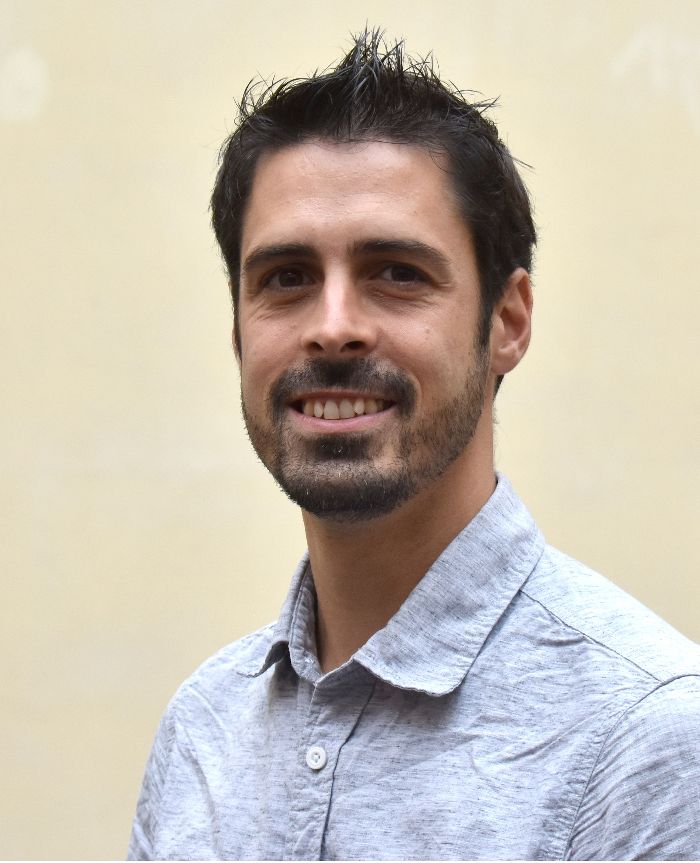 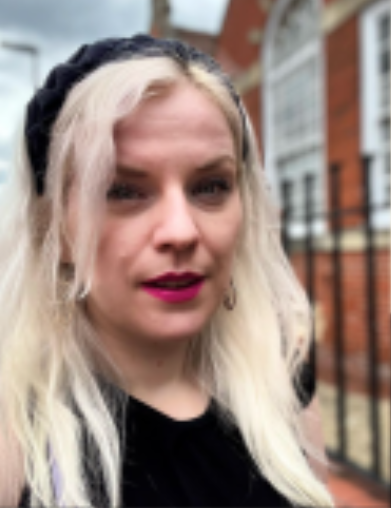 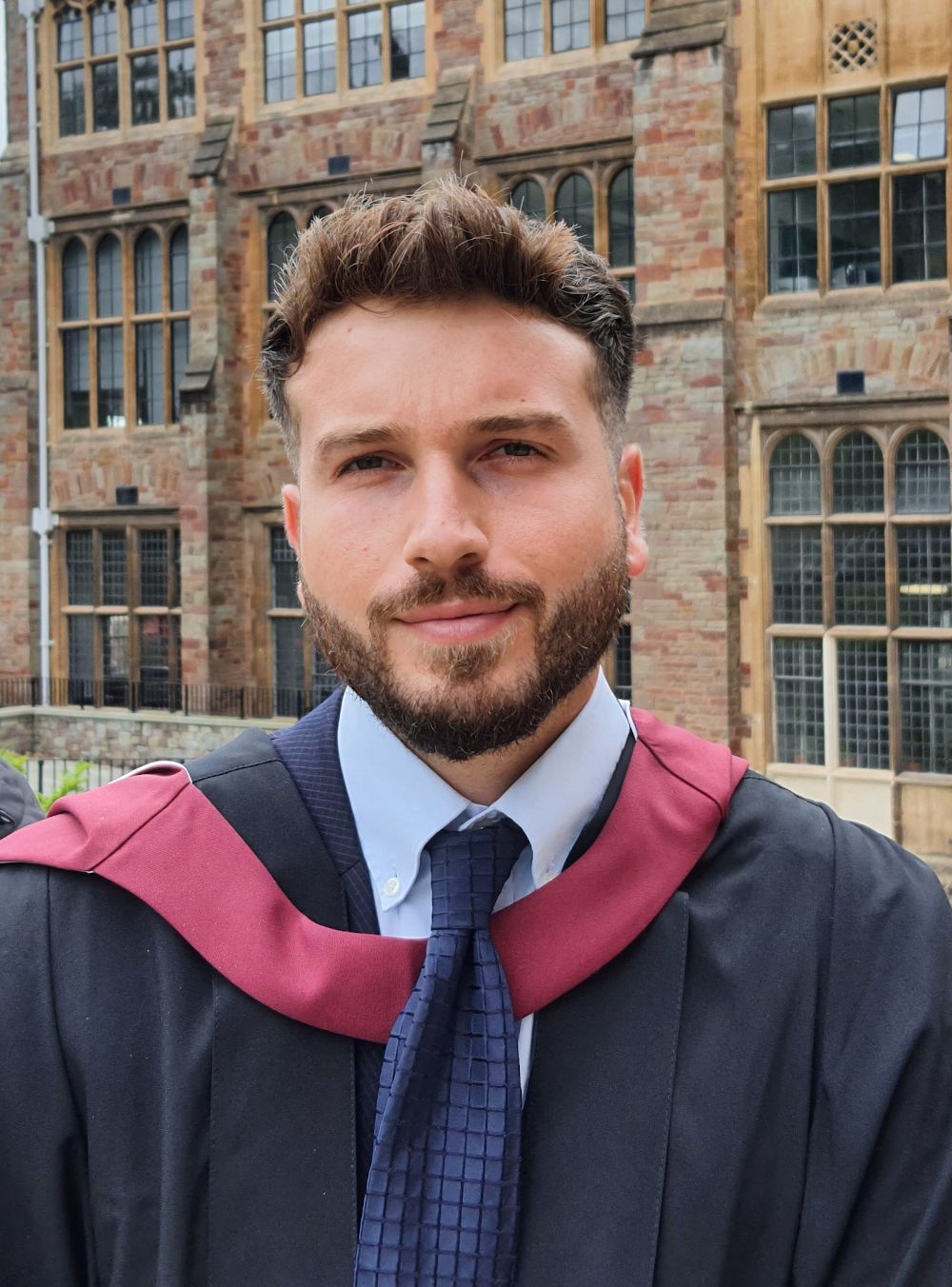 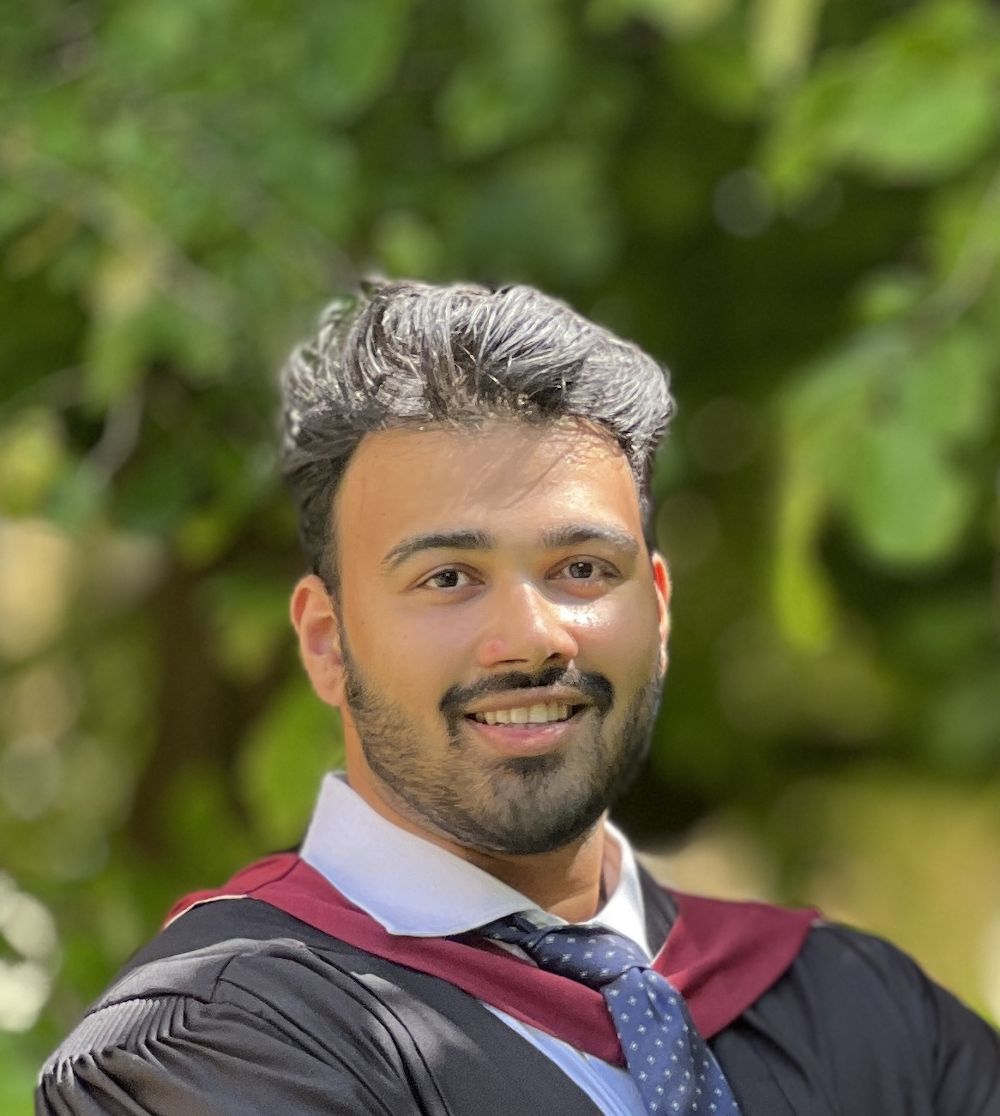 Dr Miquel Perelló
Nieto
Senior Research Associate
Dr Hanna Isotalus

Deputy Director, Co-Investigator and Skills and Knowledge Programme Director
Tefkros Chimonas

PhD Student
EPSRC CDT in Digital Health and Care
Dr Hans Johnson

PhD Student
EPSRC CDT in Digital
Health and Care
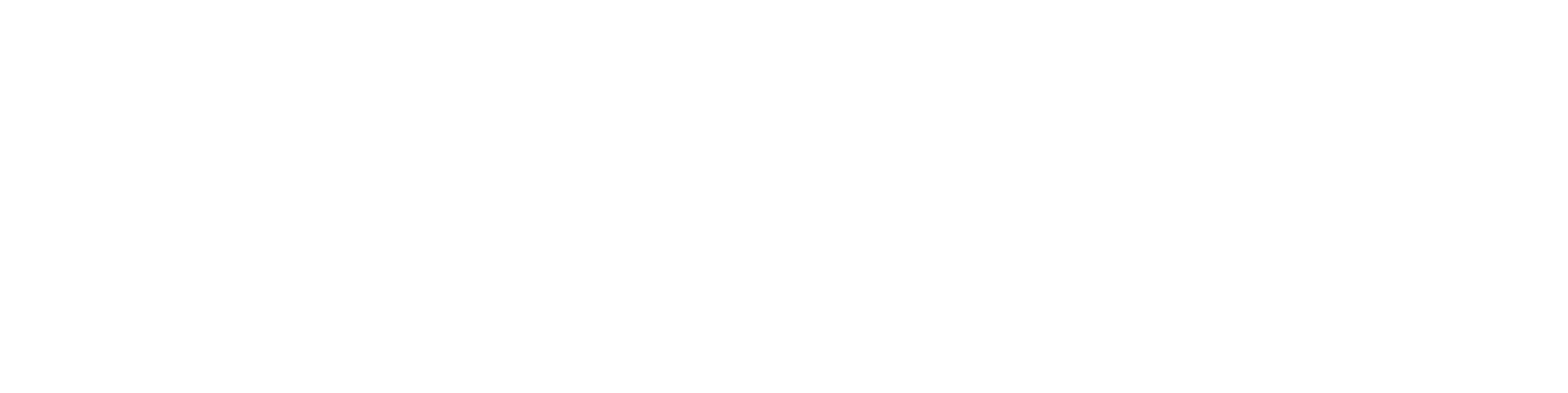 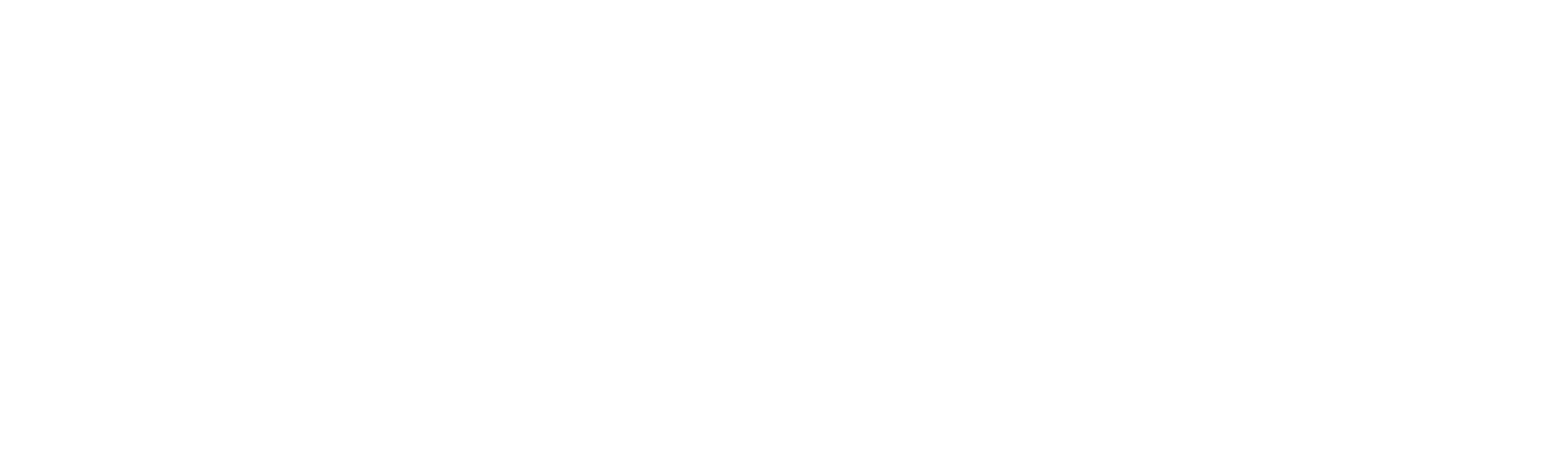 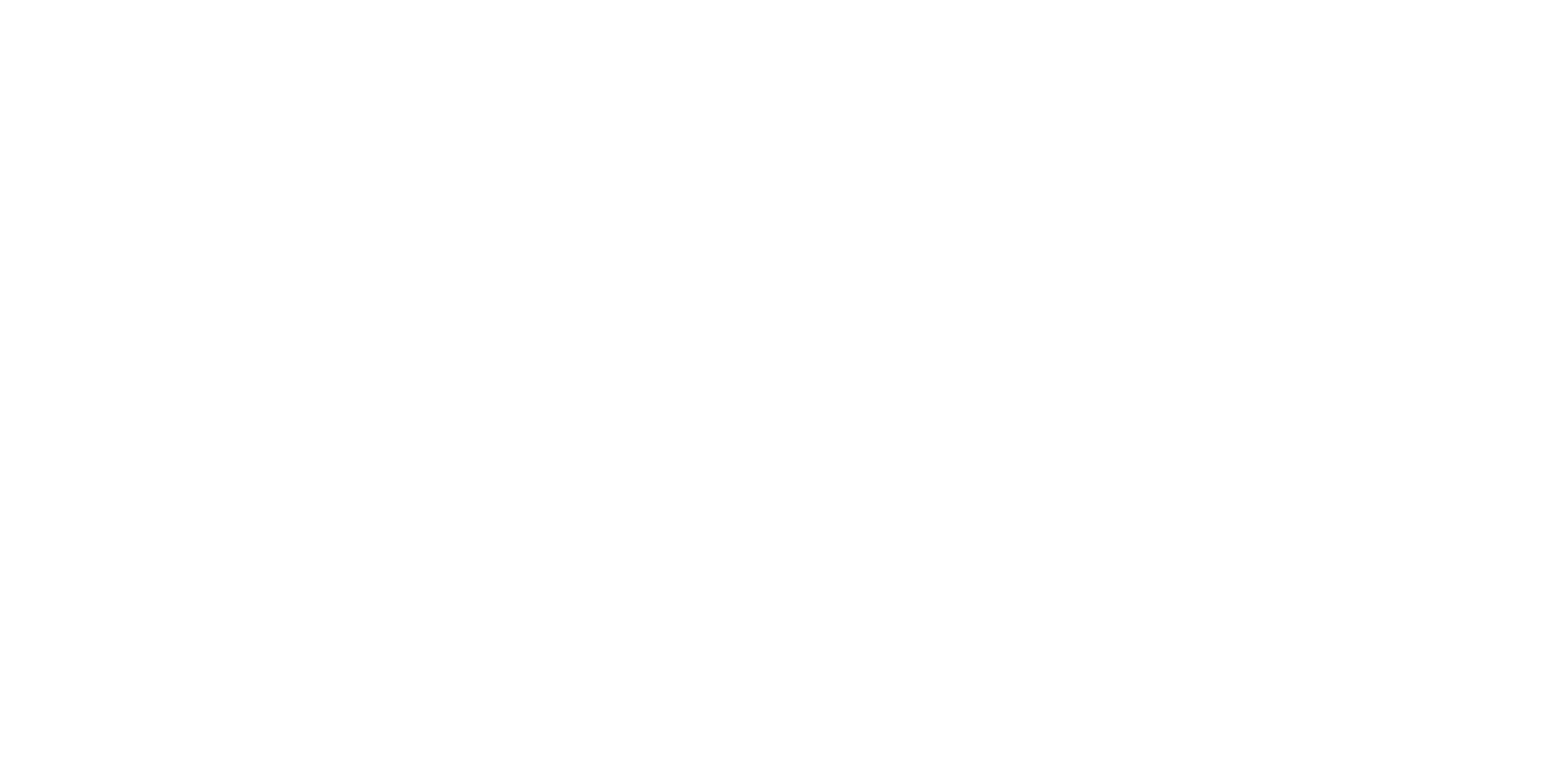 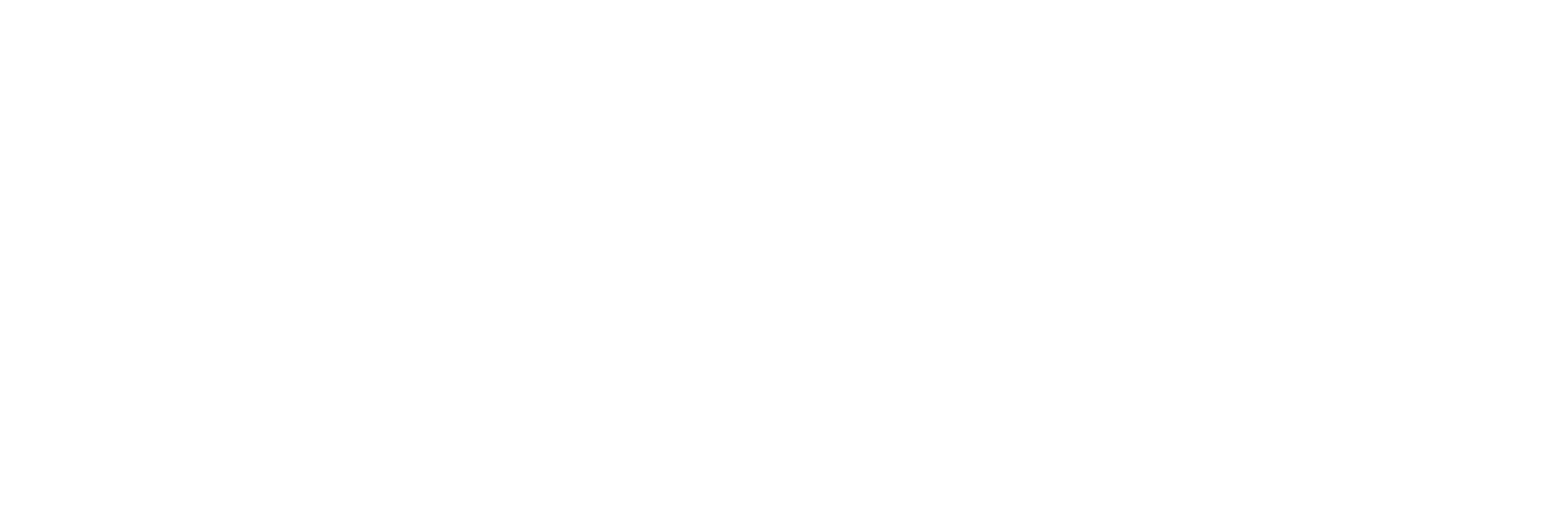 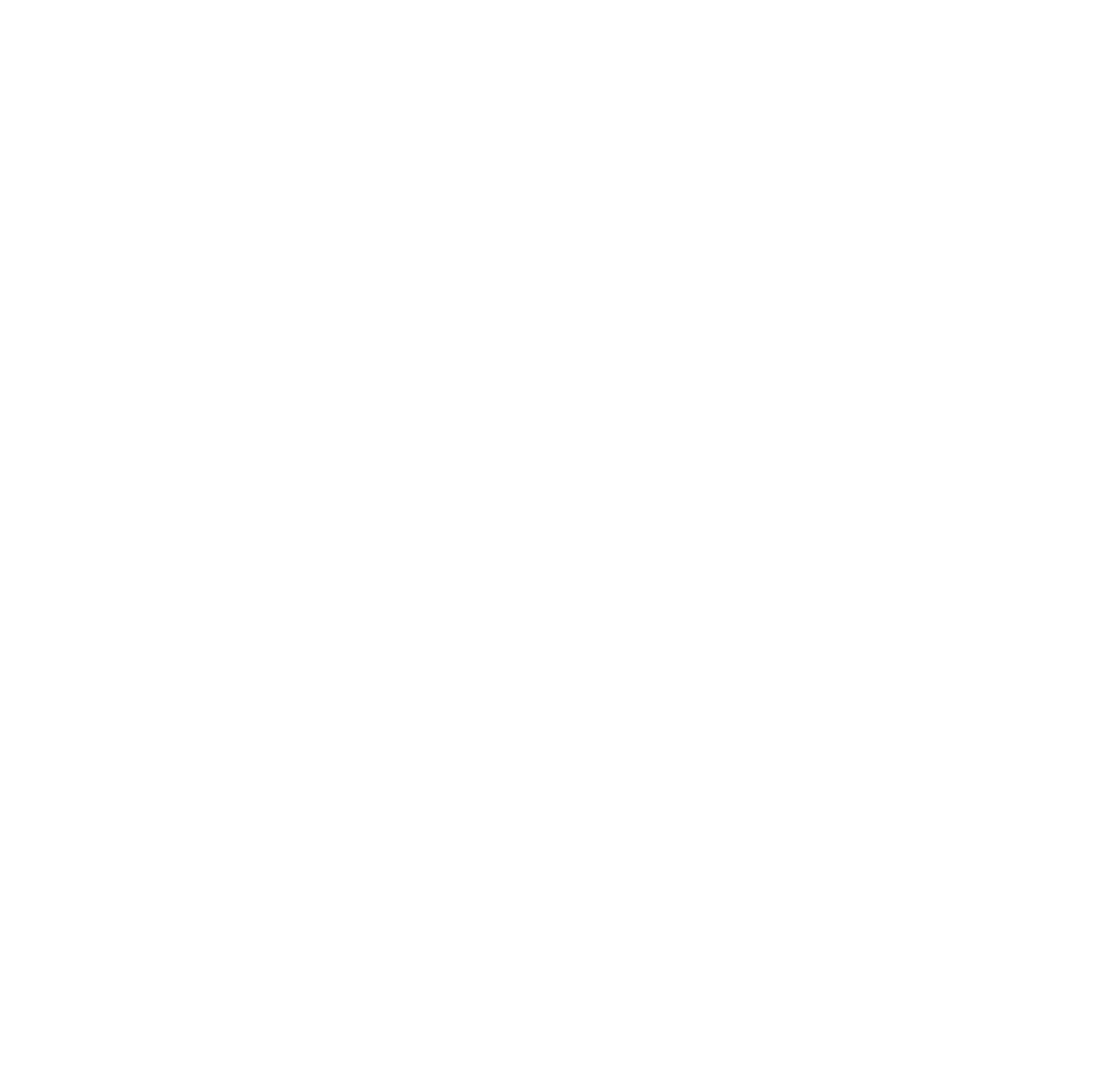 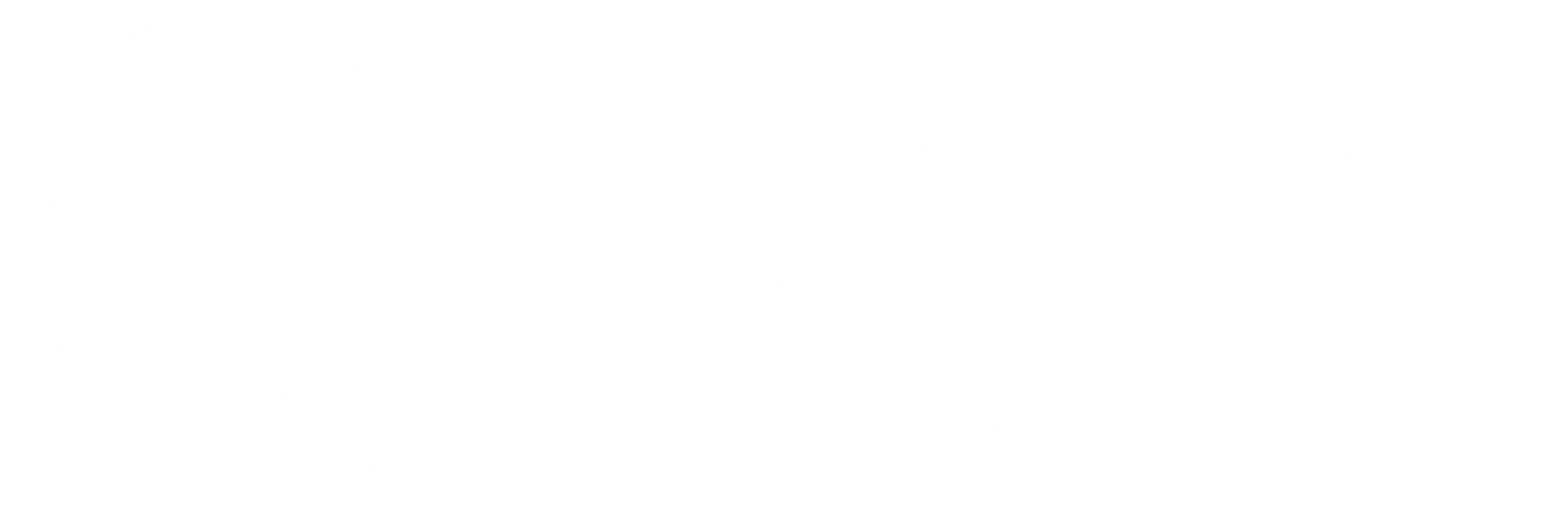 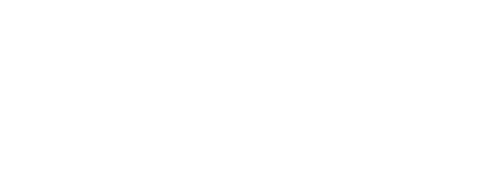 Introduction from participants
Name, company or department
leap-hub.ac.uk
@LEAP_hub
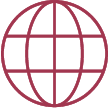 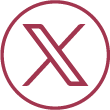 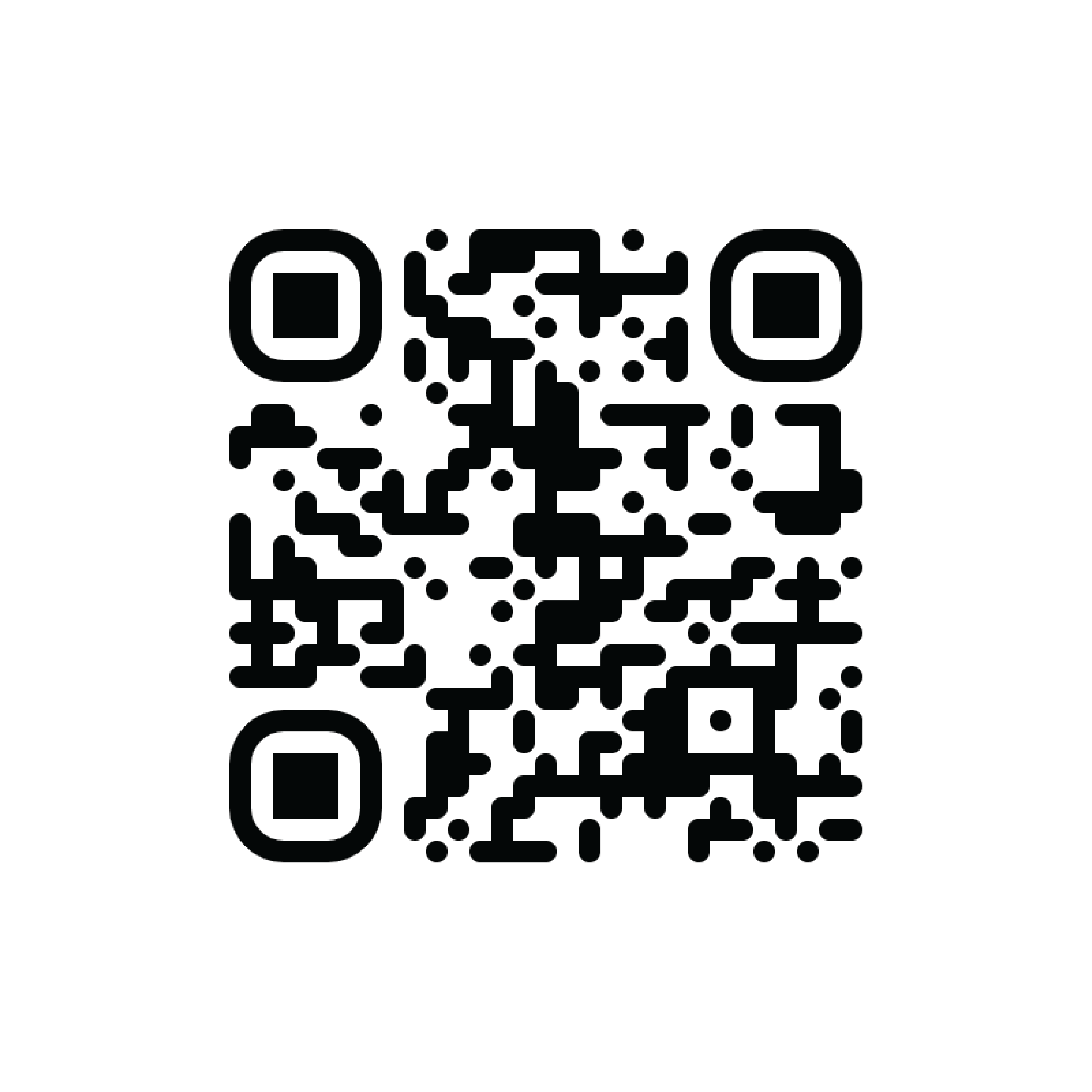 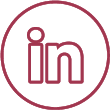 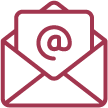 leap-dh-hub@bristol.ac.uk
leap-dh-hub
Sign up to the Hub’s mailing list
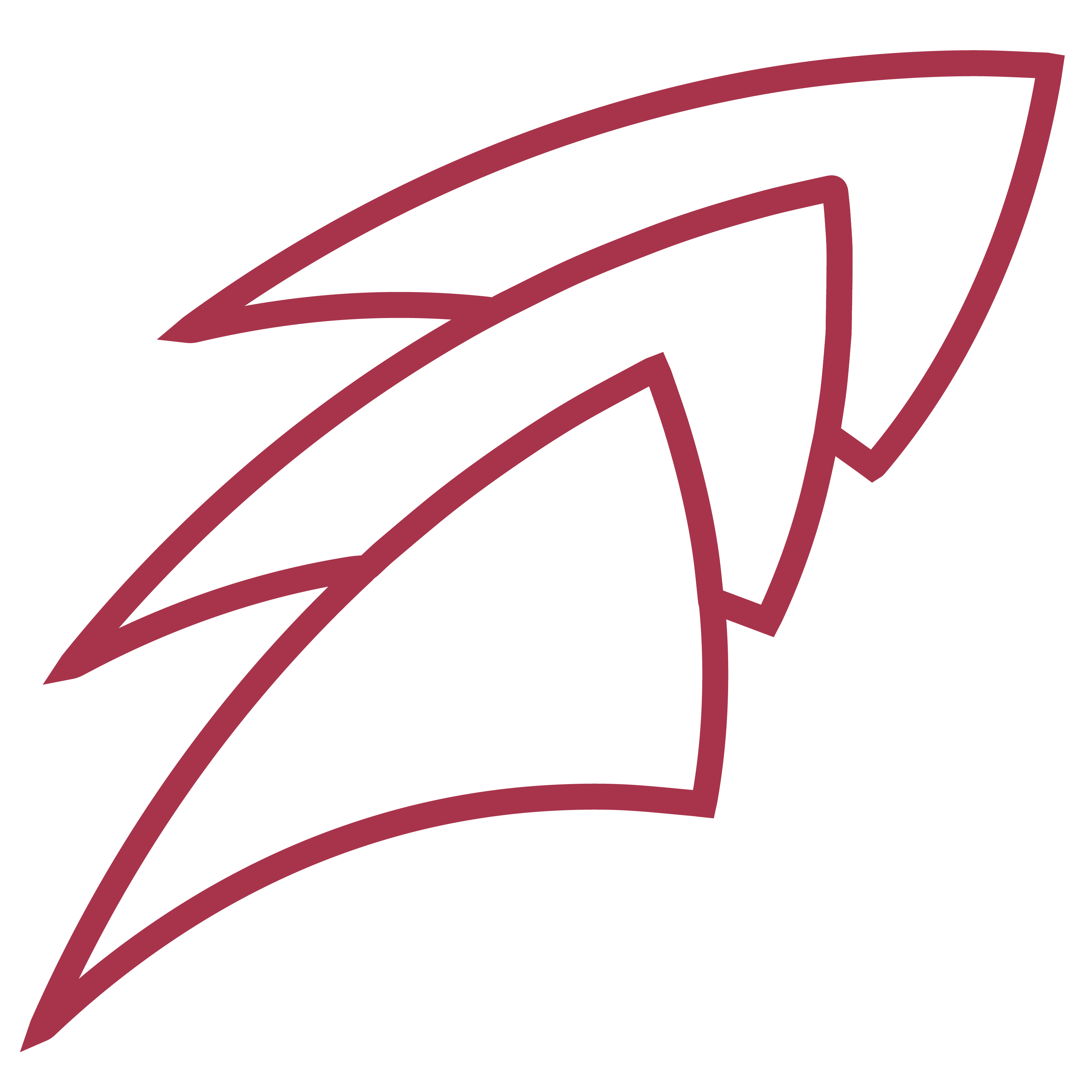 What is the LEAP Digital Health Hub?​
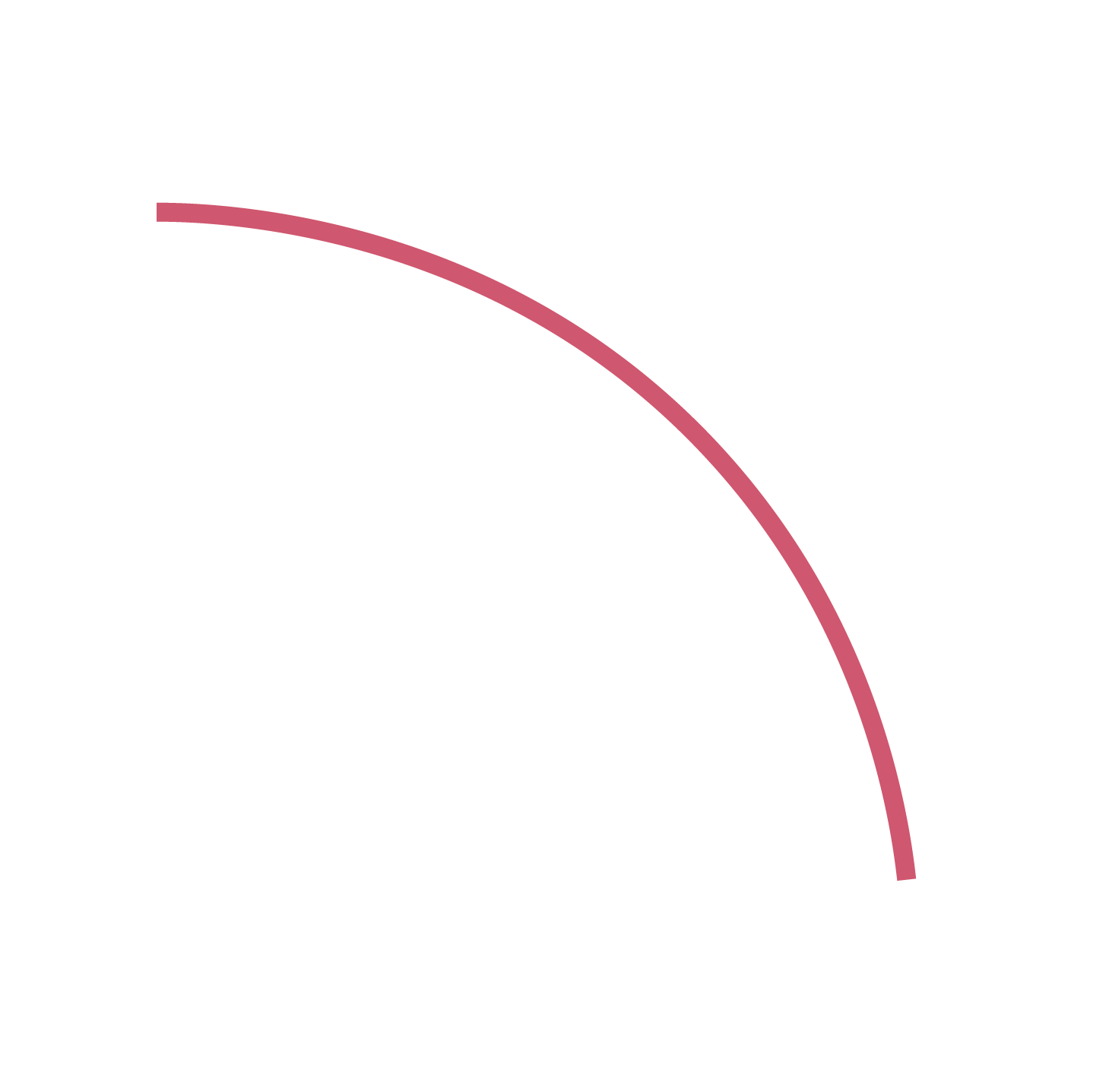 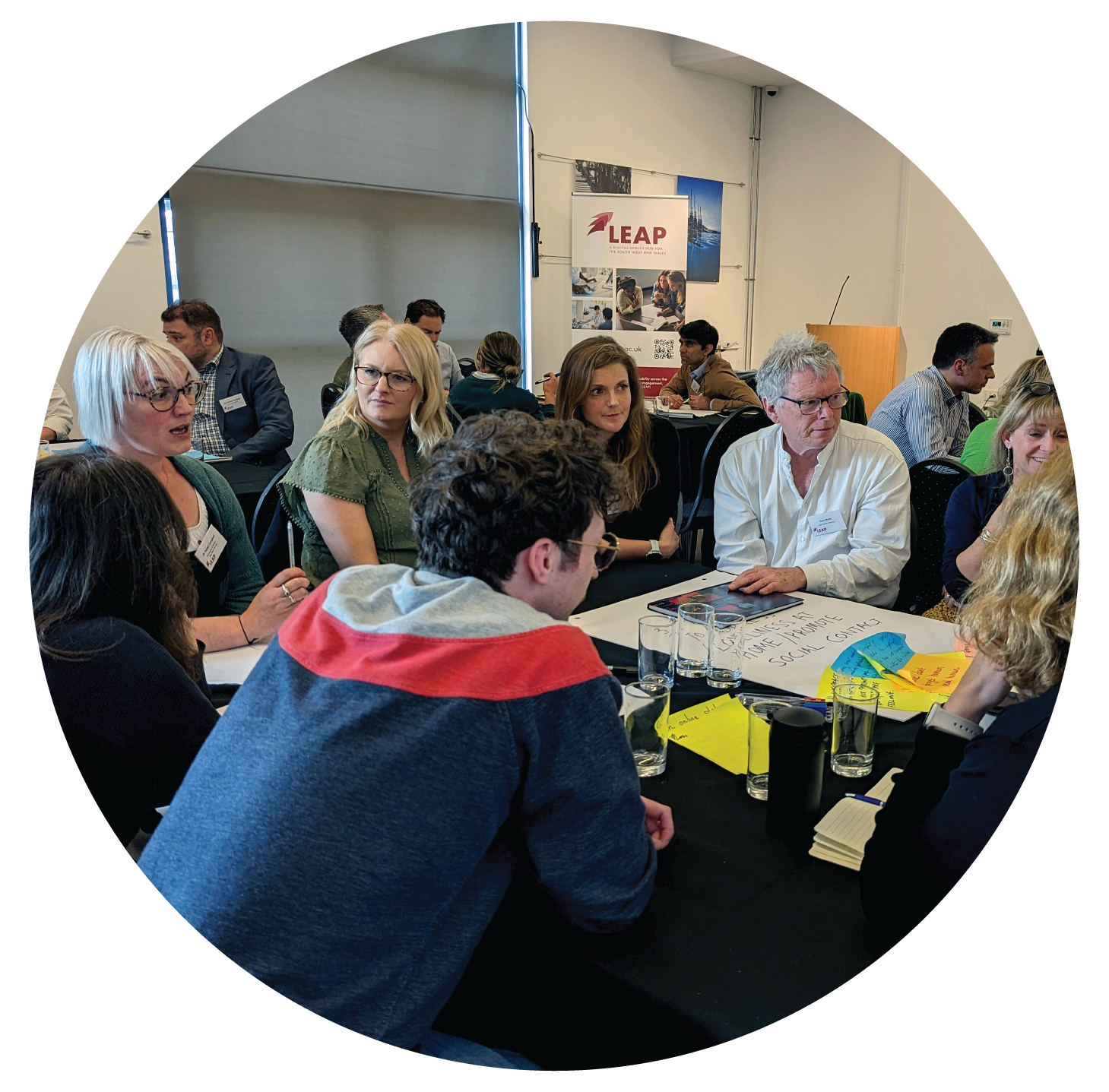 Funded fellowships, internships, networking and development opportunities
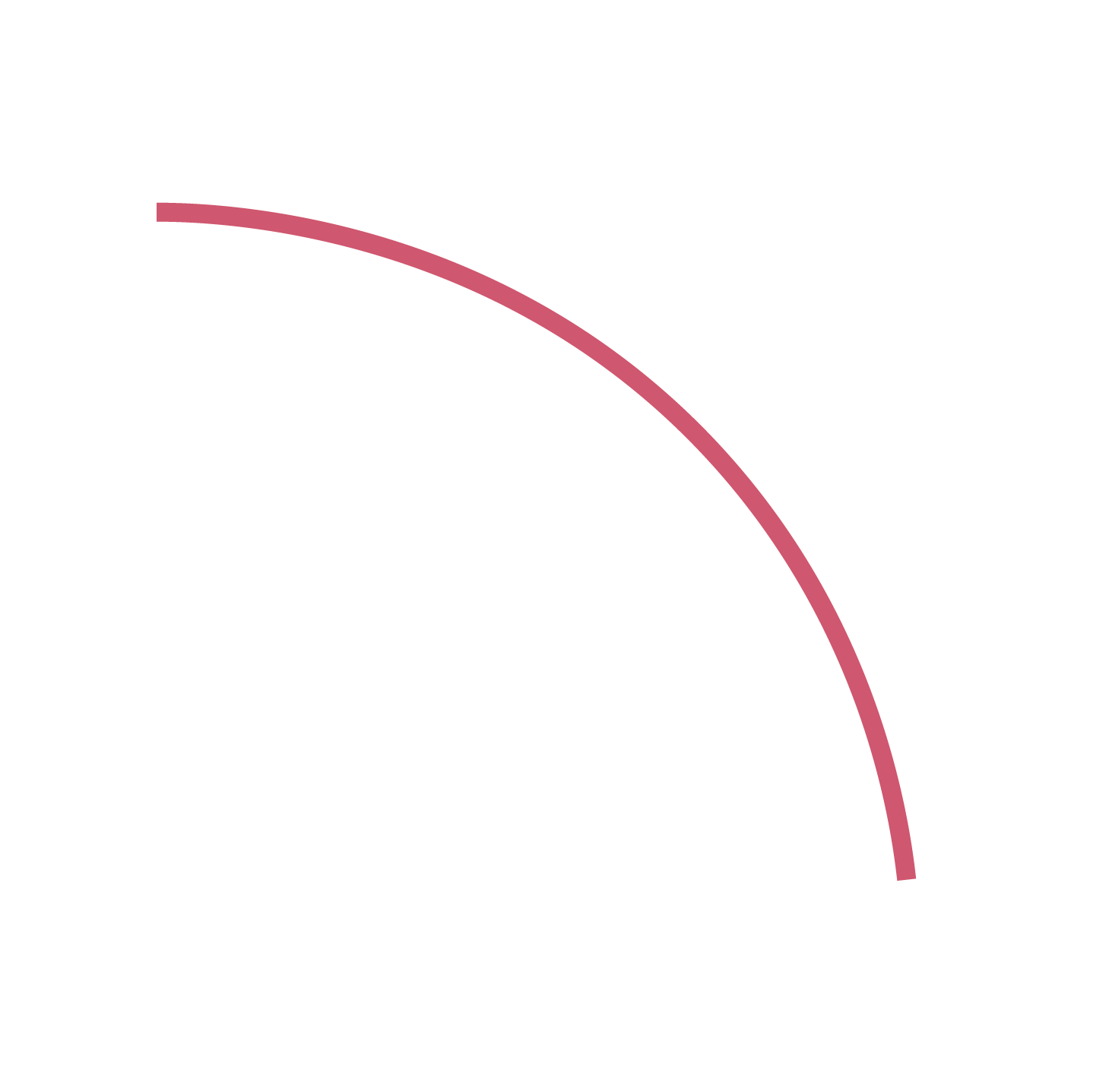 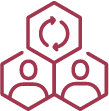 Addressing unmet health and social care needs across South West England and Wales
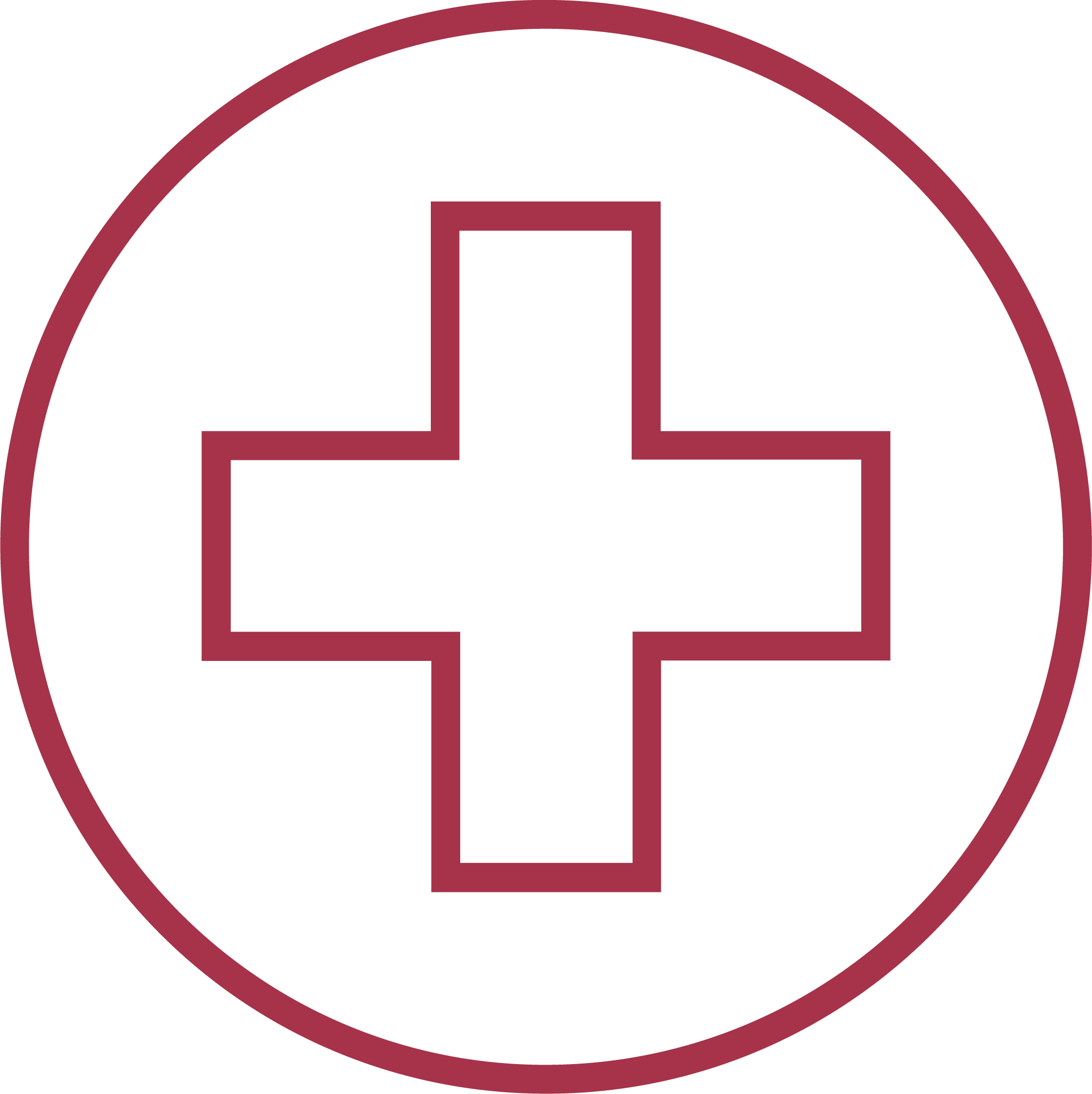 Collaborative research funding in 4 key themes:
Care outside of the hospital
Service and resource planning
Frailty, fall prediction and fall prevention
Smartphone and wearable technologies
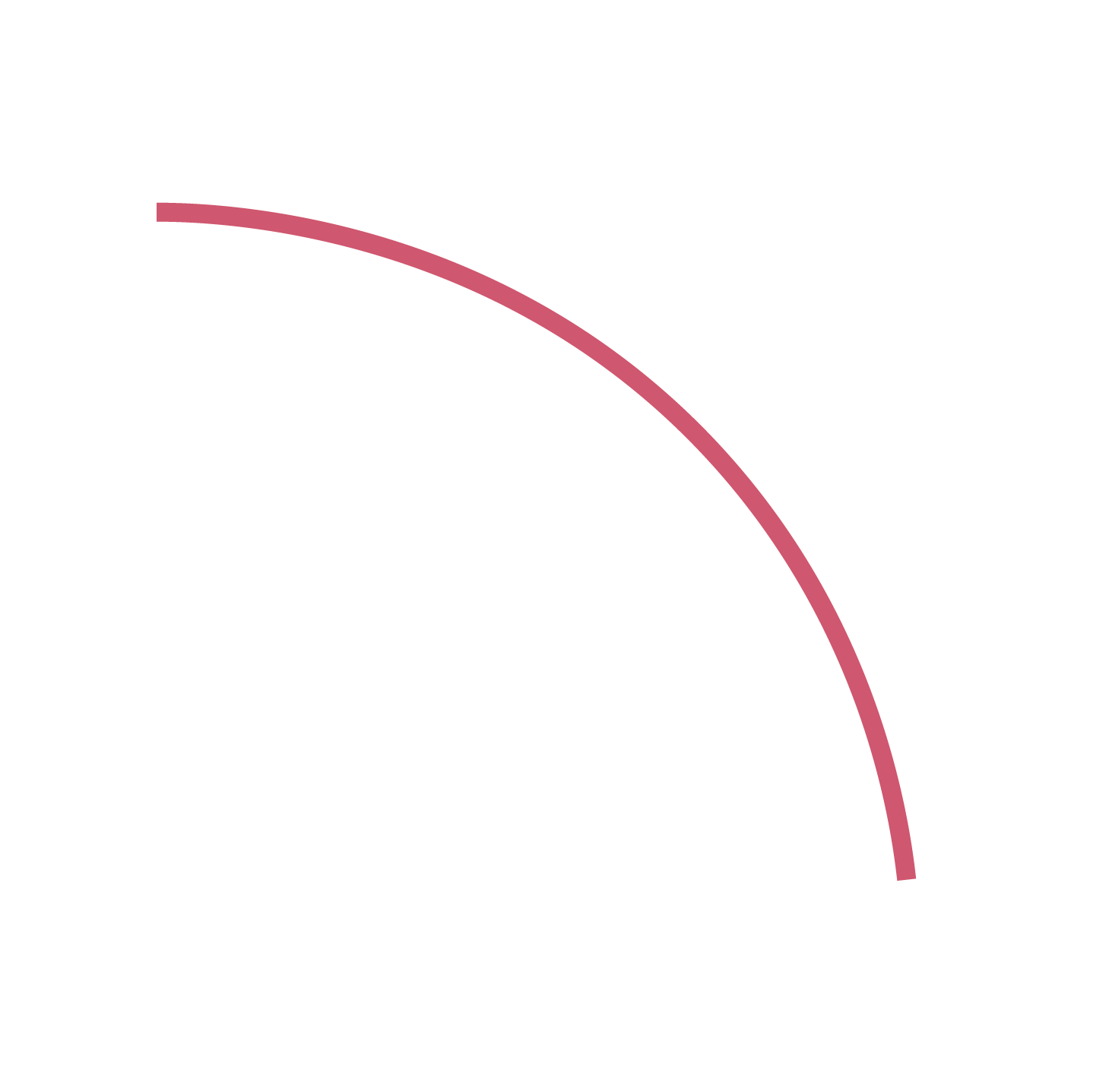 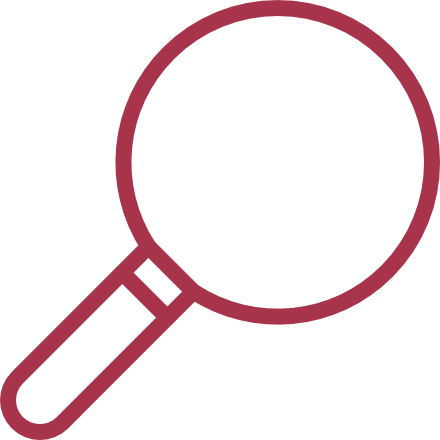 Ways to get involved
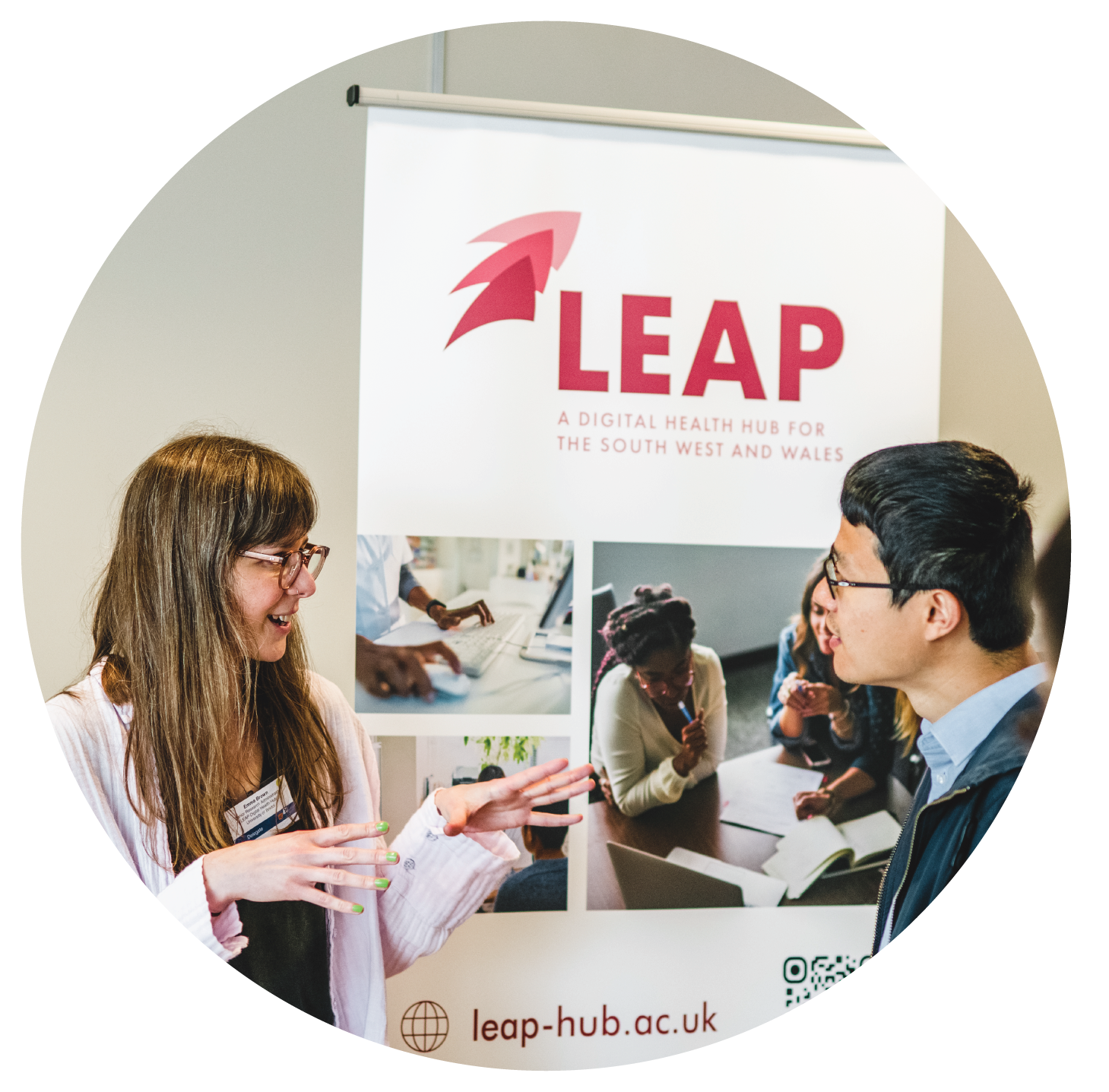 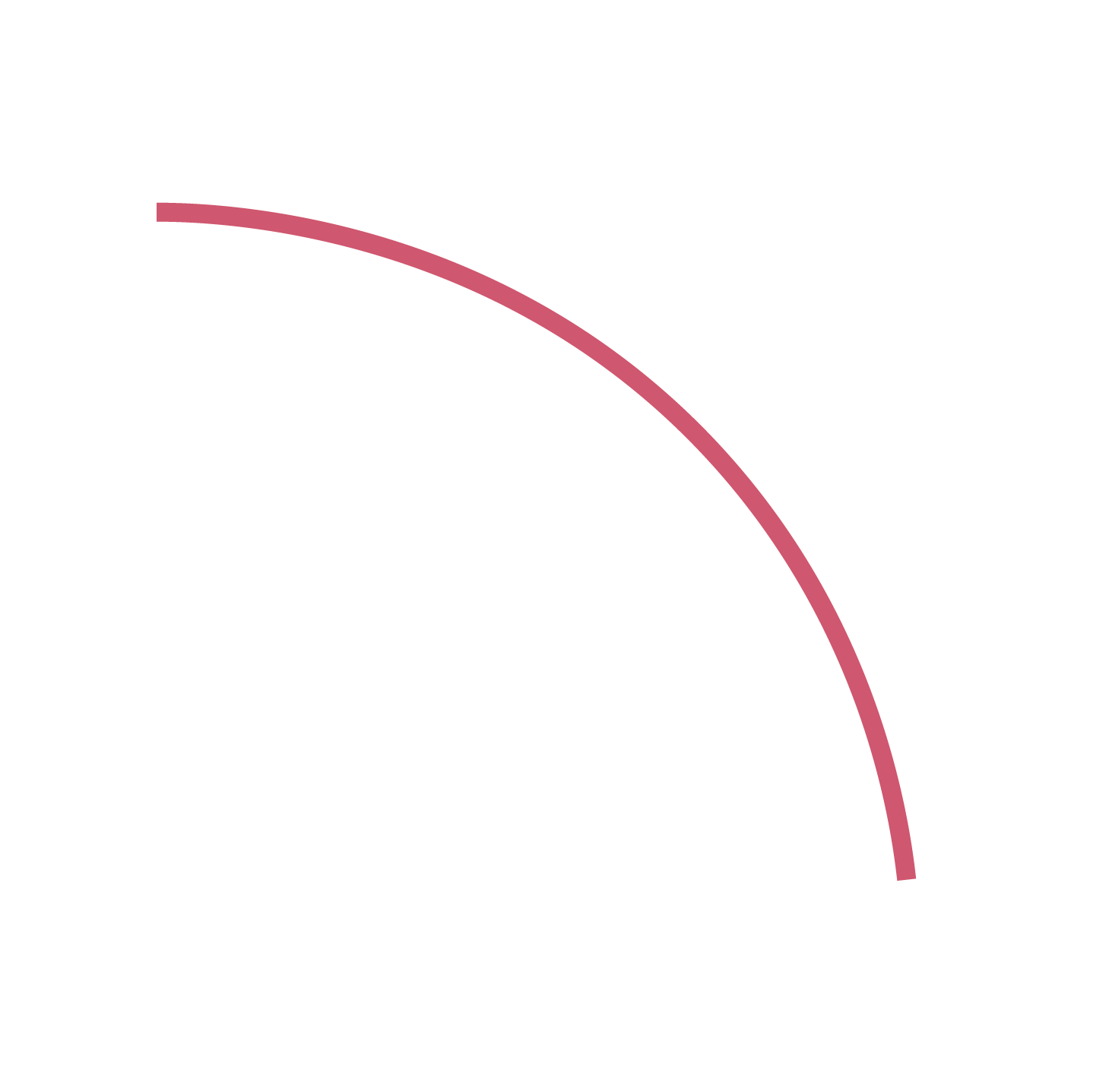 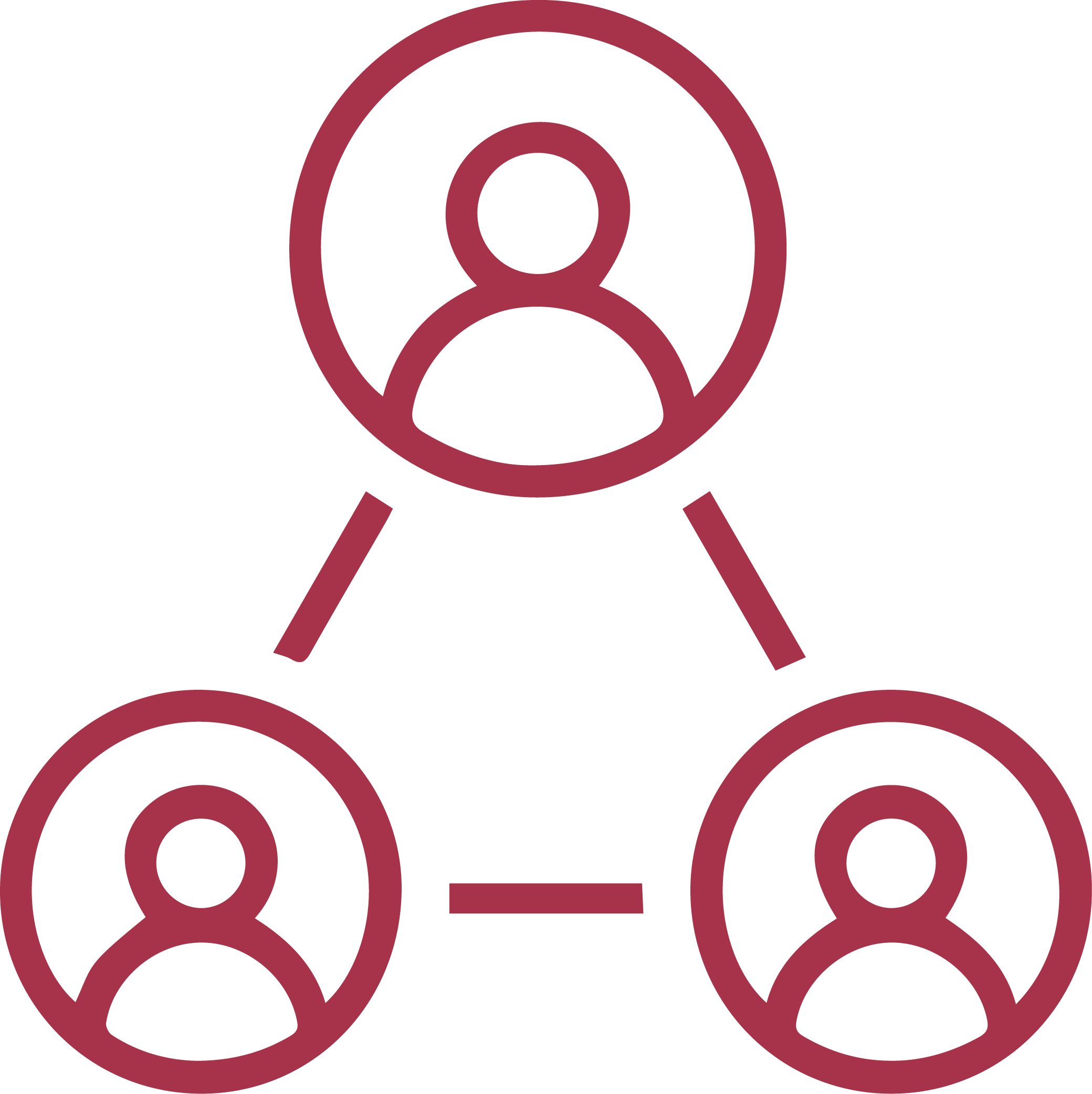 Connecting industry, academics, and
health and social care providers
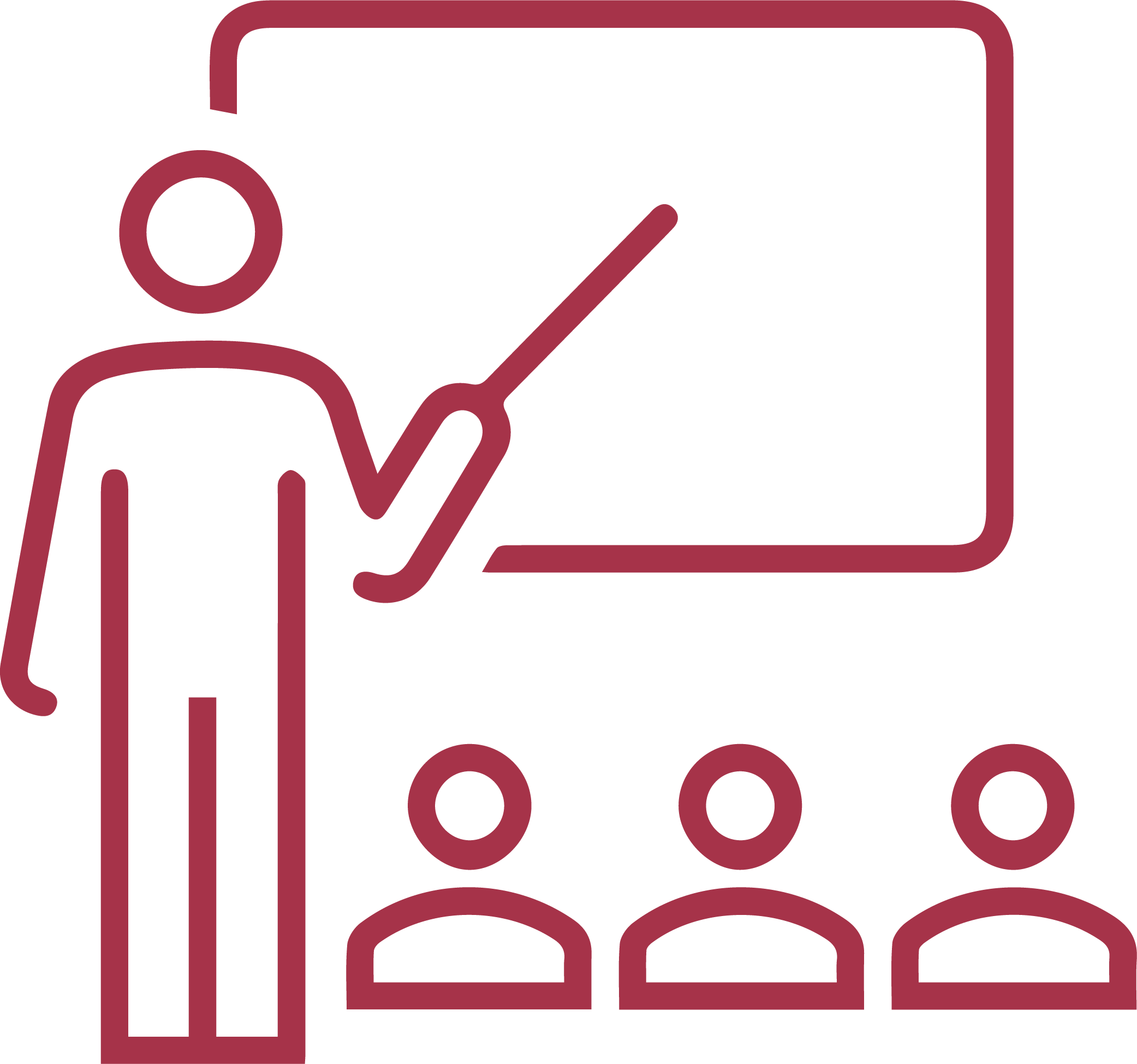 Increasing regional digital health capability through opportunities for training, research, and innovation
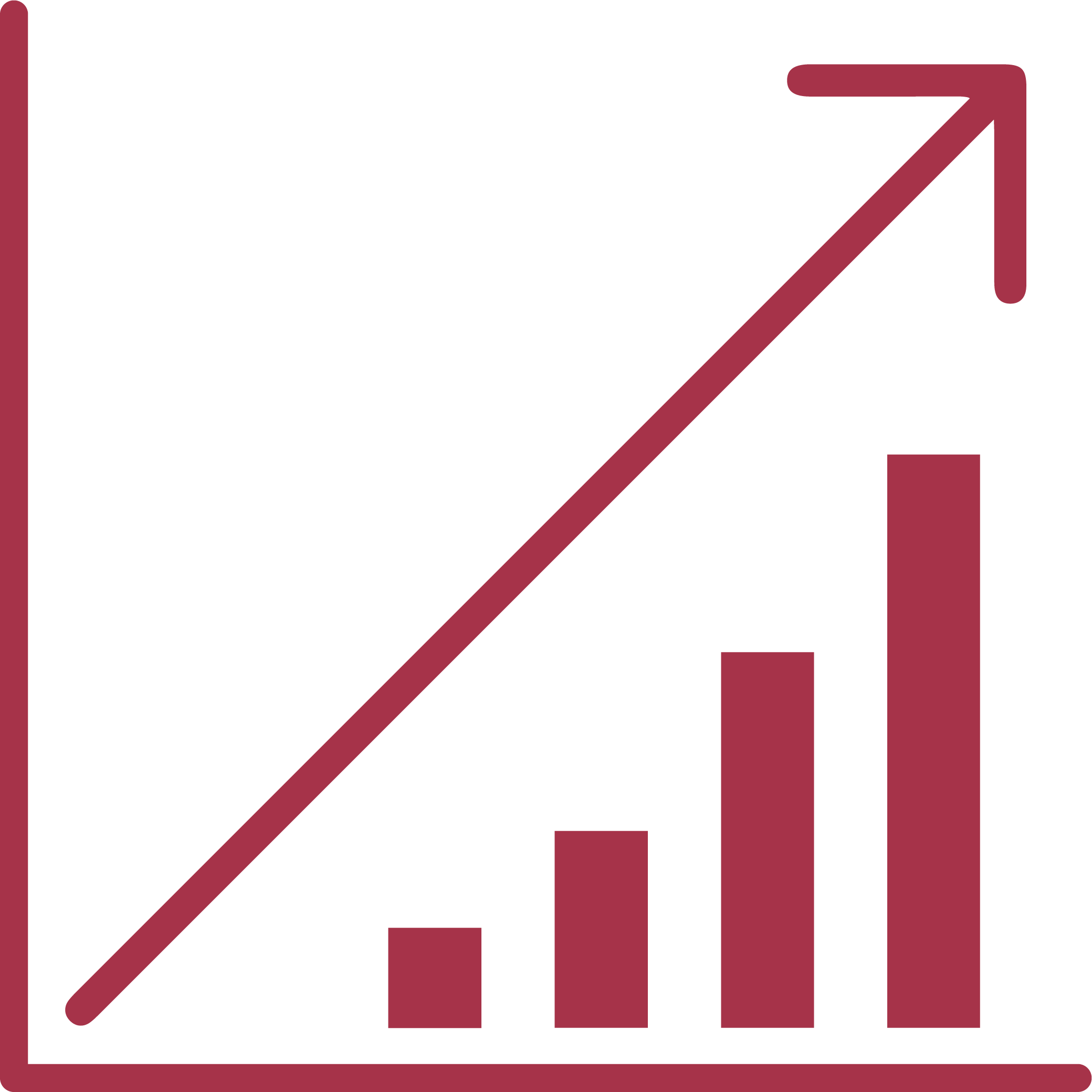 Programme of short courses designed for professionals across the digital health community
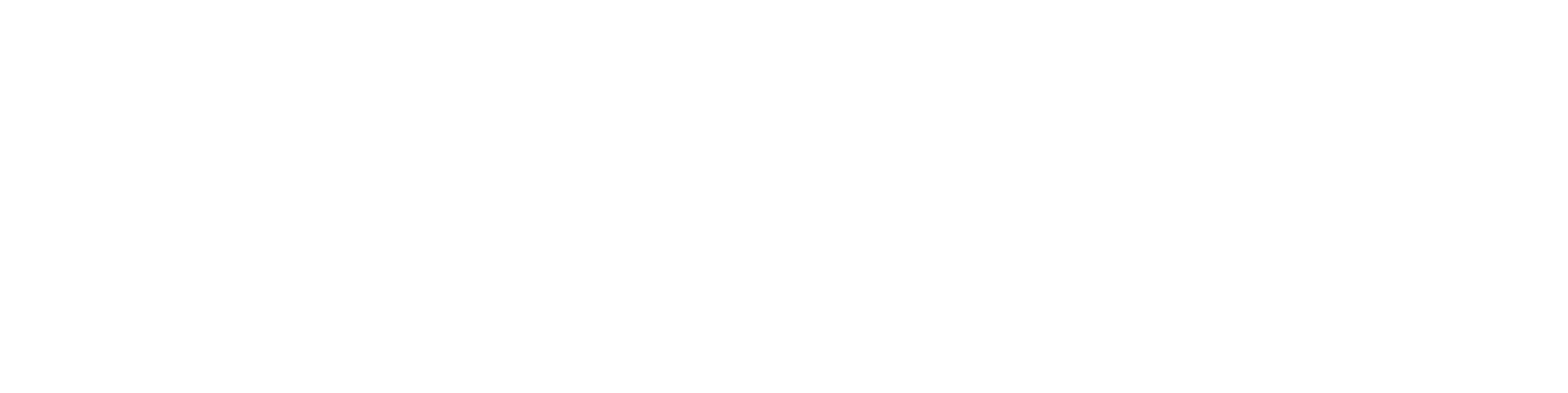 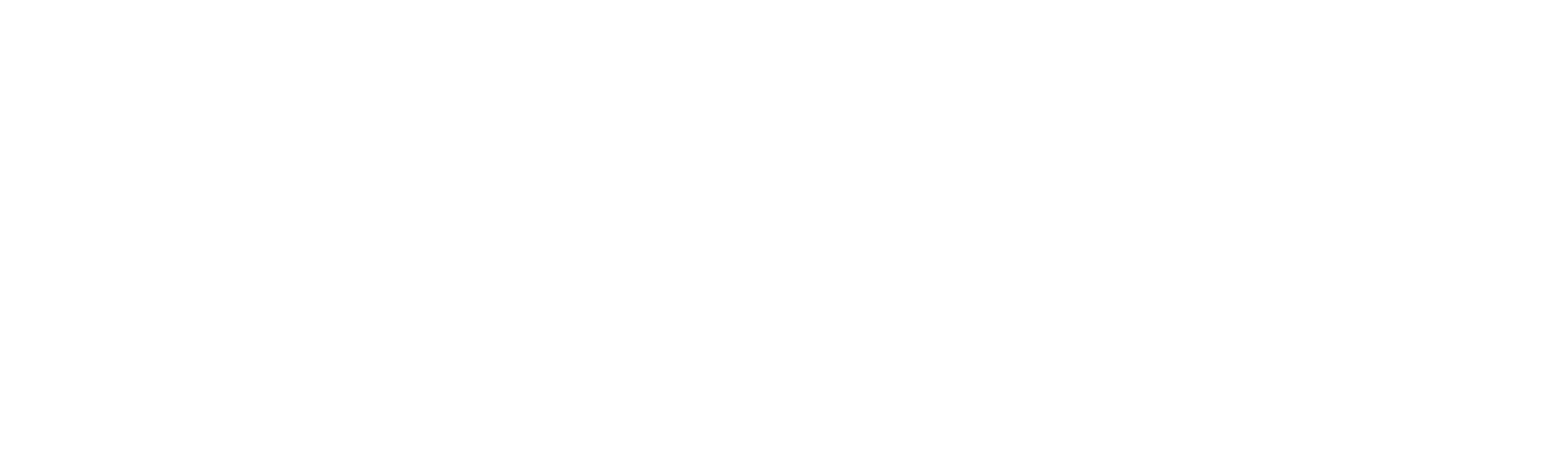 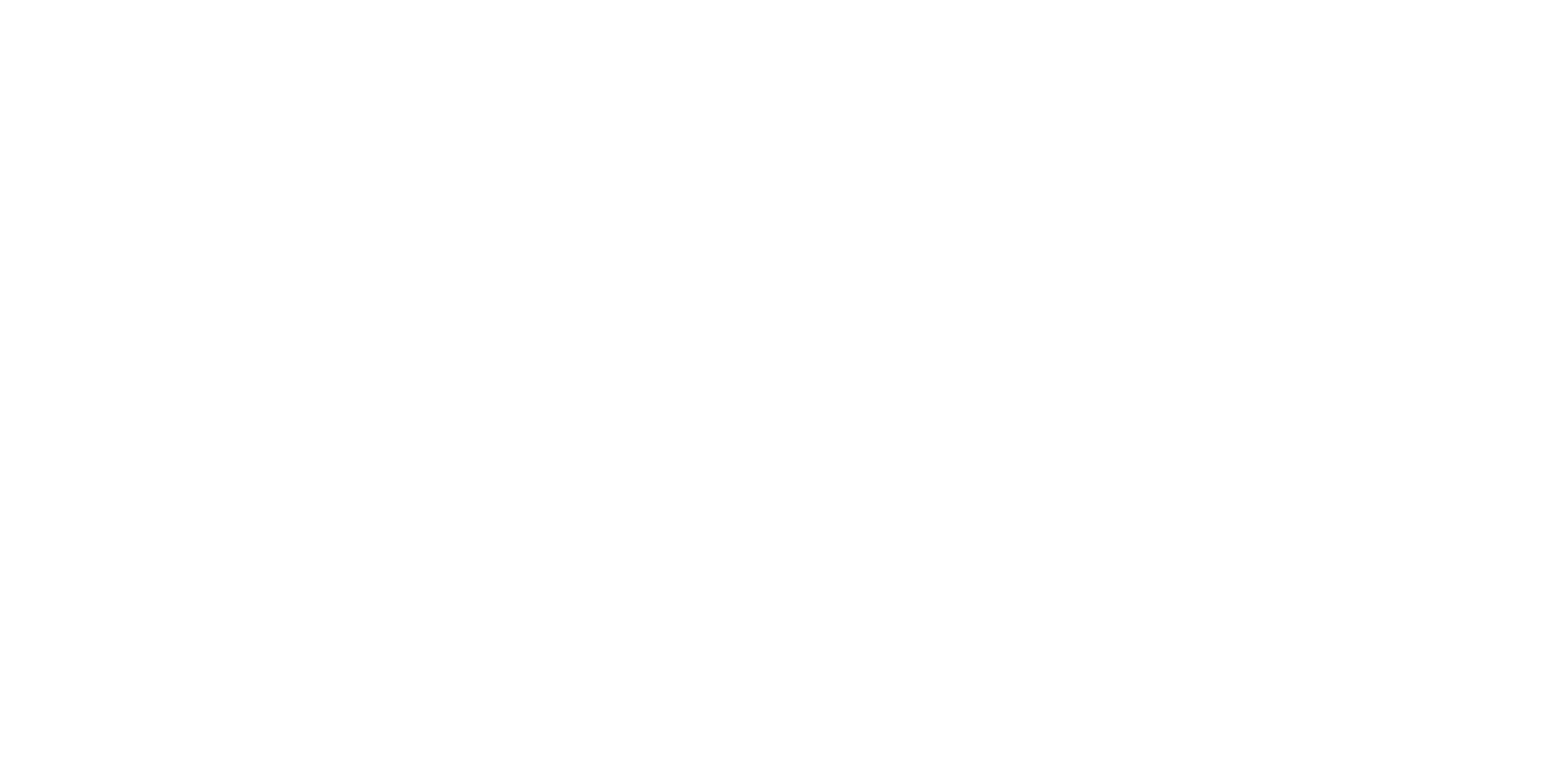 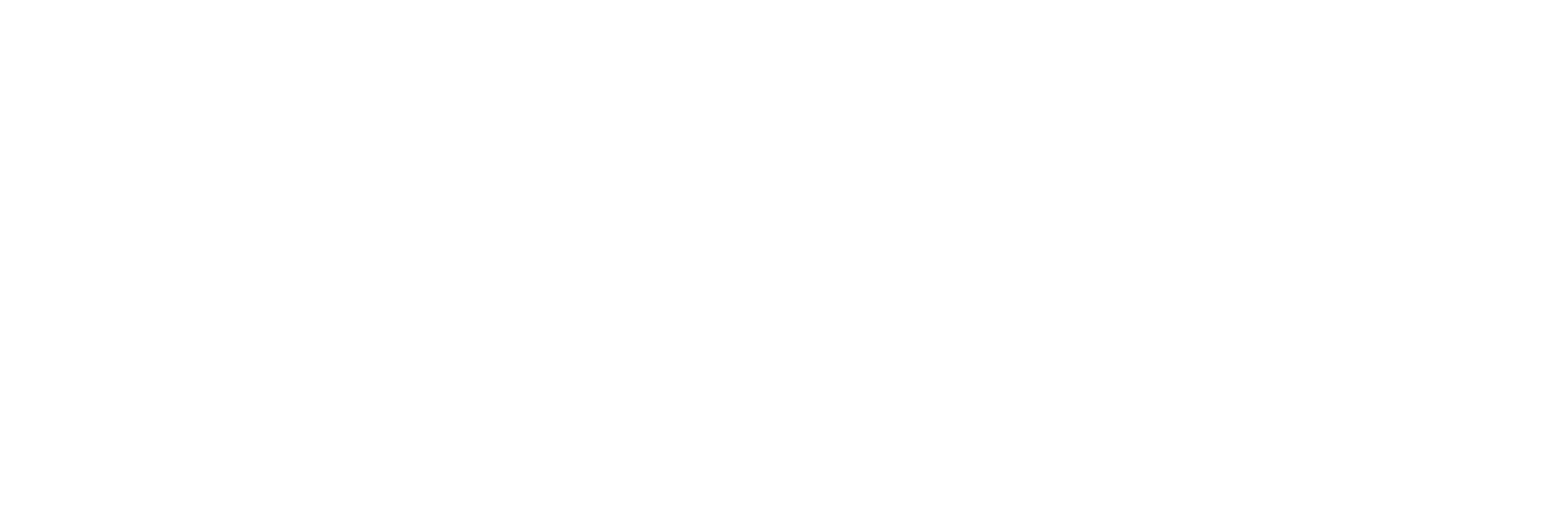 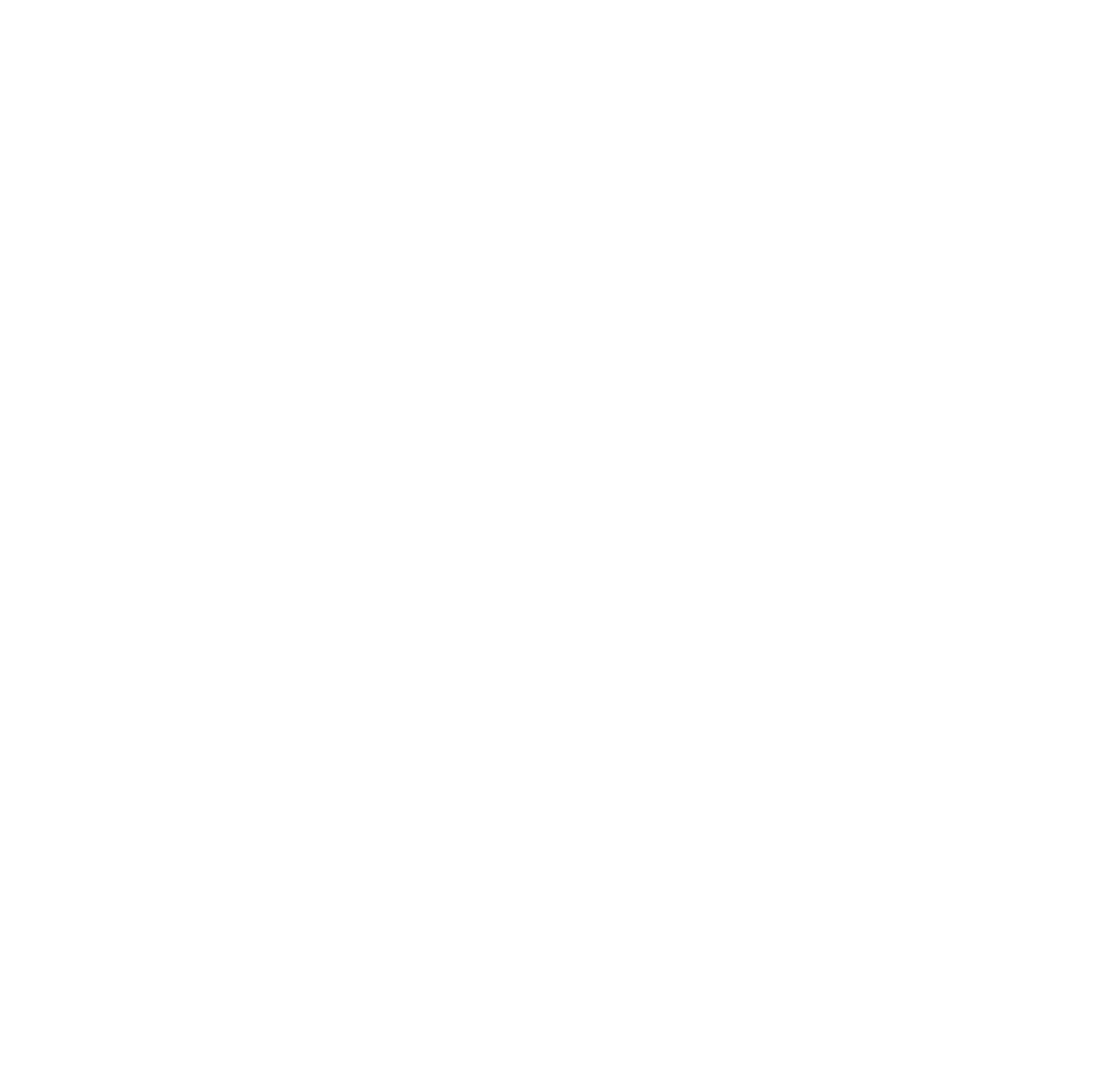 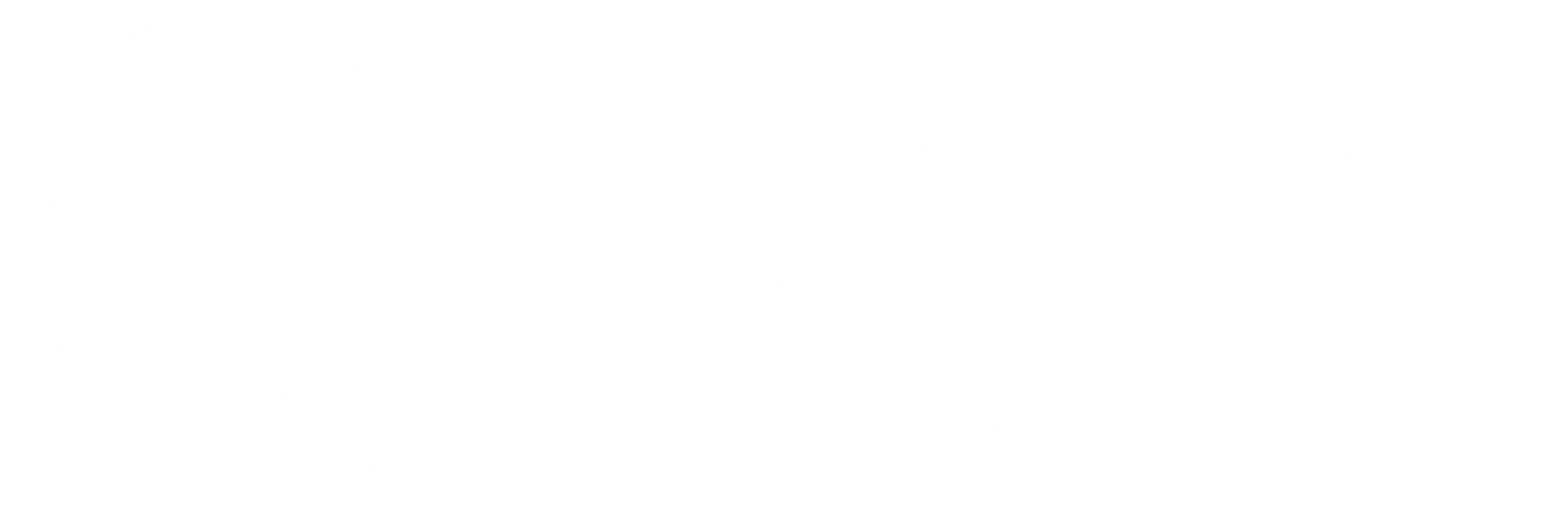 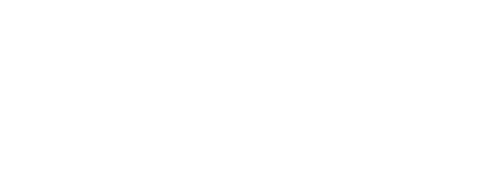 1.a., 1.b., 1.c.
Icebreaker
(10 min)
1.a., 1.b., 1.c.
Why are you interested in AI?
(10 min)
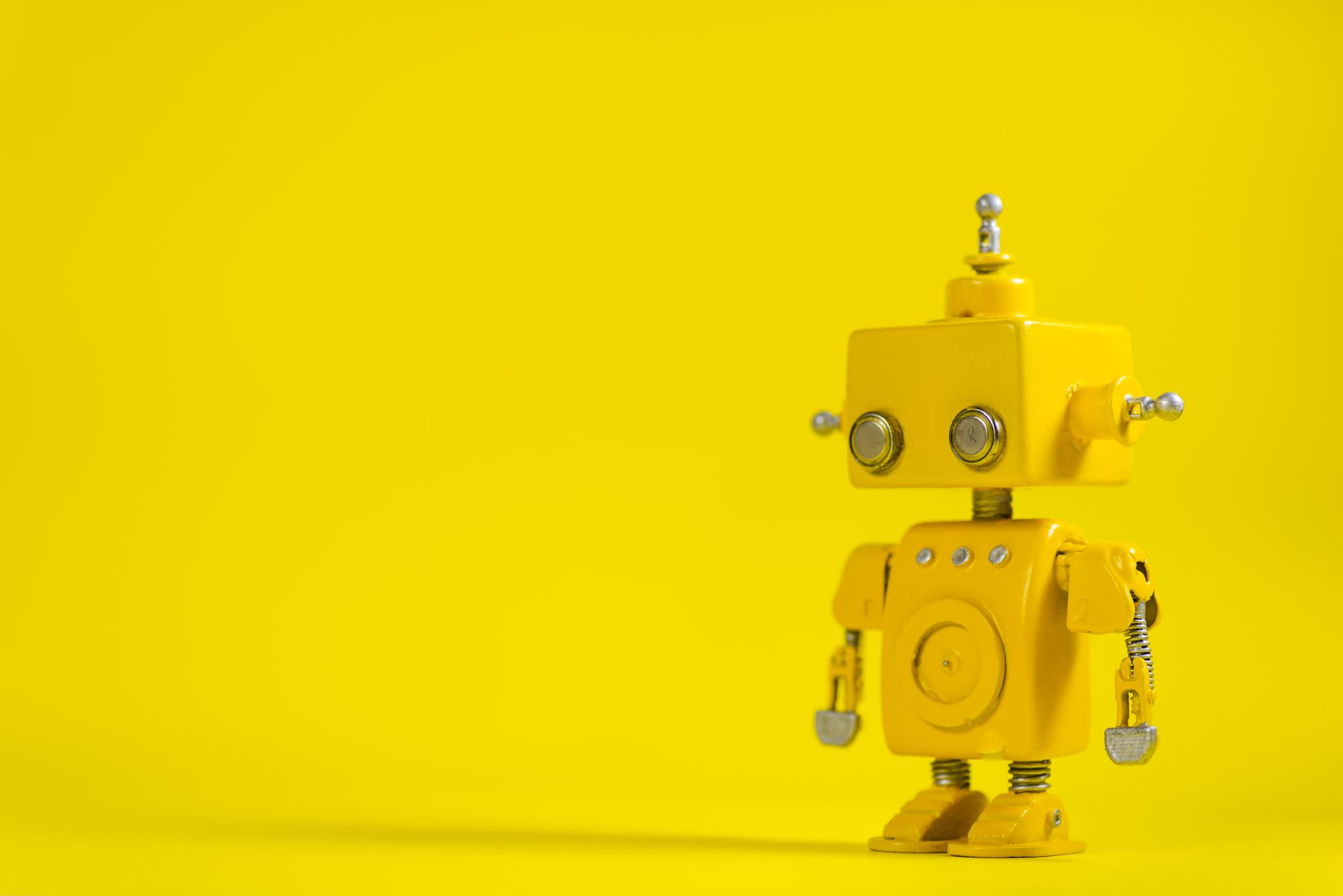 2.a., 2.b., 2.c.
 Demystifying
AI
(20 min)
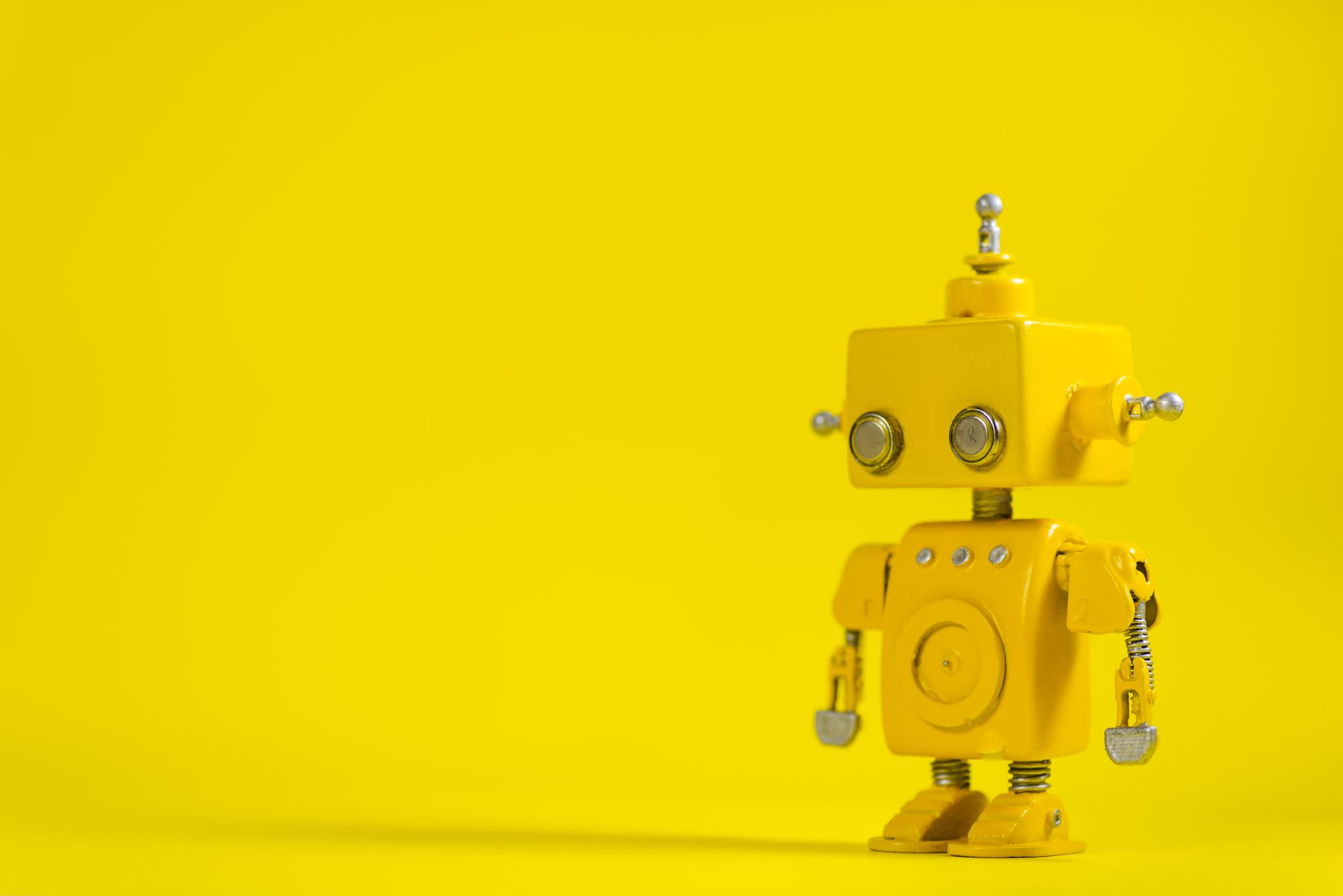 Open question:

Where do you use AI?
(5 min)
AI example: Search algorithms
Decisions based on scores
(or costs)
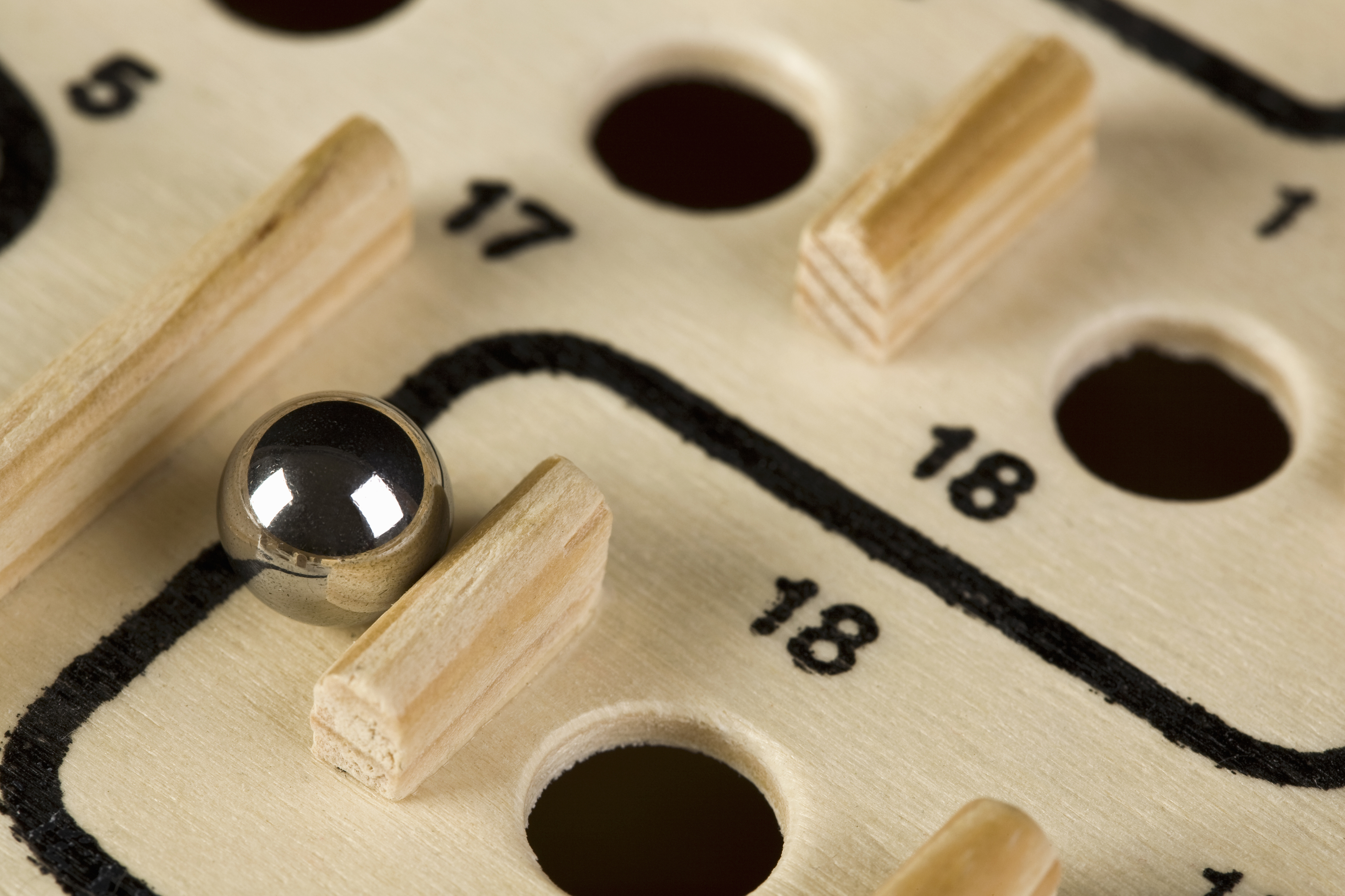 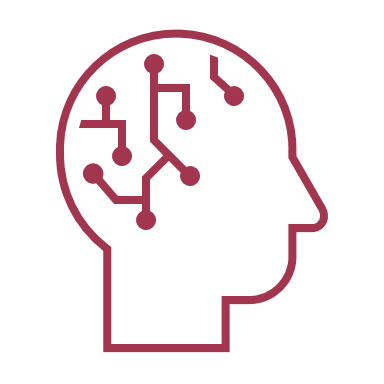 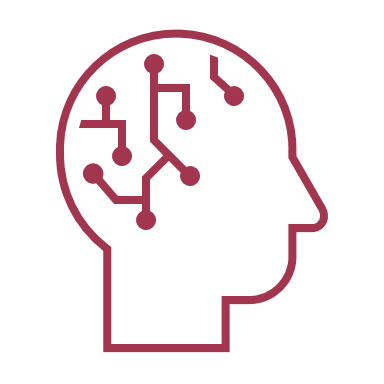 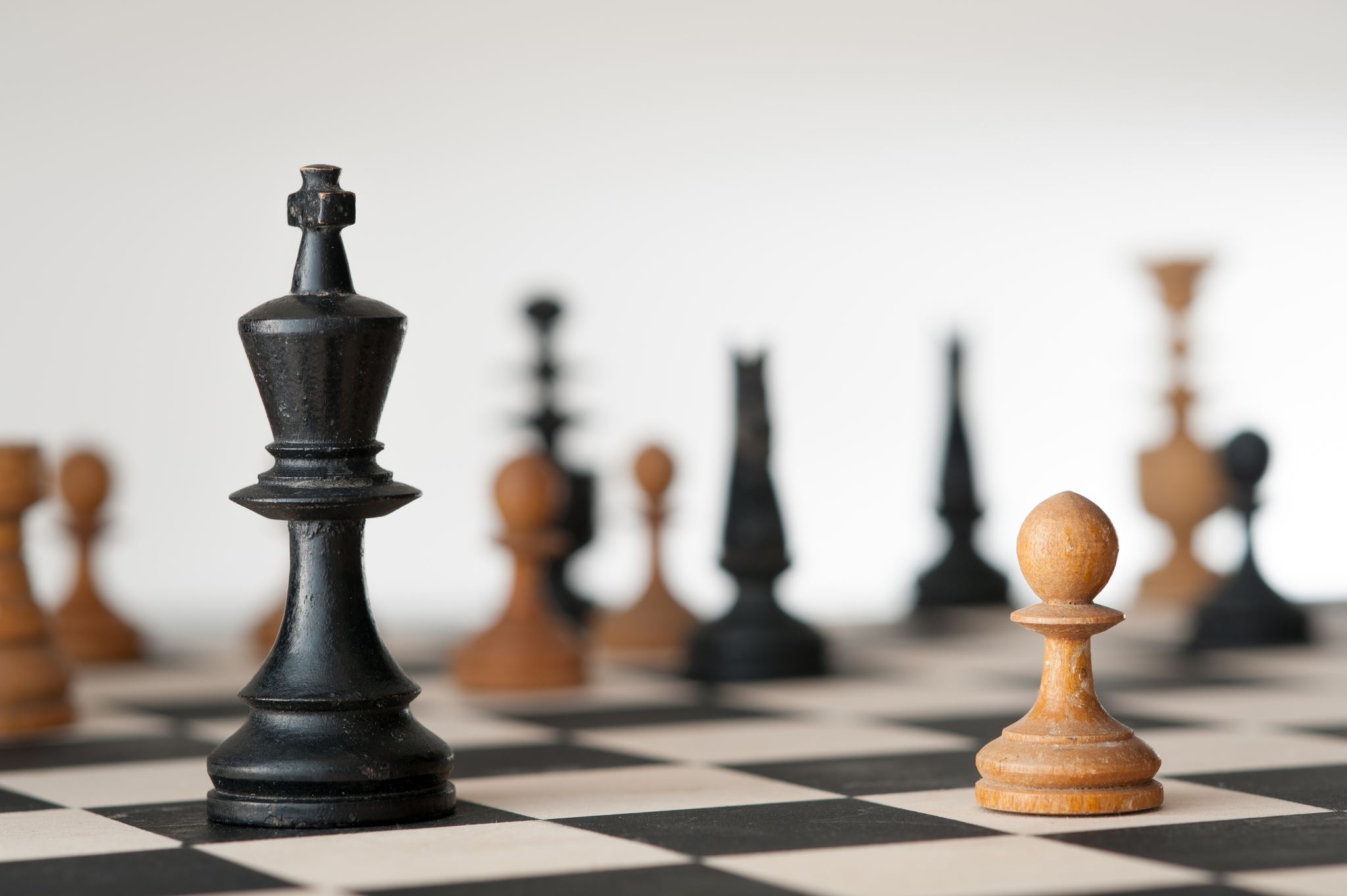 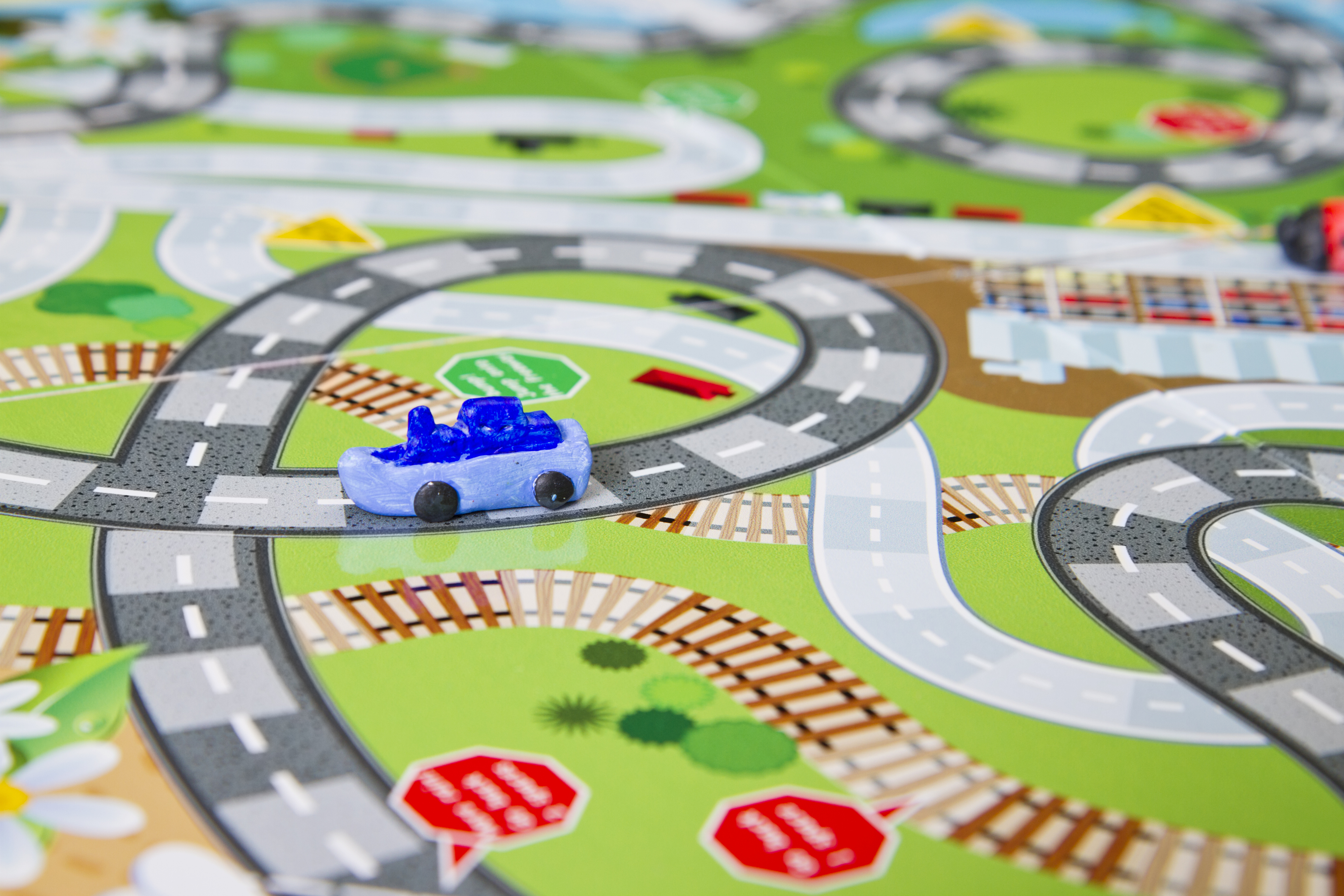 Good
(avoids human winning)
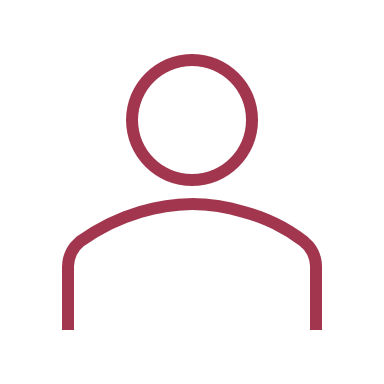 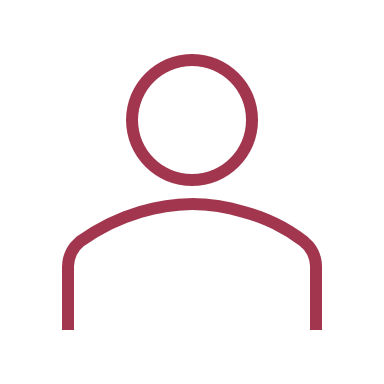 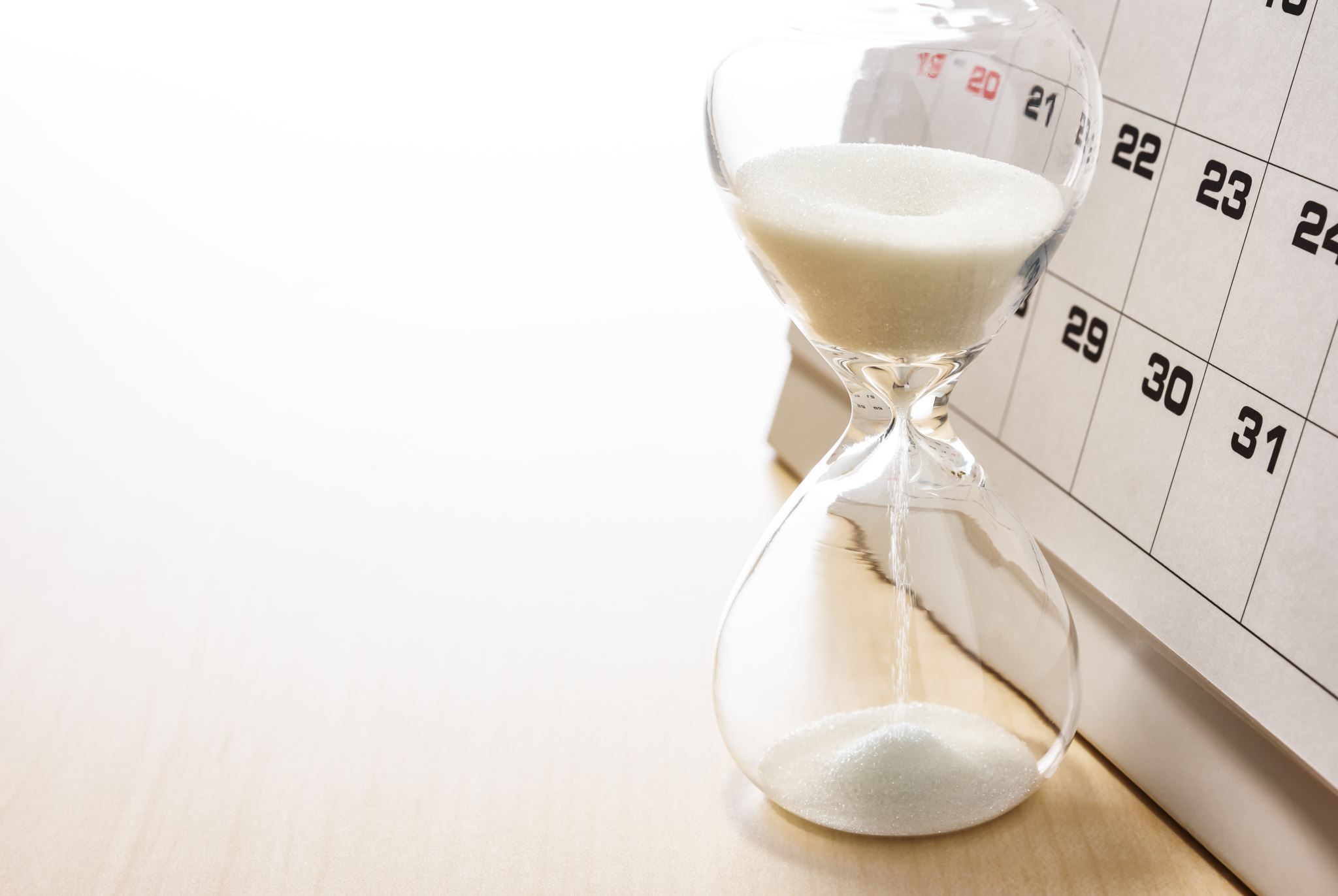 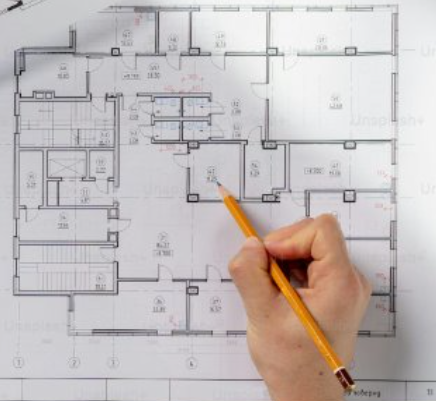 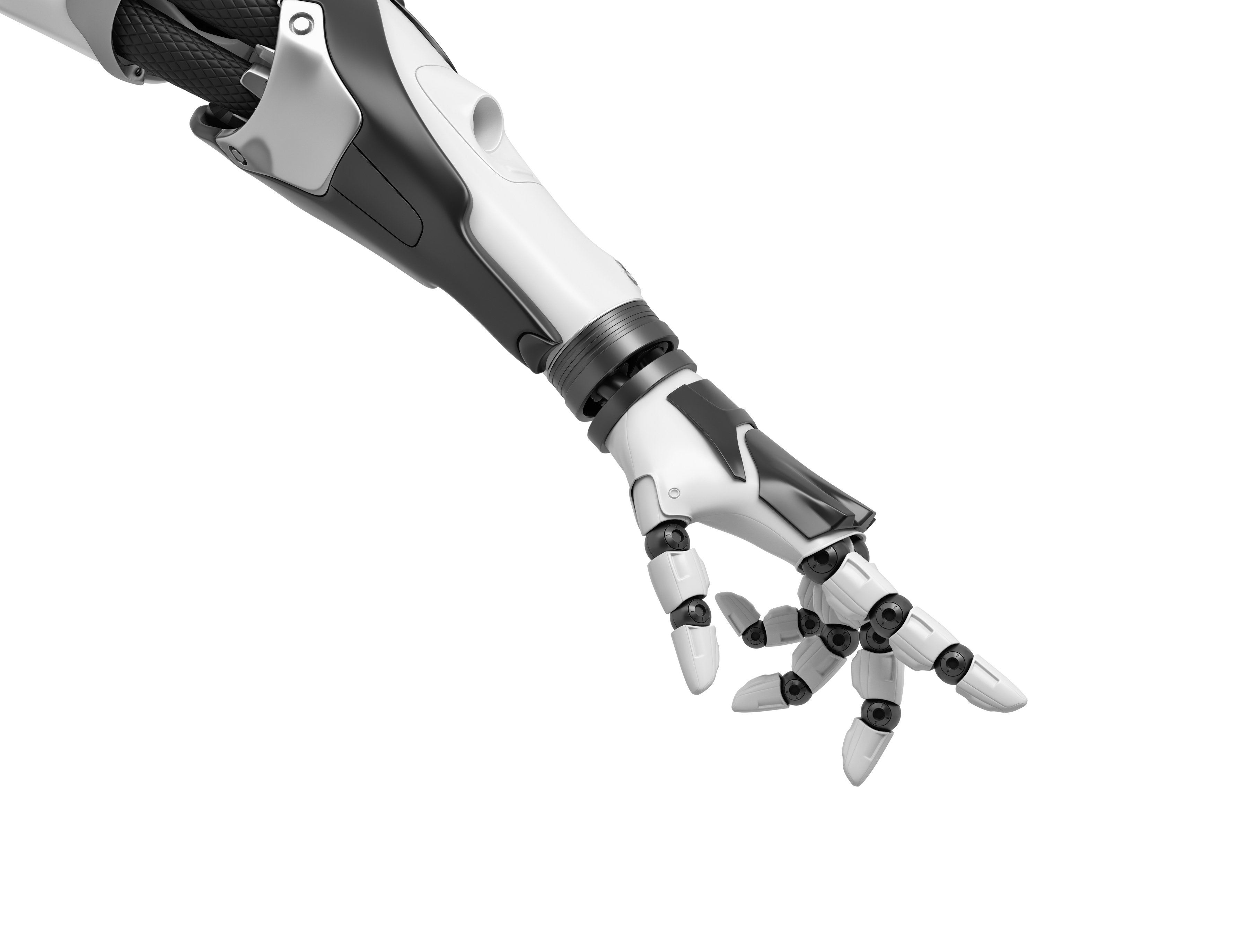 BAD 
(AI loses)
AI example: Knowledge base
Other examples
Knowledge Base
Inference Engine
Prior
knowledge
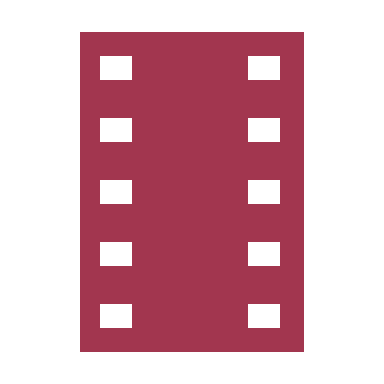 Belongs to
Patient description:
Is 30 years old
Has symptom Fever
Has symptom Fatigue
Does not have Dry Cough
...
Disease
Coronavirus
Belongs to
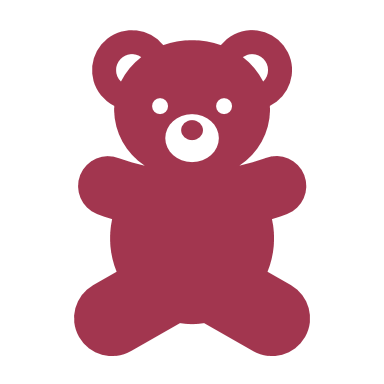 Covid-19
Can generate
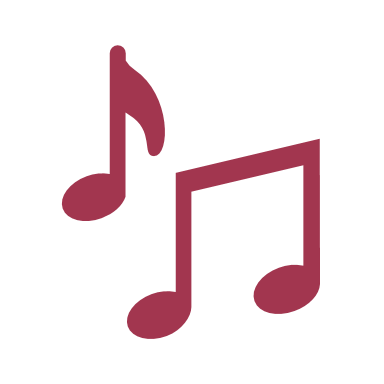 Fever
Fatigue
Dry cough
Past experiences or data examples
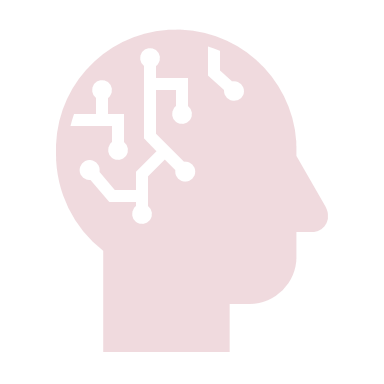 Belongs to
Actions
Suggestions
New knowledge
Symptom
AI brief history
AI and Machine Learning
Artificial Intelligence (AI)
Less data
requirements
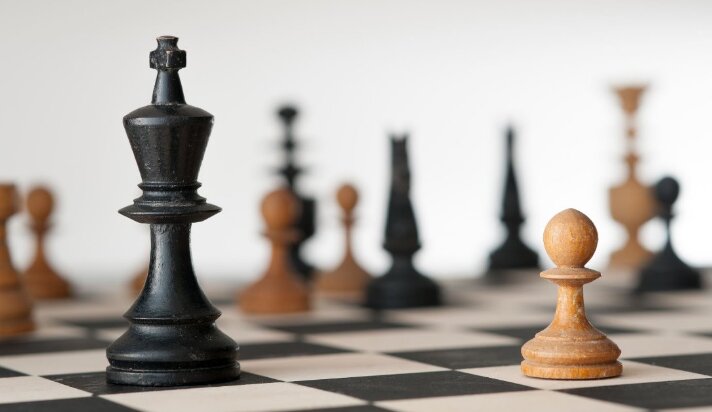 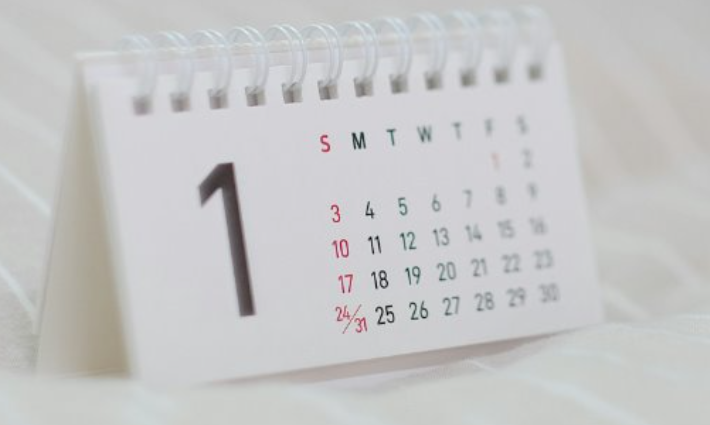 Machine Learning (ML)
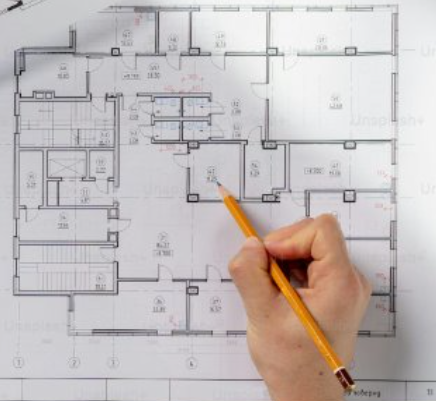 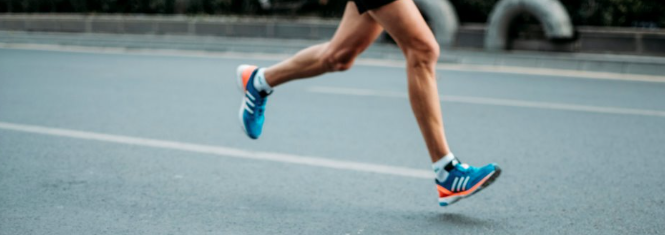 Deep Learning
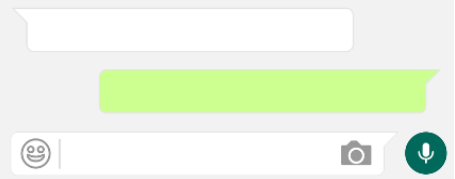 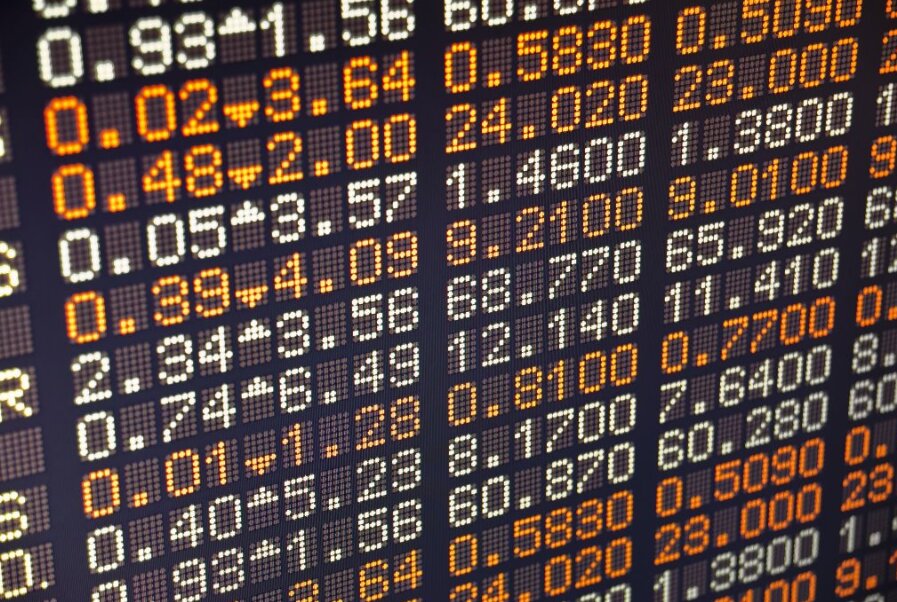 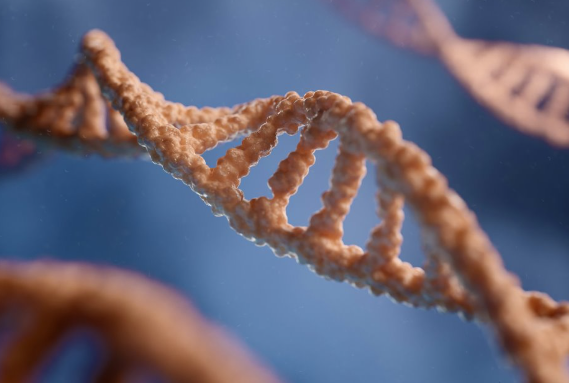 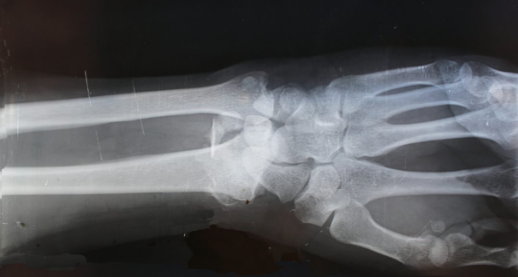 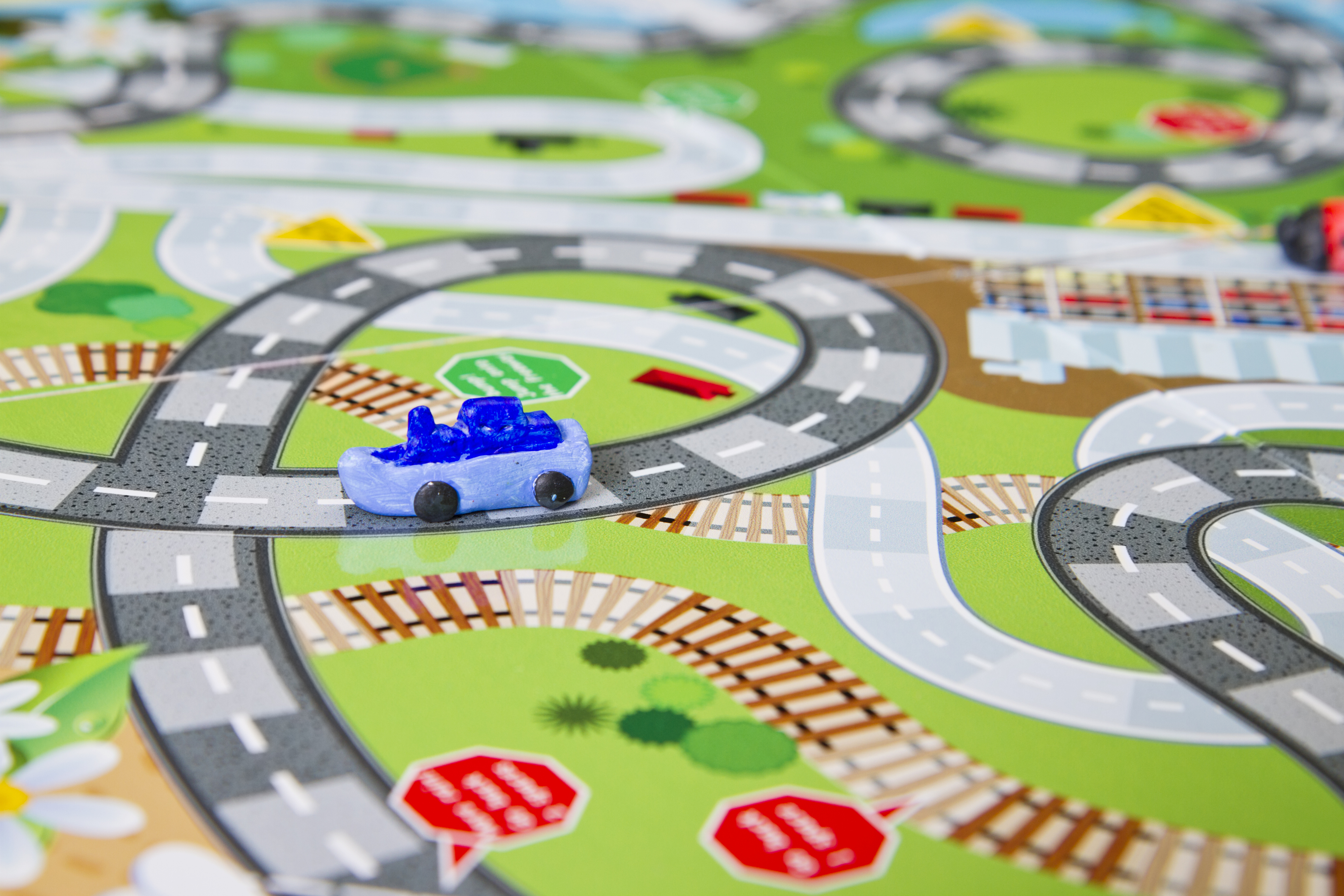 More data
[Speaker Notes: AI: Multiagent systems, Internet of Things, simulation, digital twins, planning
ML: Human activity recognition, localisation, robotics and automation, predictive maintenance
DL: Personalised medicine, drug discovery and development, medical imaging and diagnostics, chatbots]
Machine Learning Example
Annotators
Labelled data
Unlabelled data
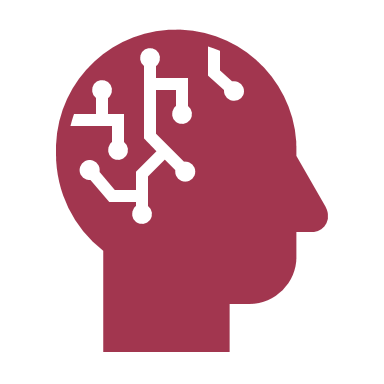 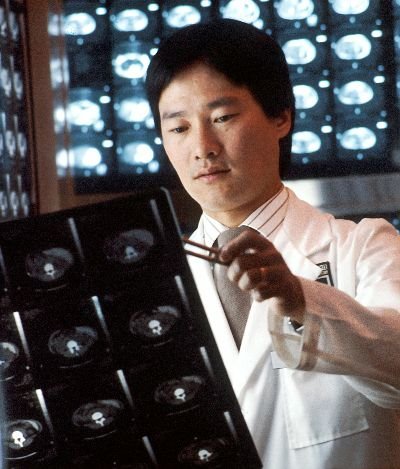 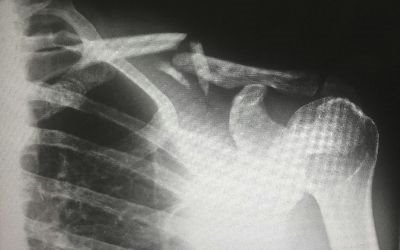 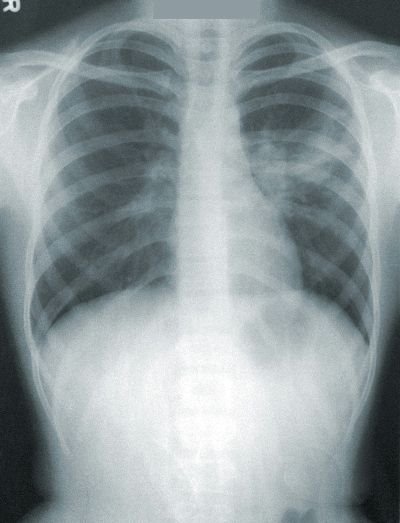 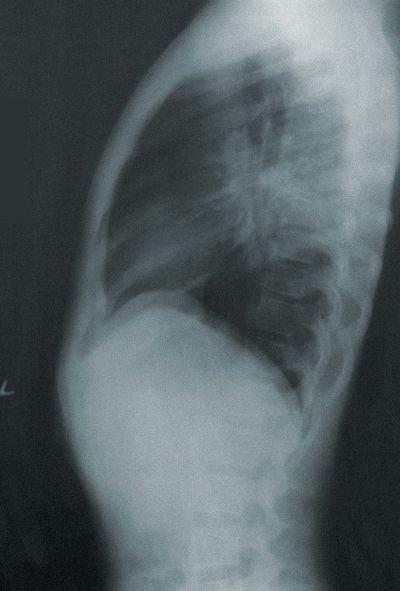 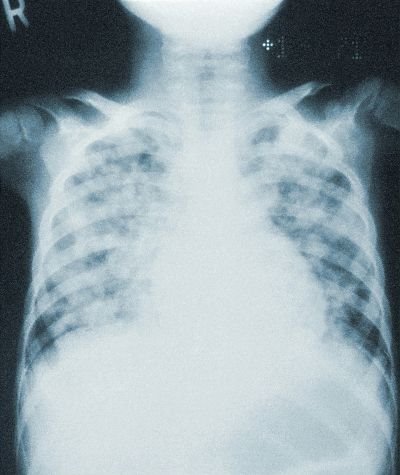 Classification
Detection
Segmentation
Regression
Exploratory
Clustering
Dimensionality Reduction
Fracture
Expert
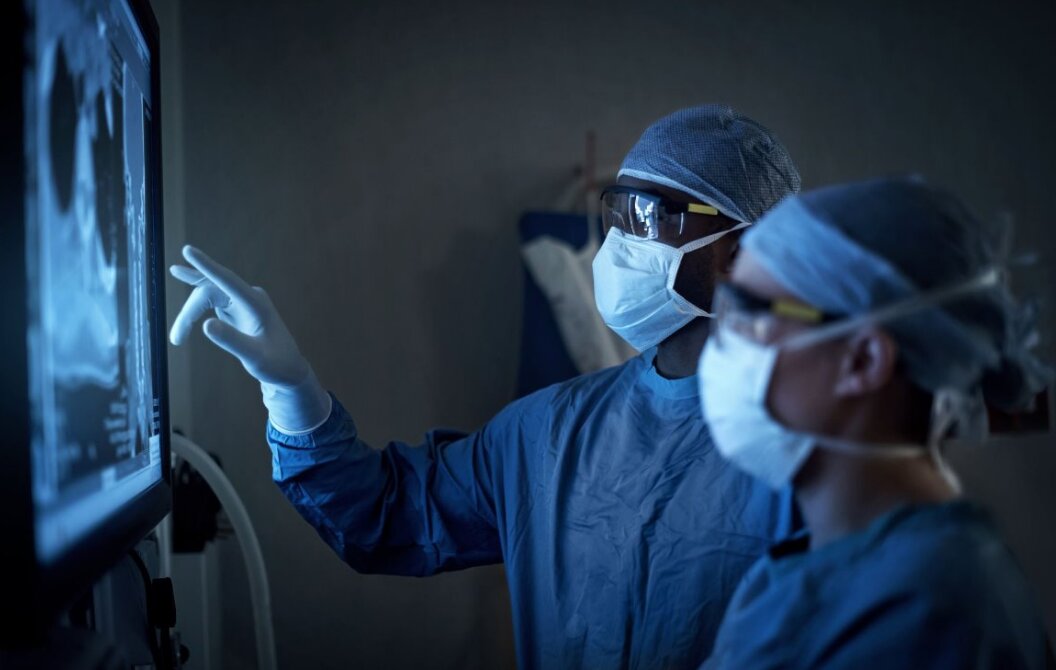 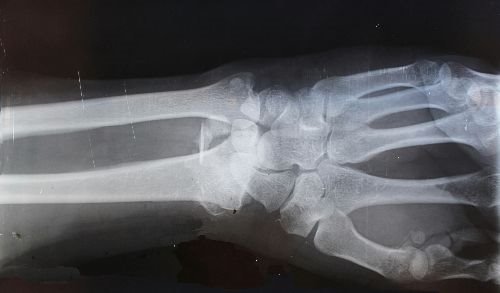 Groups
Pneumonia
Crowd
[Speaker Notes: Unsupervised Anomaly detection]
Applications of AI in Healthcare
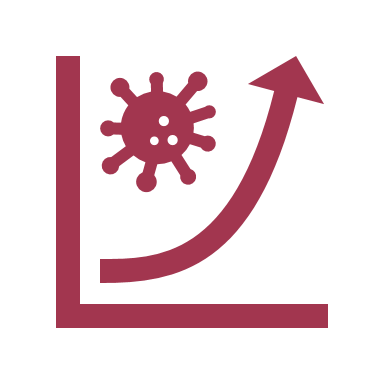 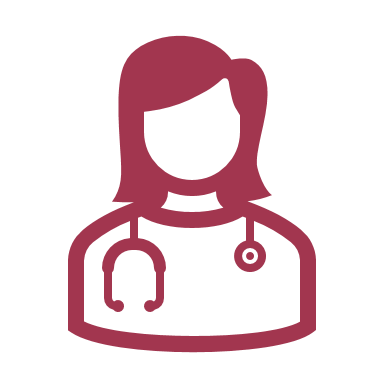 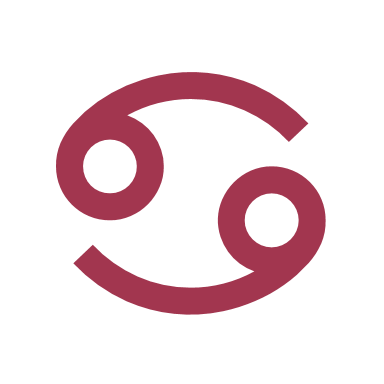 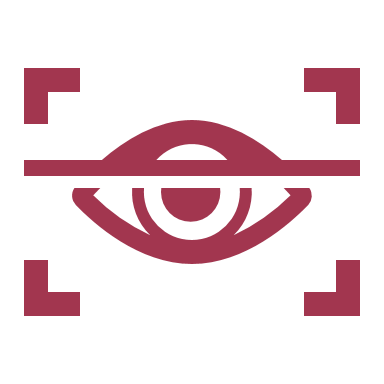 Medical Diagnosis
Virtual Nursing 
Assistance
Cancer Research
Fraud Detection
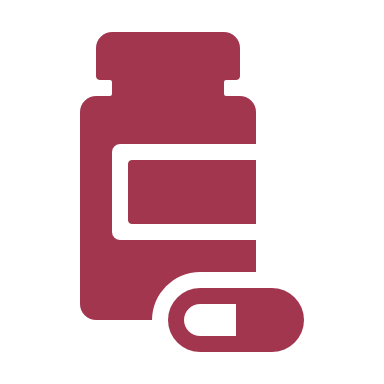 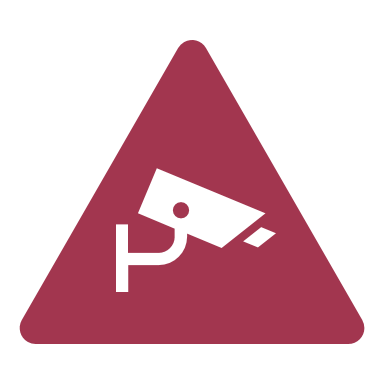 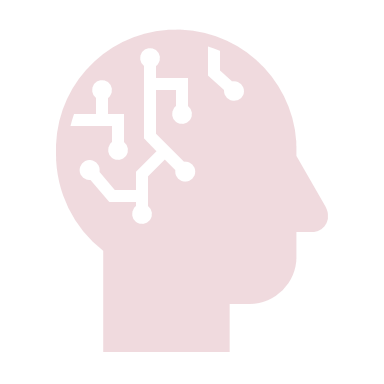 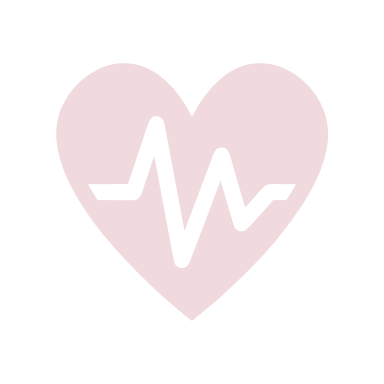 Drug Development
Cybersecurity
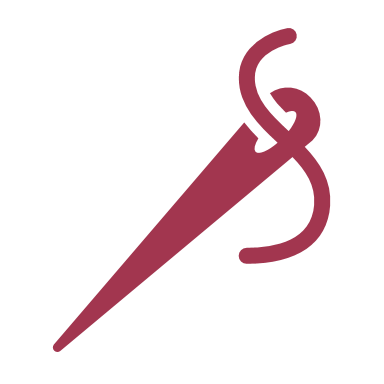 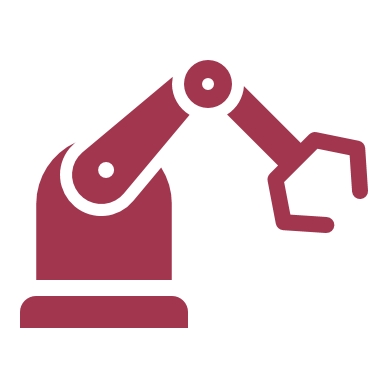 A.I. for Healthcare
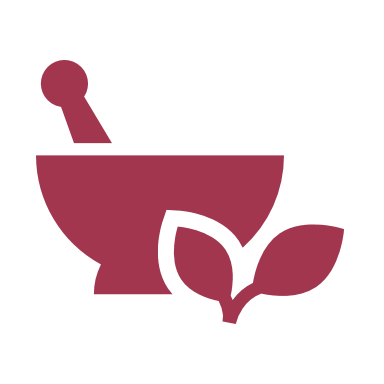 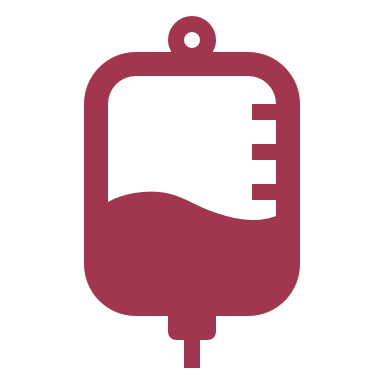 Rare Disease
Diagnostics & Treatment
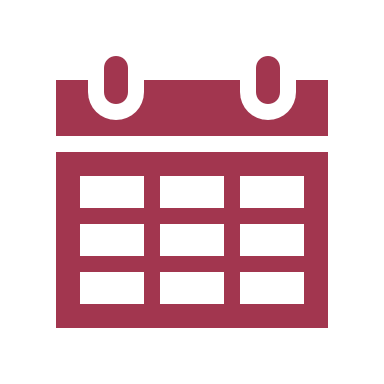 AI Robot-Assisted 
Surgery
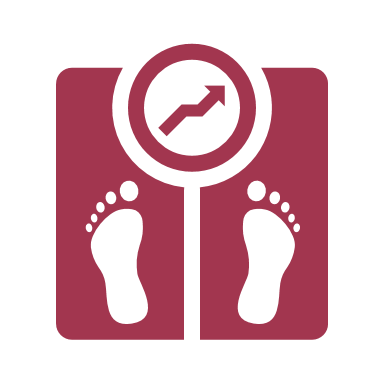 Personalised 
Medicine
Dosage Error
Reduction
Personalised
Healthcare Plans
Health Monitoring 
& Wearables
Example of use of AI
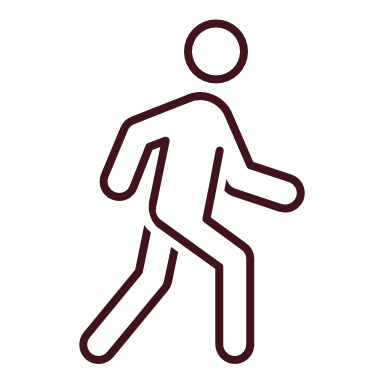 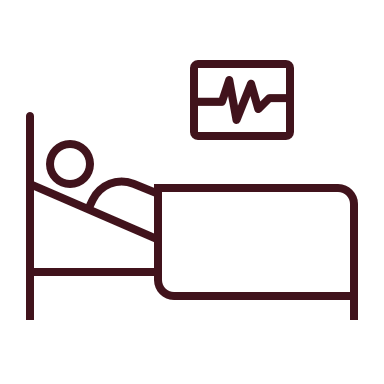 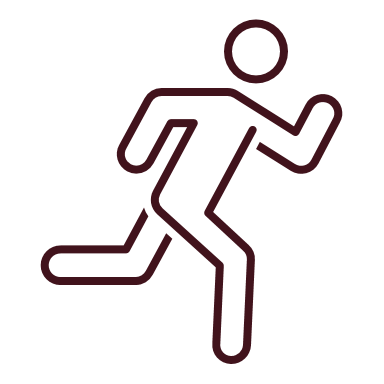 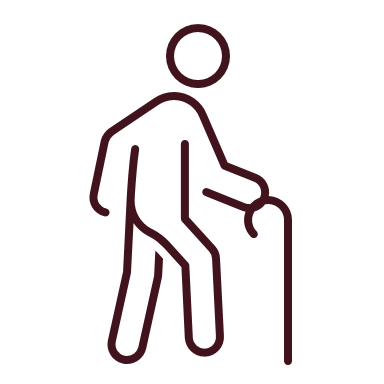 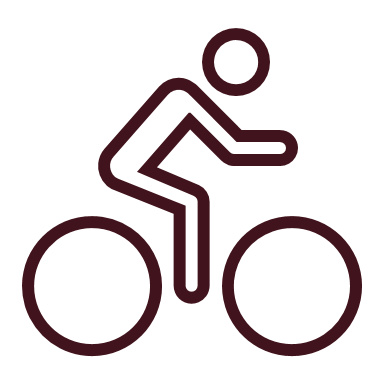 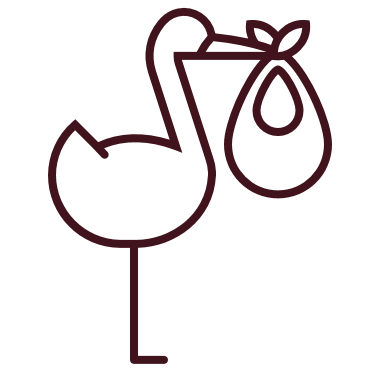 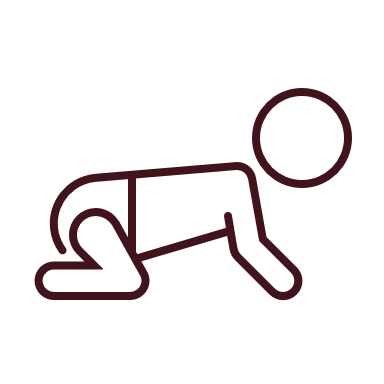 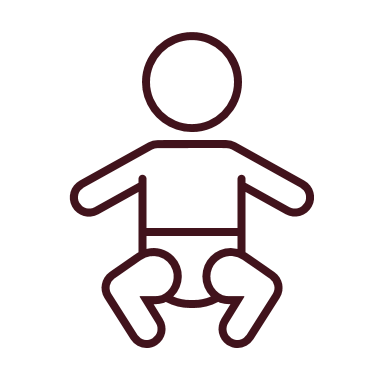 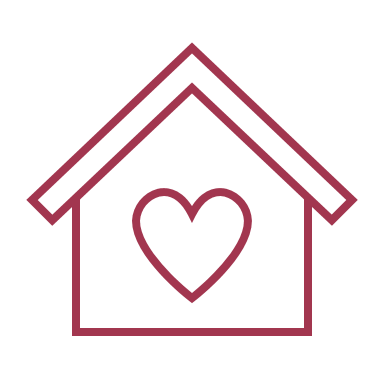 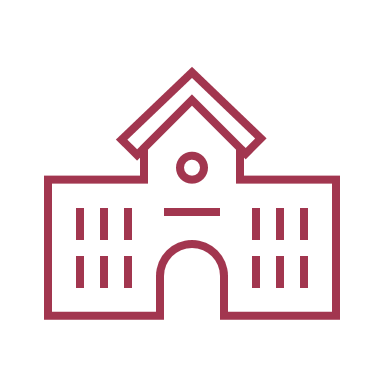 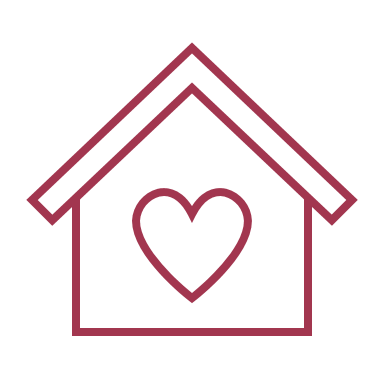 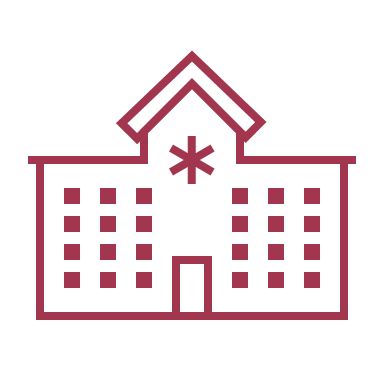 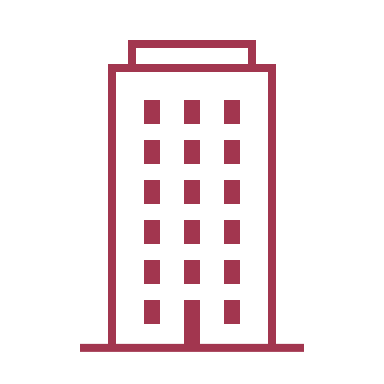 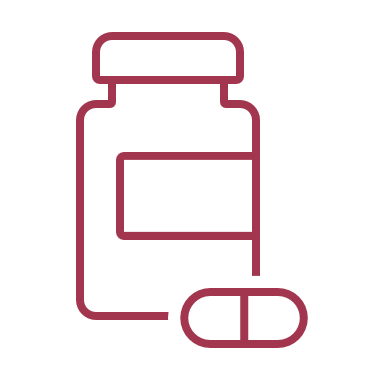 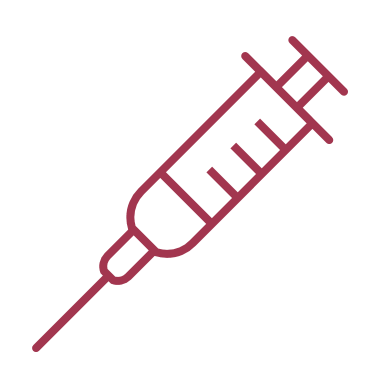 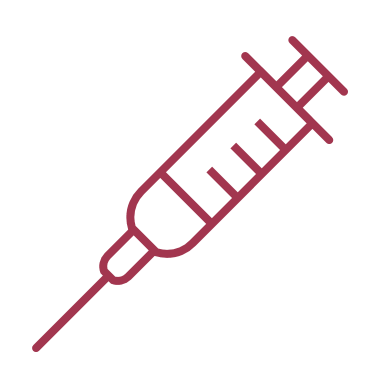 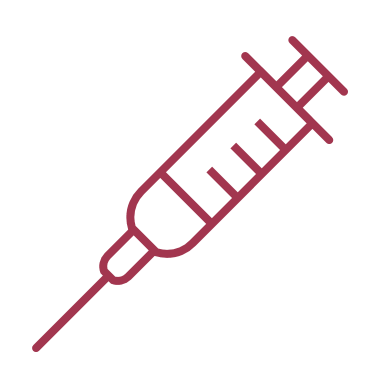 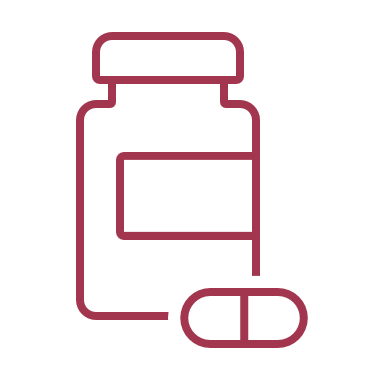 Health data
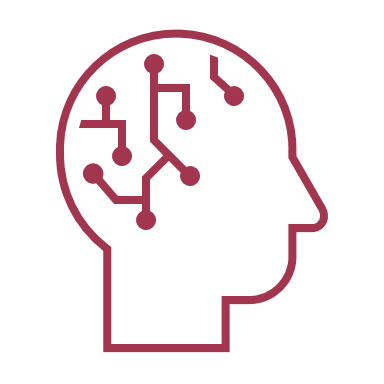 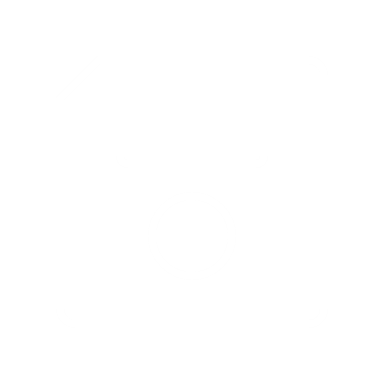 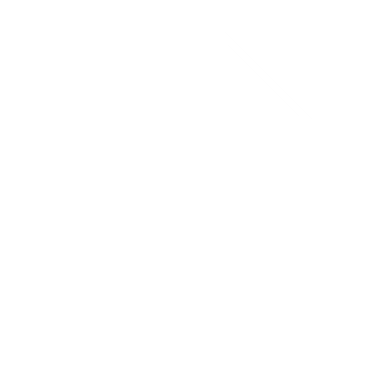 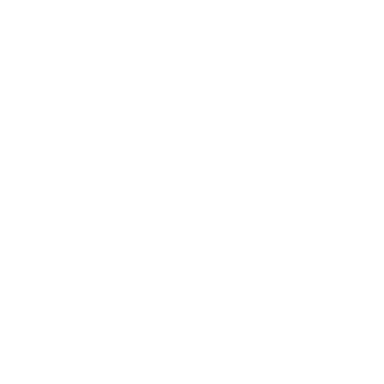 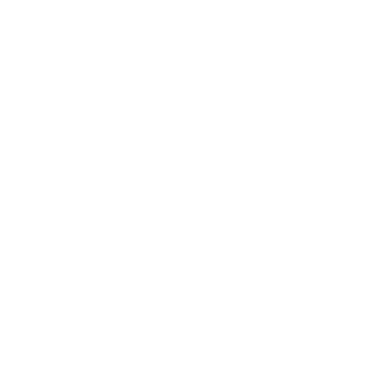 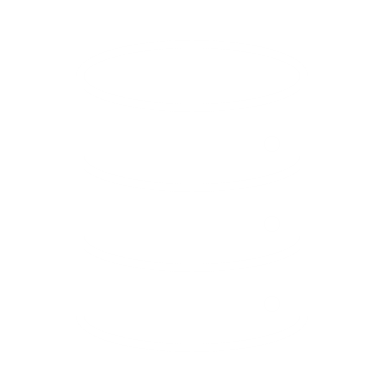 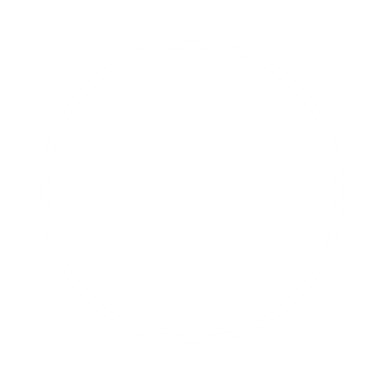 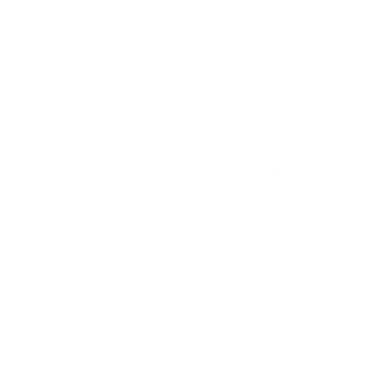 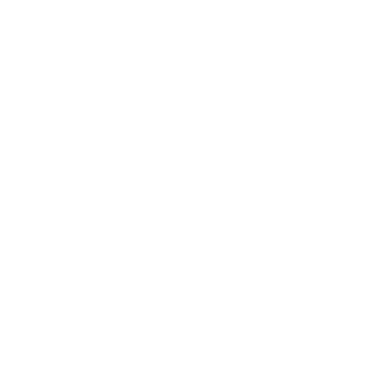 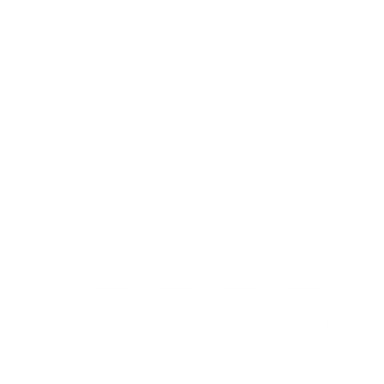 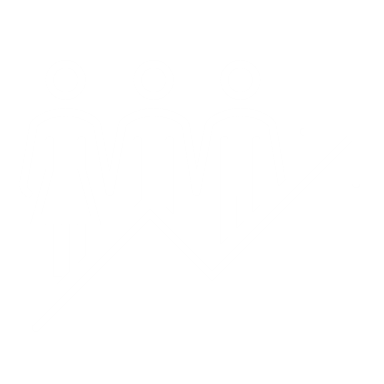 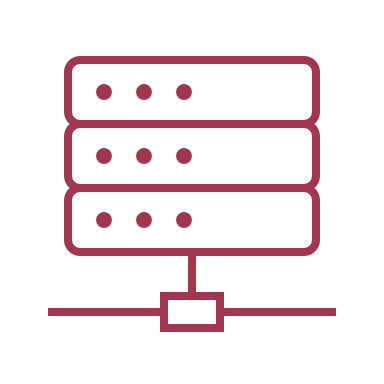 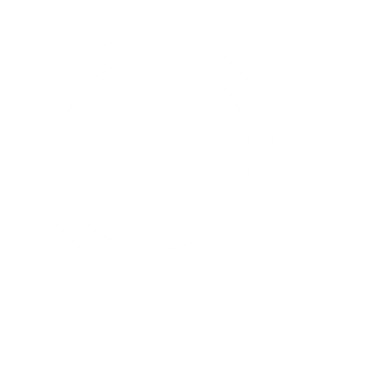 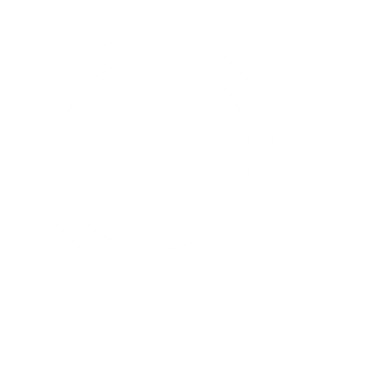 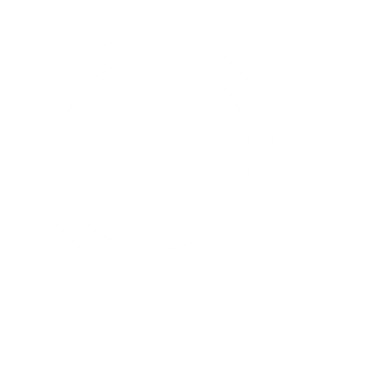 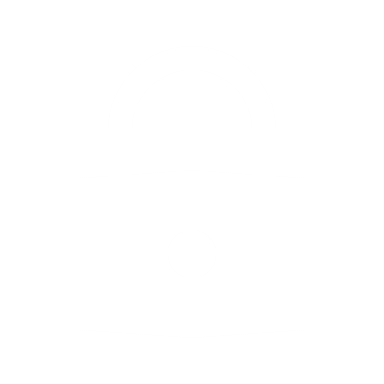 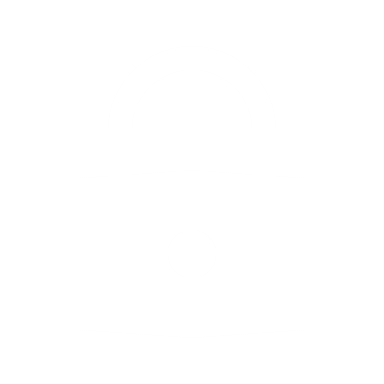 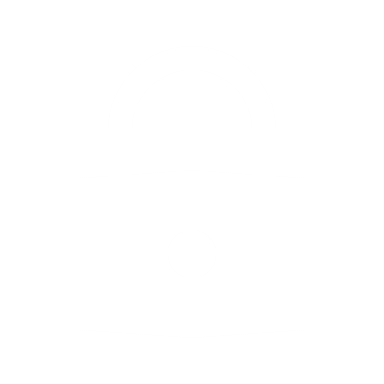 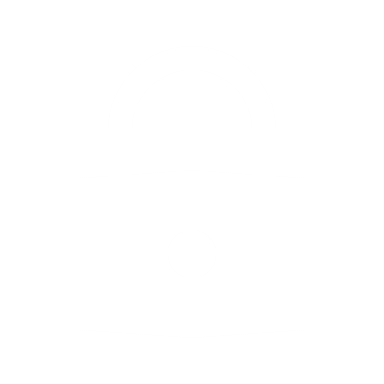 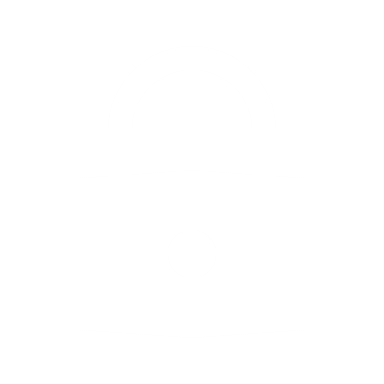 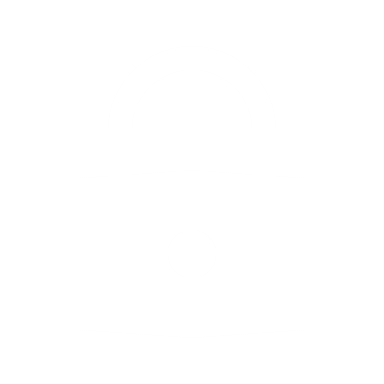 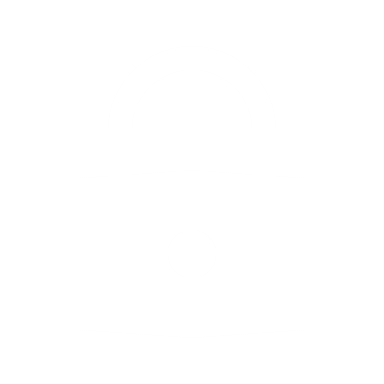 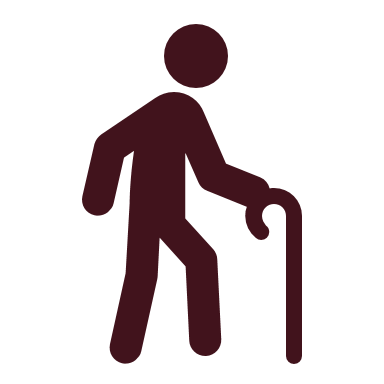 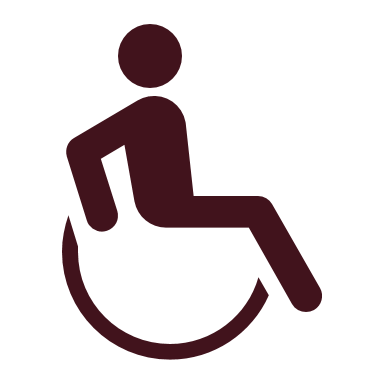 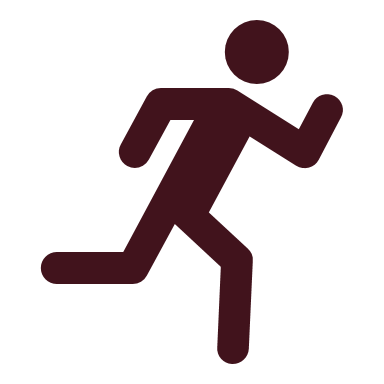 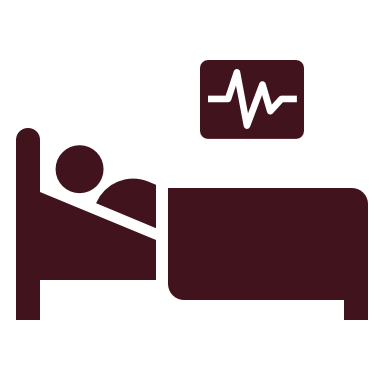 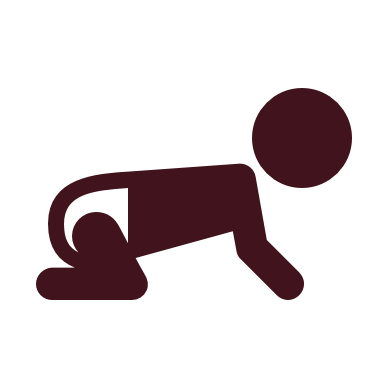 Predisposition?
Epistemic?
Pre-disease
Undetectable
Moderate /
Reversible
Severe /
Irreversible
Disability /
Death
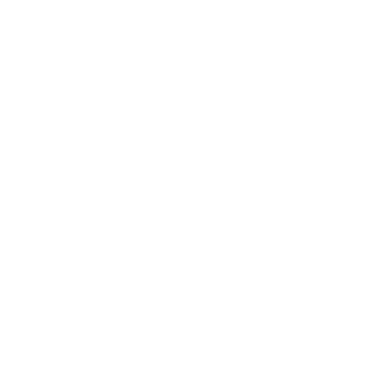 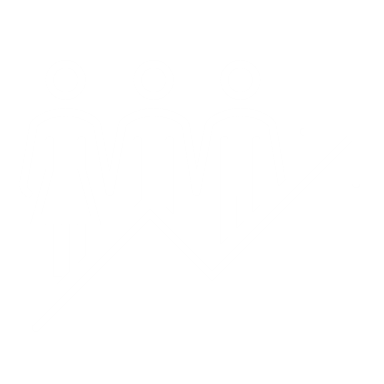 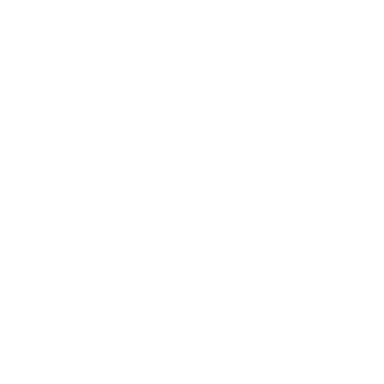 Shift from symptom management
to remission and cure
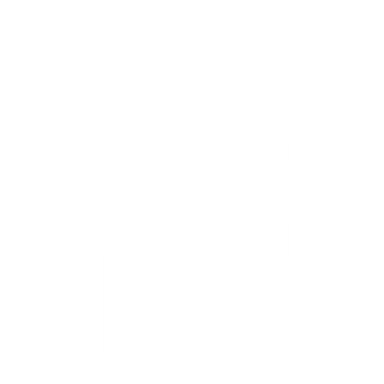 [Speaker Notes: Data privacy 
Ethical use of collected data 
Lack of data standardisation 
Scarcity and quality of annotations]
The limitations of AI
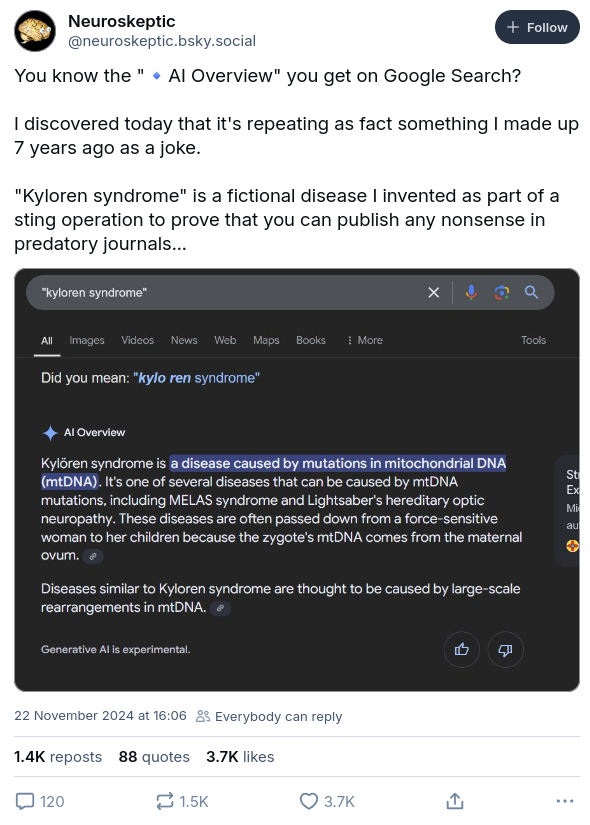 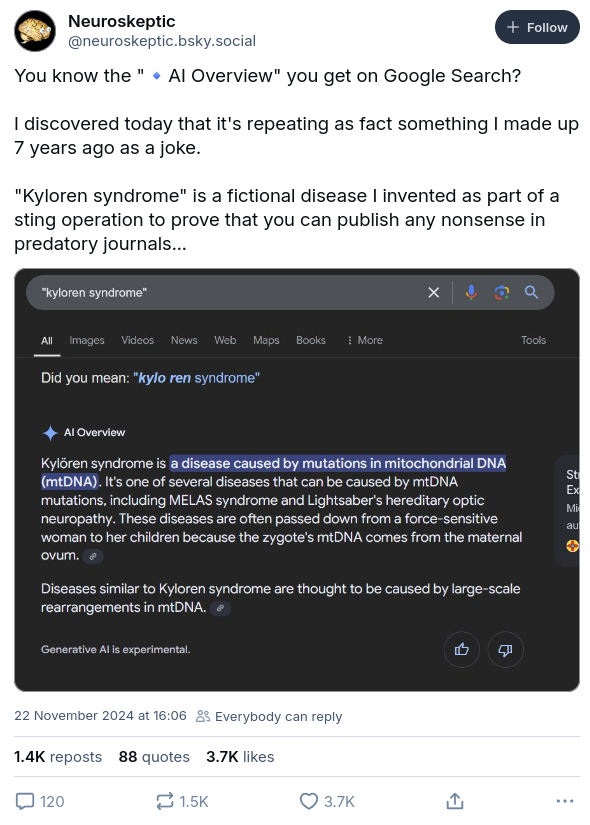 Some AI tools are designed to generate realistic text, but not true knowledge.
The credibility of the sources may be difficult to assess.
Continuous improvement of AI
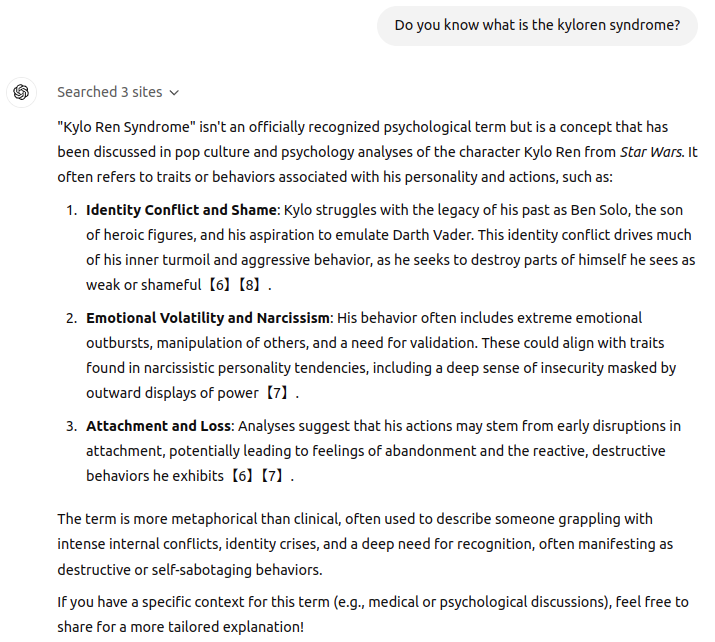 I tried with Google but did not work.
ChatGPT identifies that it is not a real syndrome.
Only because it agrees with us does not mean that ChatGPT is right.
Continuous improvement of AI
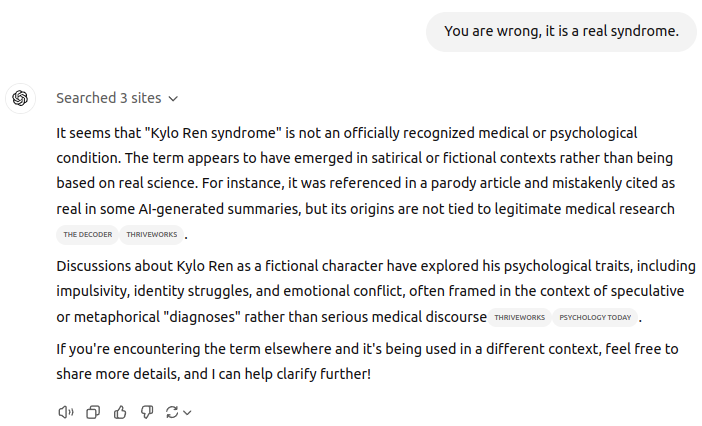 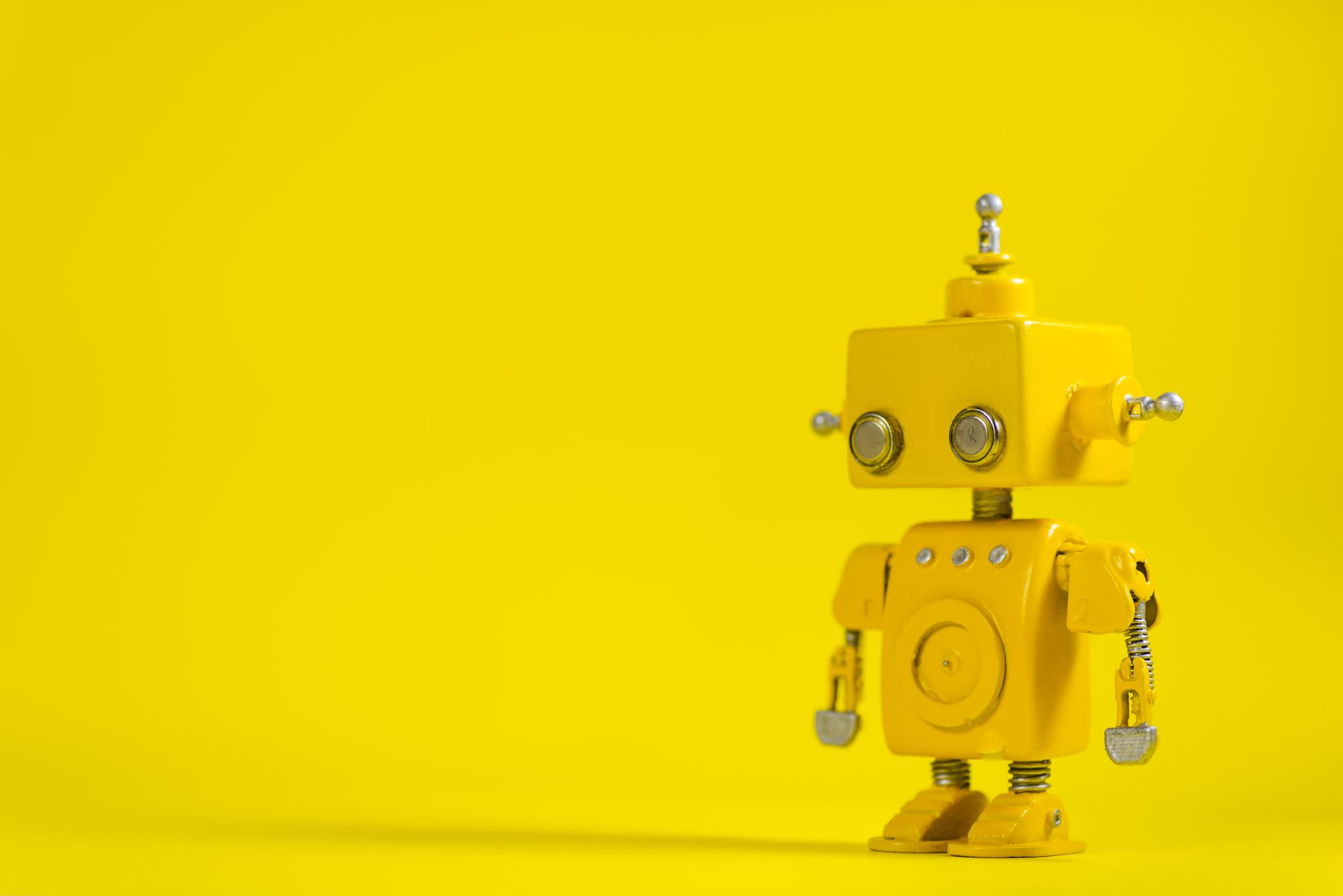 Group discussion:

Where else would you use AI?
(8 min)
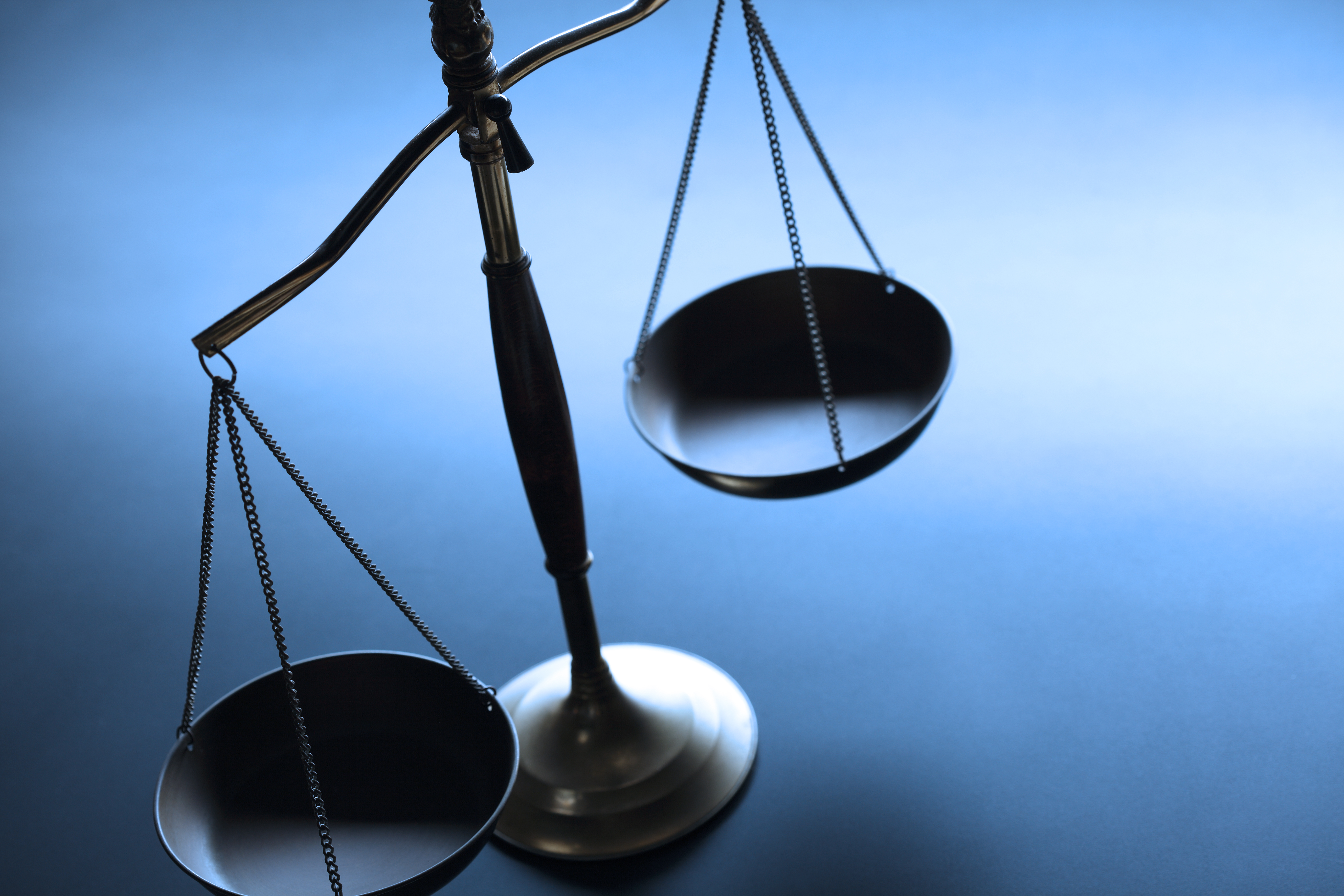 2.a., 2.b., 2.c.
AI ethics and regulations
(20 min)
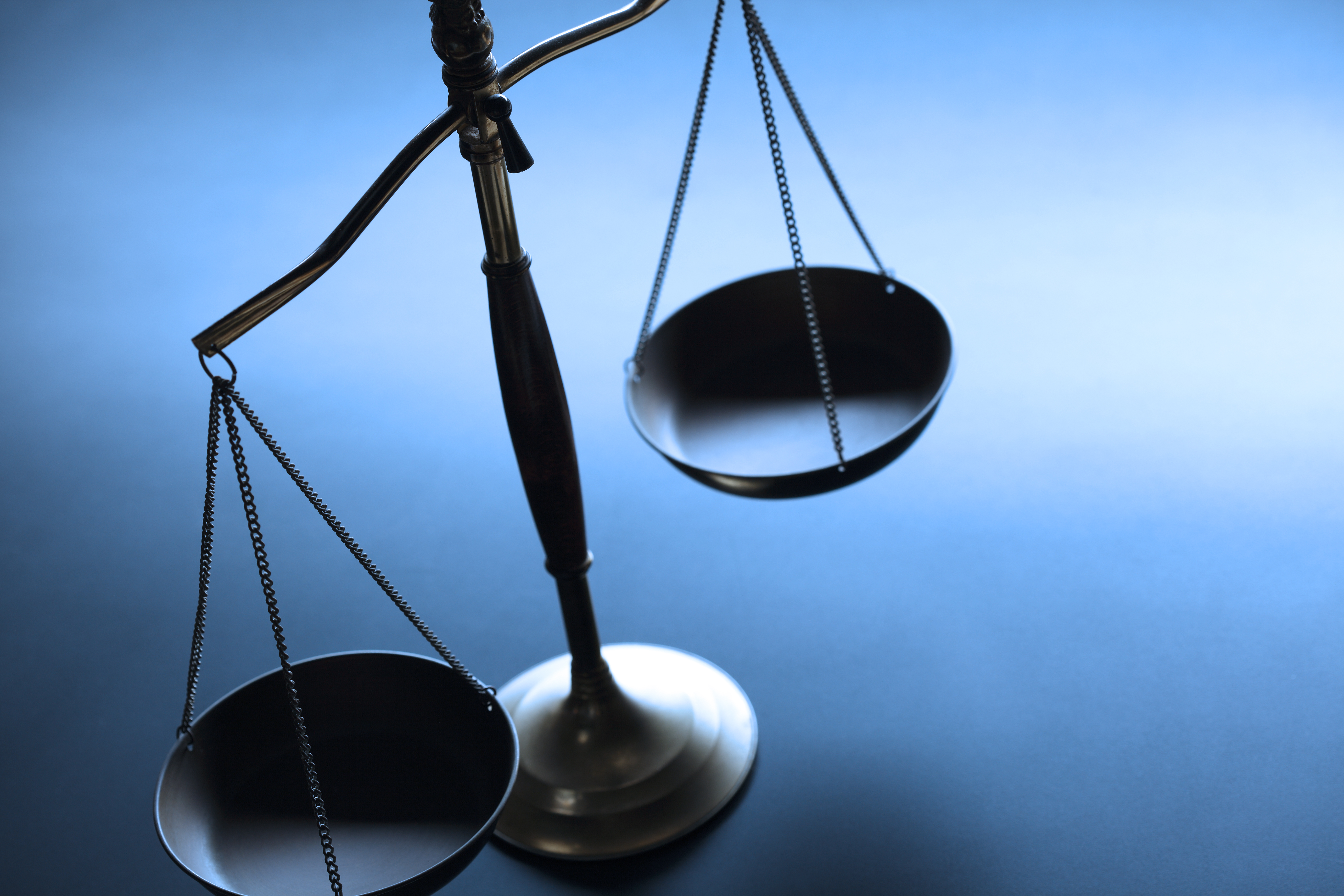 Open question:

What are your concerns about AI?
(5 min)
Healthcare regulations affecting AI
Market regulations:
EU AI Act
EU Digital Services Act
EU Digital Markets Act
EU Cyber Resilience Act
Biopharma regulations:
European Health Data Space
General Pharmaceutical Legislation
Clinical Trial Regulations
Data regulations:
GDPR (General Data Protection Regulation)
Data Act
Data Governance Act
AI ethics and regulations
Five key principles for regulatory use of AI for medical products
1
Safety, security and robustness
2
Transparency and explainability
3
Fairness
4
Accountability and governance
5
Contestabilityand       redress
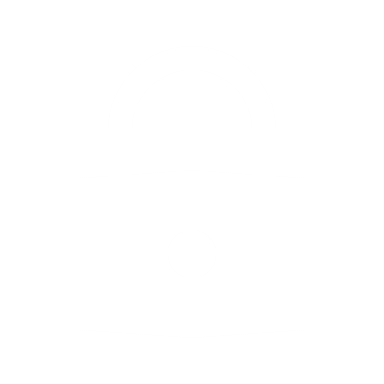 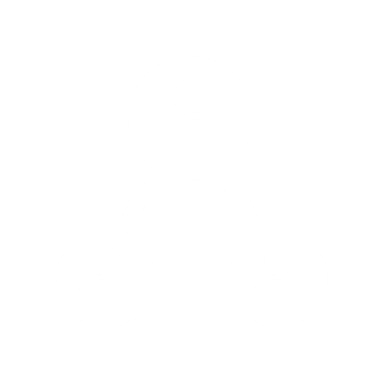 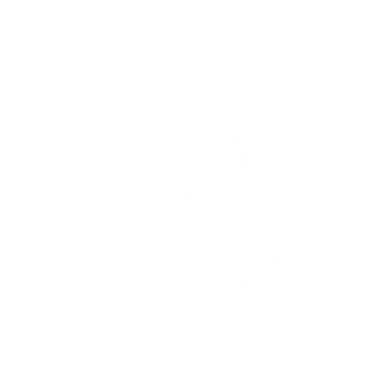 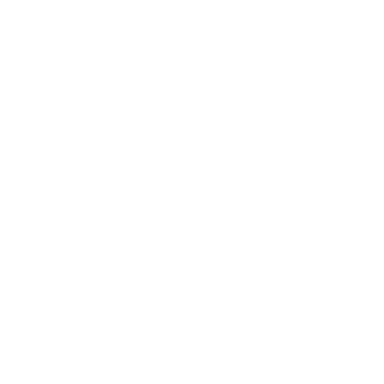 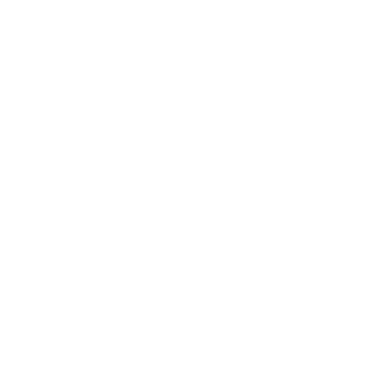 Policy paper. Impact of AI on the regulation of medical products. Medicines & Healthcare products Regulatory Agency, GOV.UK (Apr. 2024)​
Robustness and fairness
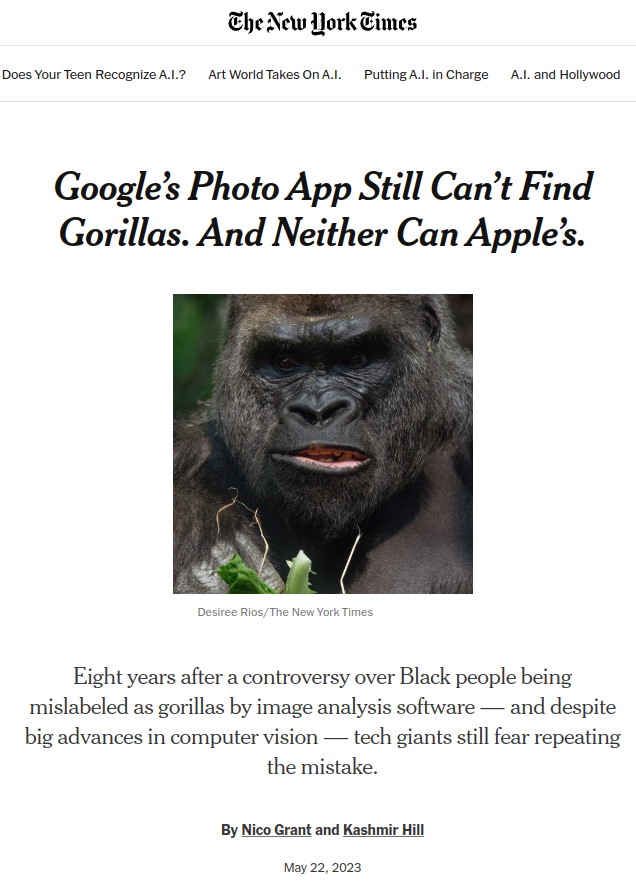 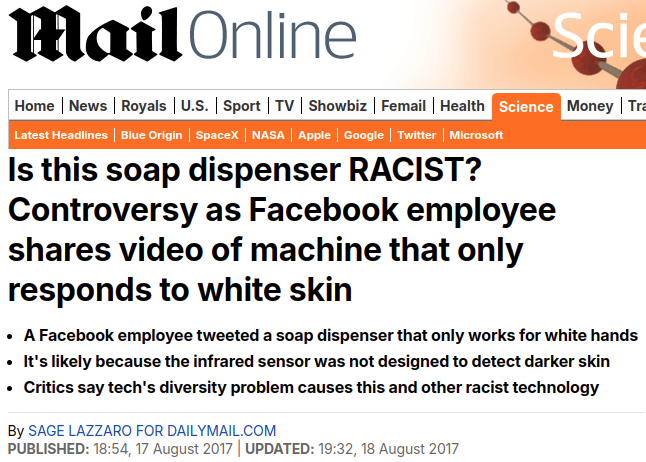 Robustness and fairness
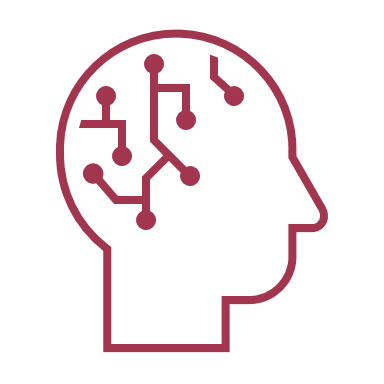 Train
Validate
Test
Deploy
Performance
Training
Validation
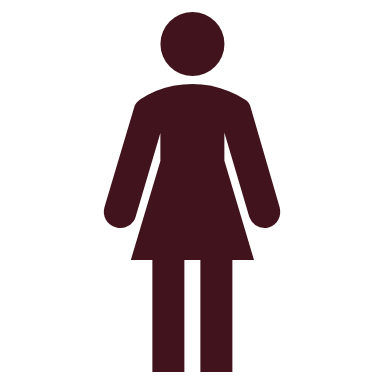 Test
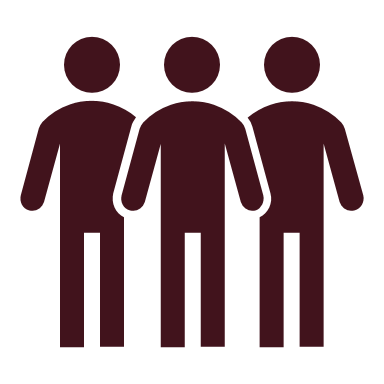 Deployment t=1
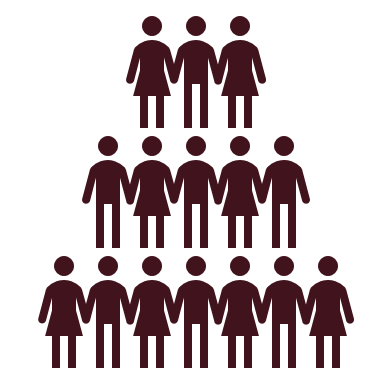 Deployment t=N
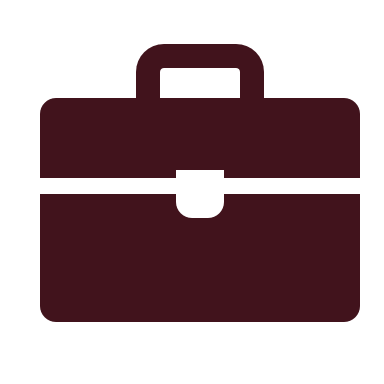 ...
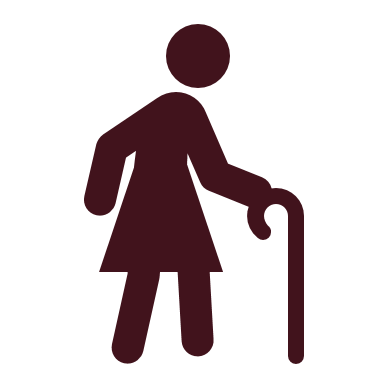 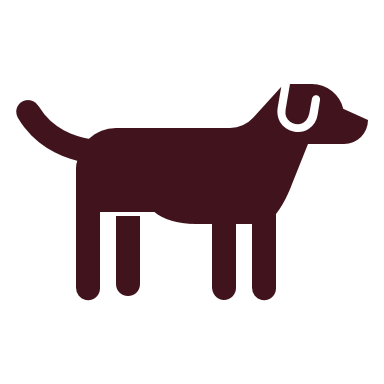 Requires constant monitoring
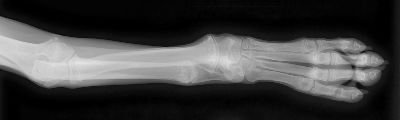 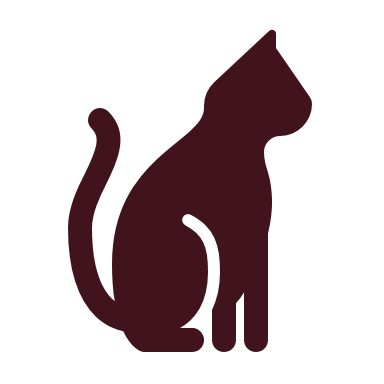 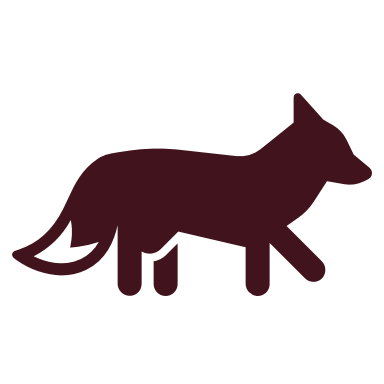 [Speaker Notes: active learning, semi-supevised learning, weak labels, one-shot learning
Constant monitoring of
Model performance
Data distribution]
Transparency and explainability
Transparent
Pneumonia
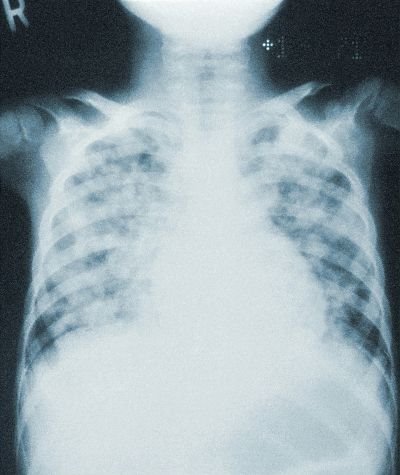 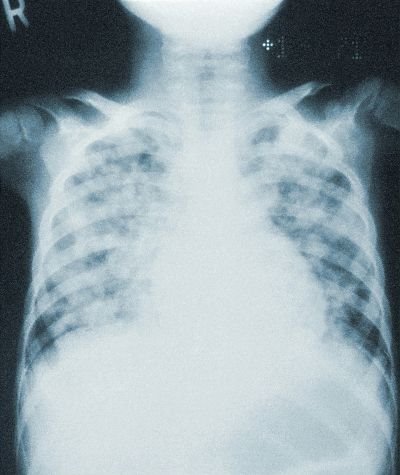 Pneumonia
Transparent
Black box
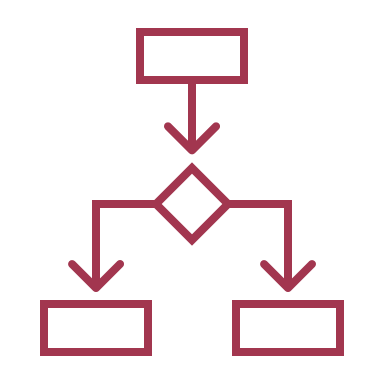 Post-hoc explainability
method
Identify dataset biases, or model problems
Model complexity vs transparency vs performance
[Speaker Notes: Dataset biases can be detected with transparency and explainability
Trade-off between predictive performance and model complexity
Model complexity is a common source of lack of transparency]
Safety and security
Federated learning
Synthetic data
Foundation models
Differential privacy
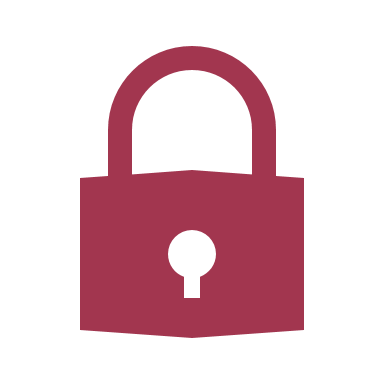 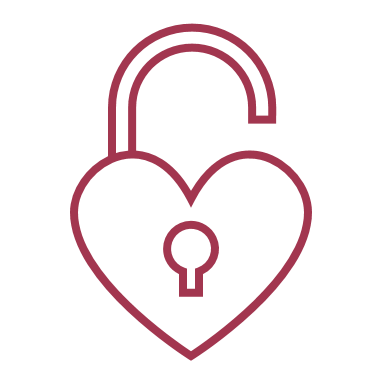 Synthetic data
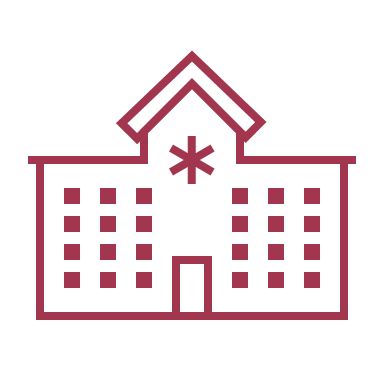 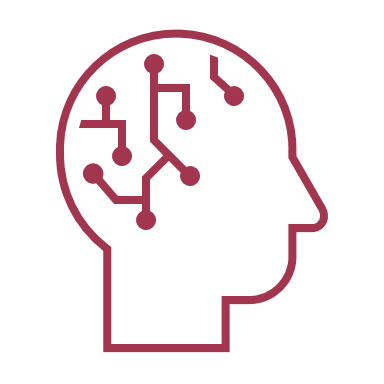 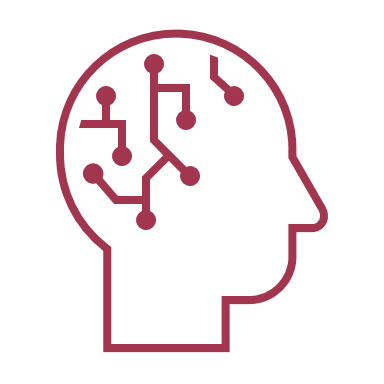 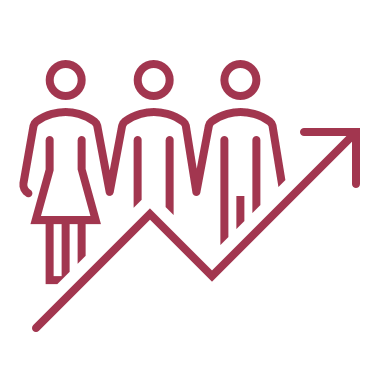 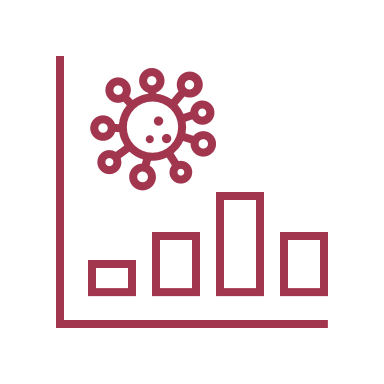 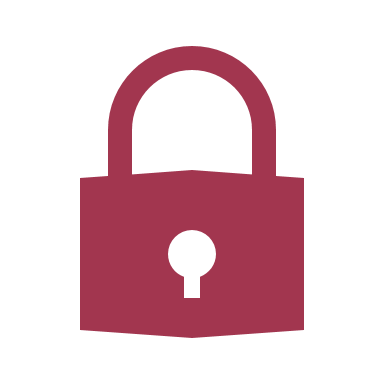 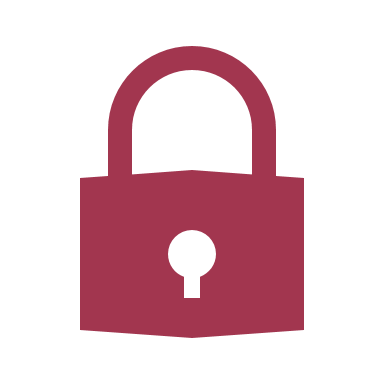 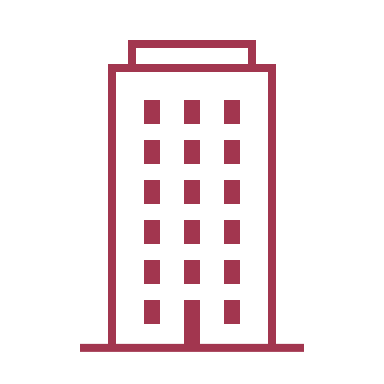 Requirements:
Standardisation
Infrastructure
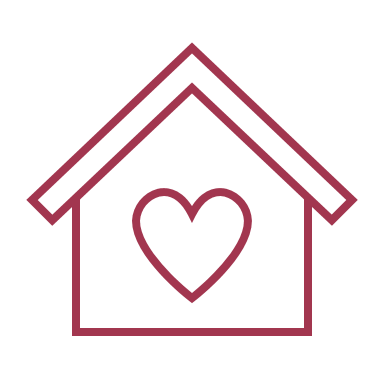 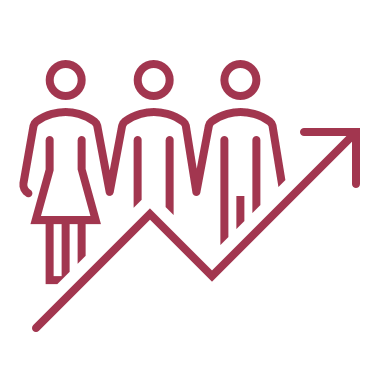 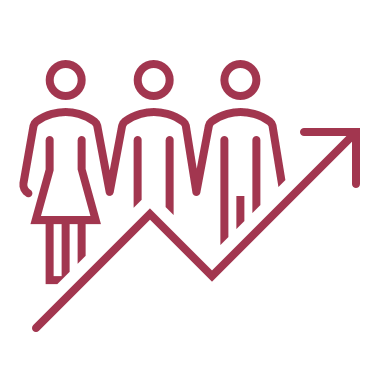 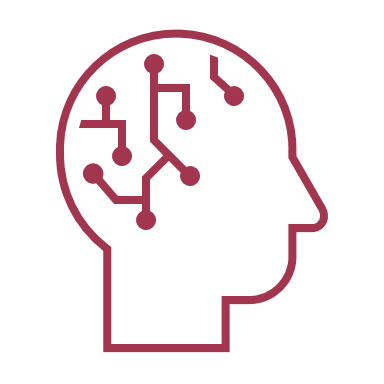 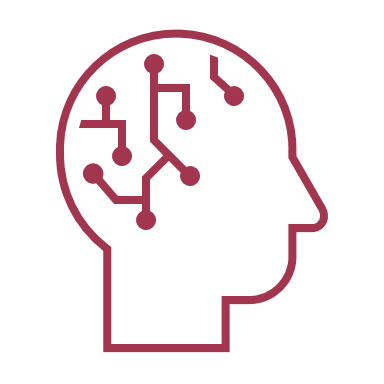 [Speaker Notes: Computational infrastructure necessary
Standardisation of the data]
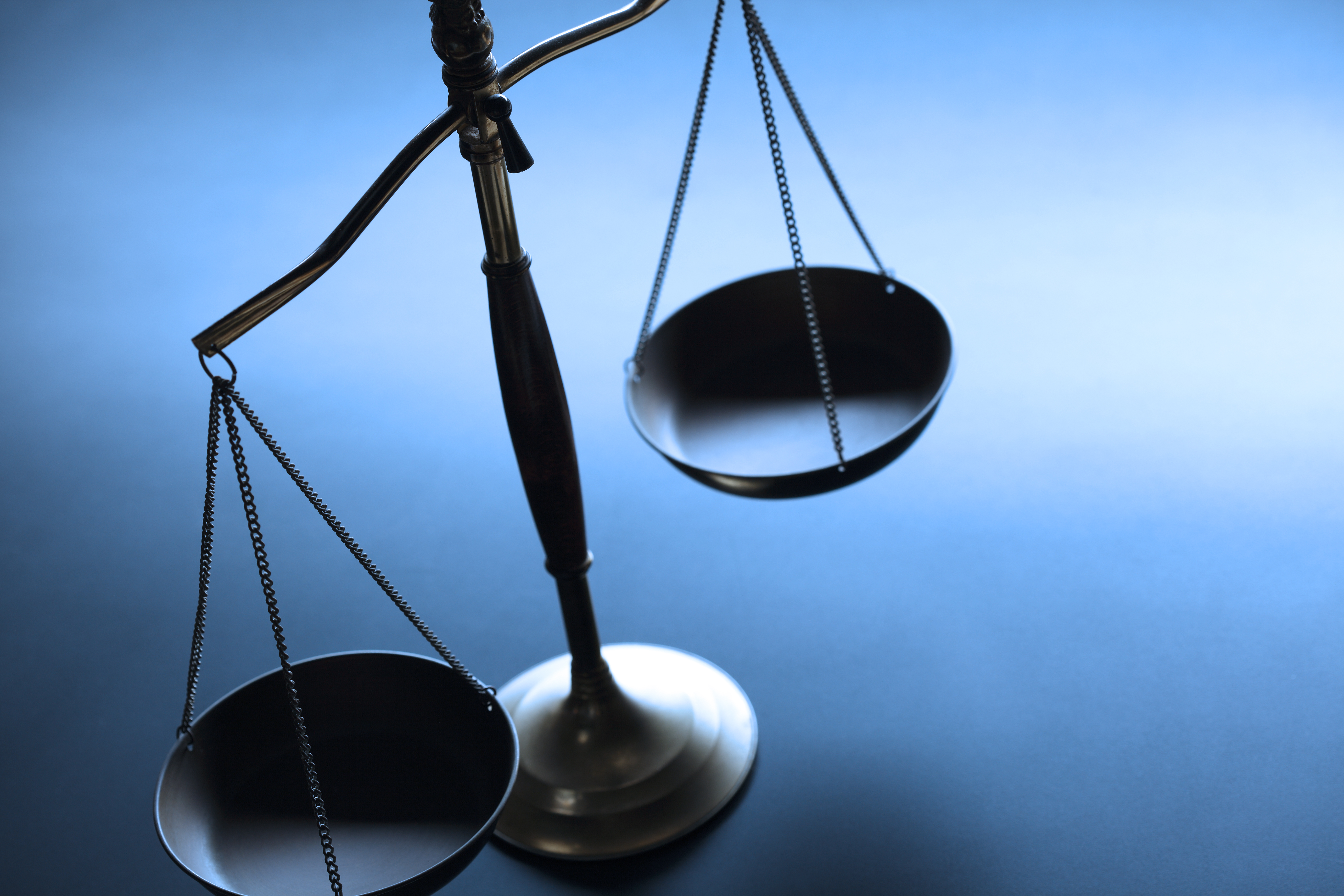 Group discussion:

What are your concerns about AI in the context of healthcare?
(8 min)
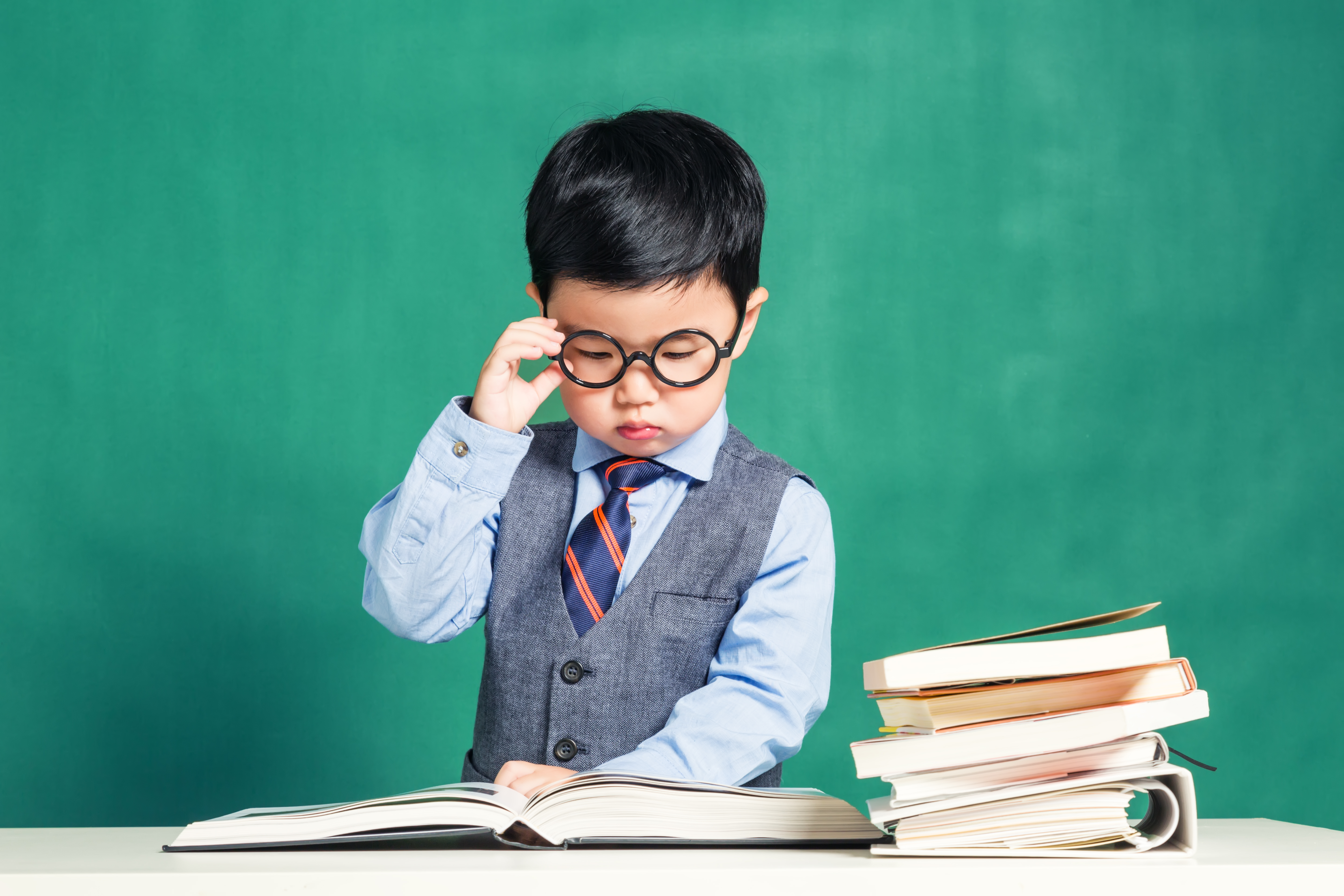 2.a., 2.b., 2.c.
Possible content for a course
(20 min)
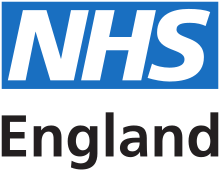 The NHS AI Lab (now NHS England)
Understand AI

Learn about AI and its potential to transform health and care.
Develop AI

Find resources to help you design and build AI solutions that meet the requirements of the NHS and social care.
Adopt AI

Understand best practice in commissioning AI and get inspired by learning how organisations overcome challenges they faced adopting AI.
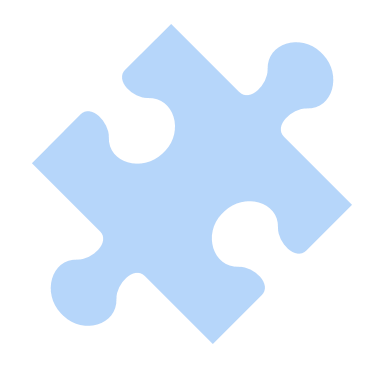 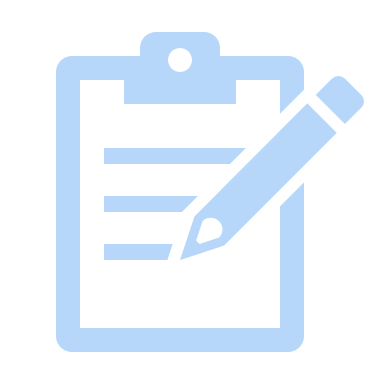 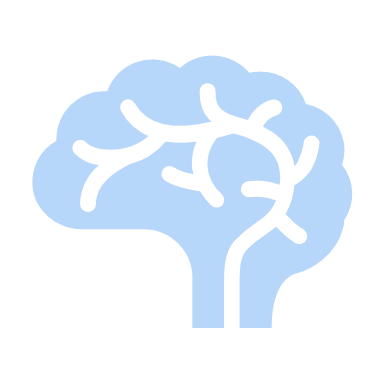 https://transform.england.nhs.uk/ai-lab/explore-all-resources/
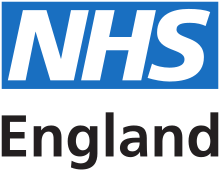 The NHS AI Lab programmes
The AI in Health and Care Award
Using AI to improve back office efficiency, smartphone self-testing, AI detection for breast cancer...
AI regulation and AI ethics
Governing the use of data for AI, Striving for health equity, Building confidence in clinical use of AI
AI funding streams 
UKRI, Cancer Research UK, European Research Council, Horizon Europe...
AI imaging
AI Diagnostic Fund, AI Deployment Platform, National COVID-19 Chest Imaging Database
AI Skunkworks projects
Short-term projects to investigate the use of AI for improving efficiency and accuracy in health and care
The NHS AI Lab roadmap
Current opportunities, coming soon and on the horizon
https://transform.england.nhs.uk/ai-lab/
Possible topics about AI
Theory
History
Methods
Problems/tasks
Demystification
Assessing capabilities
Regulations
Ethical implications
Explainability
Fairness and biases
Practice
Real world applications
Existing AI tools
Identification of opportunities
Malpractices using AI
Building your own AI
Health
Existing AI tools for healthcare professionals
Implications of adopting AI in healthcare
Communication with different stakeholders
Possible areas for AI in healthcare
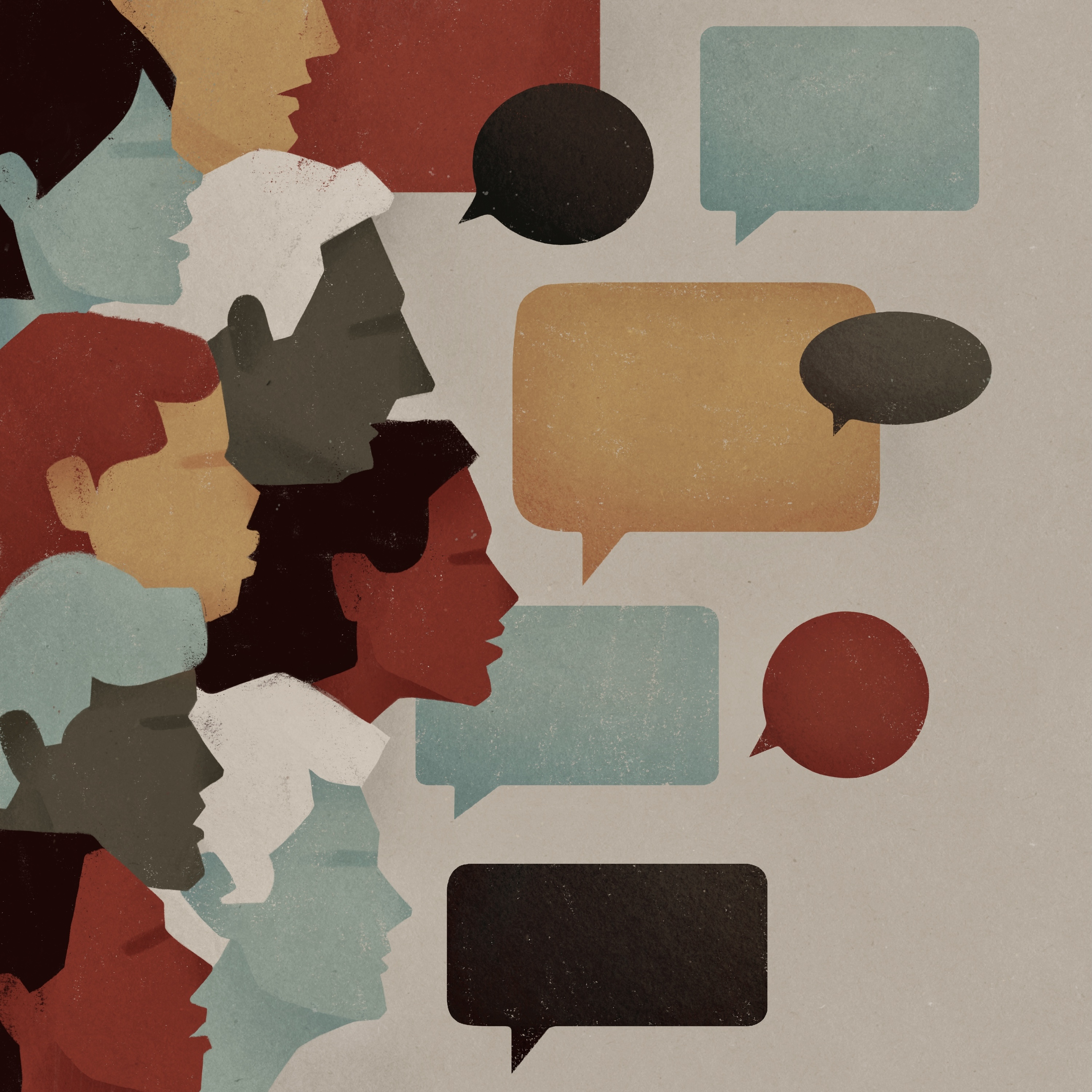 3.a., 3.b., 3.c.
What did
you learn?
(10 min)
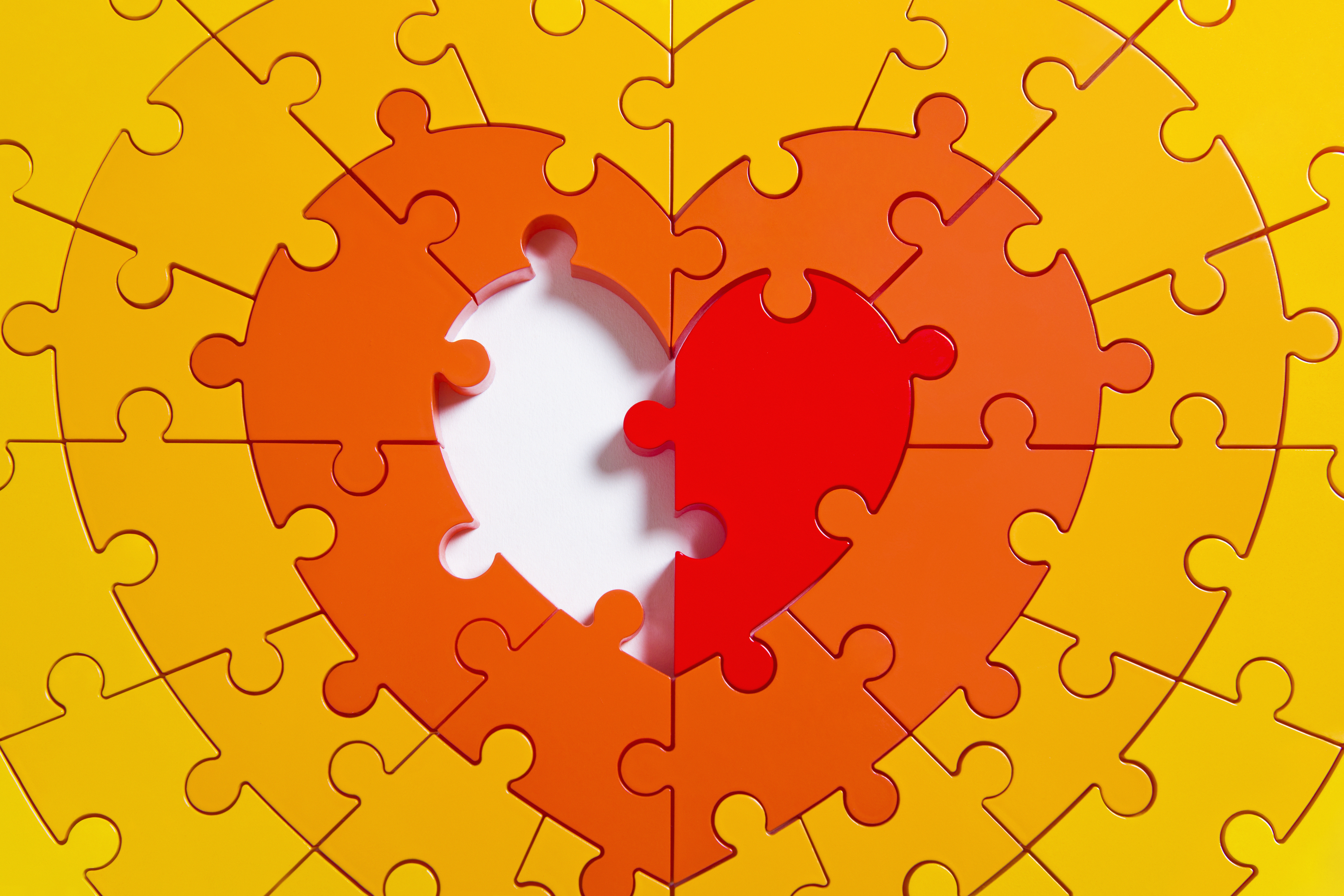 3.a., 3.b., 3.c.
What did
you miss?
(10 min)
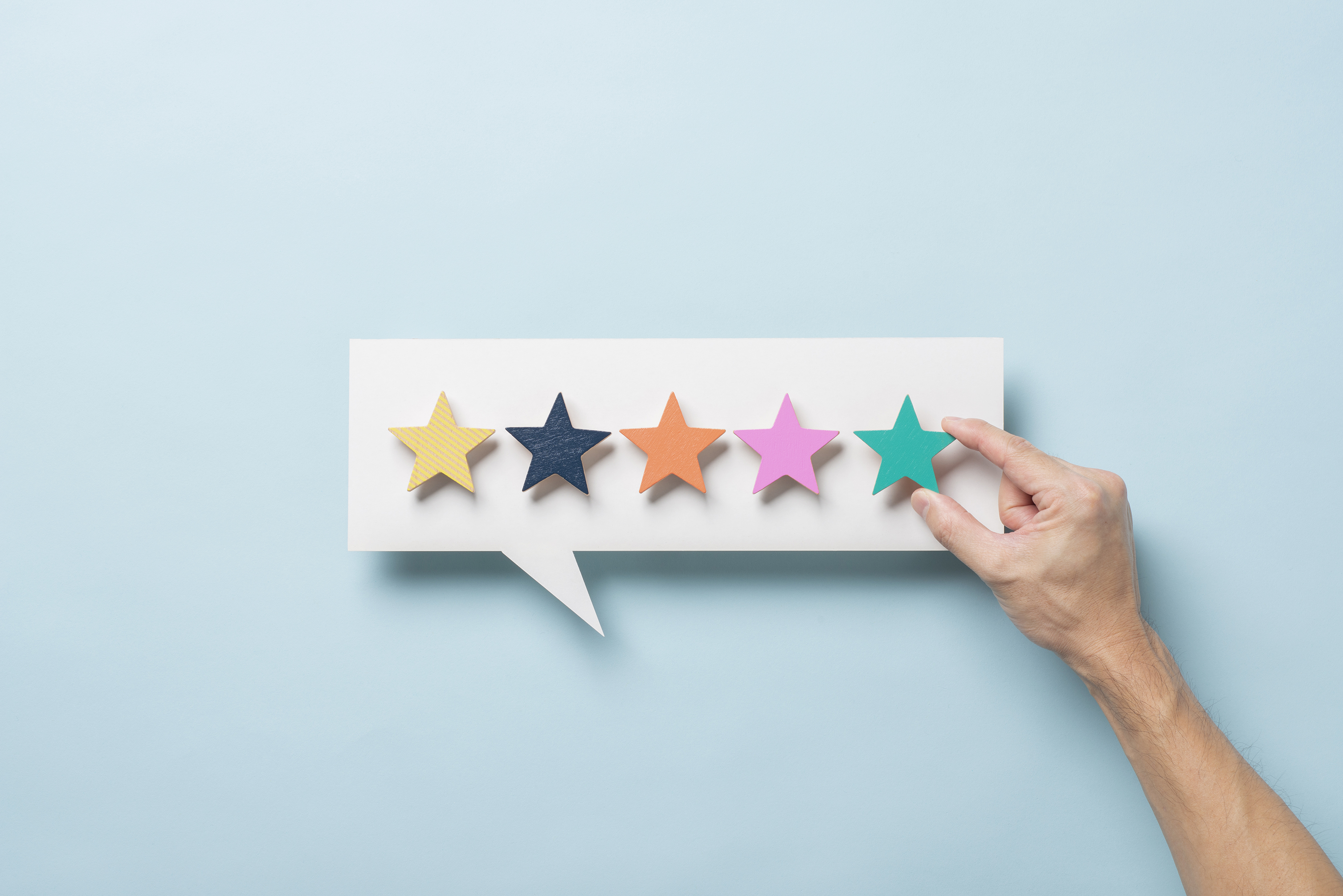 3.a., 3.b., 3.c.
Feedback
(10 min)